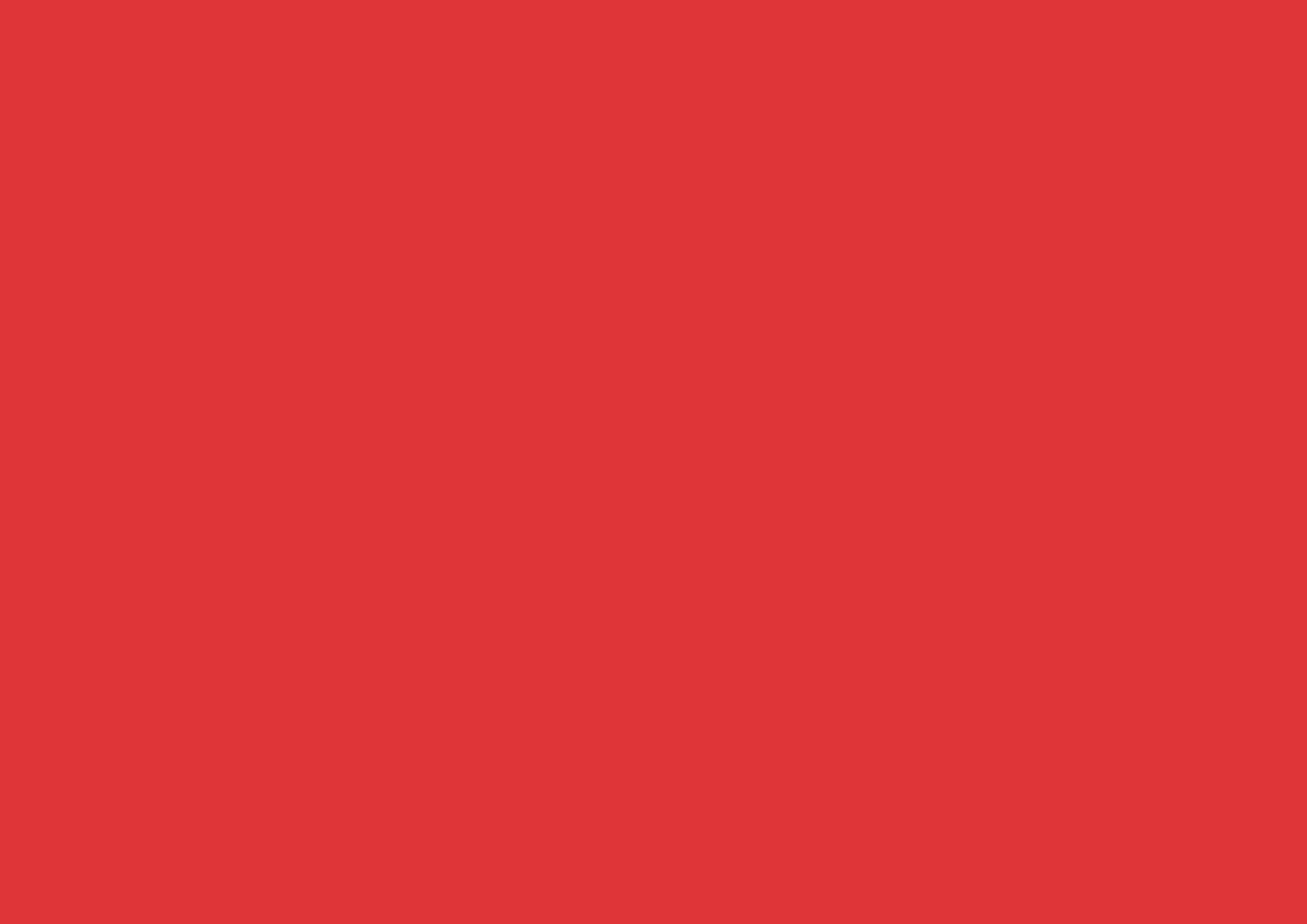 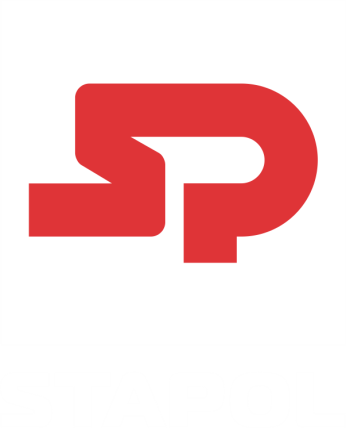 высокие технологии окраски
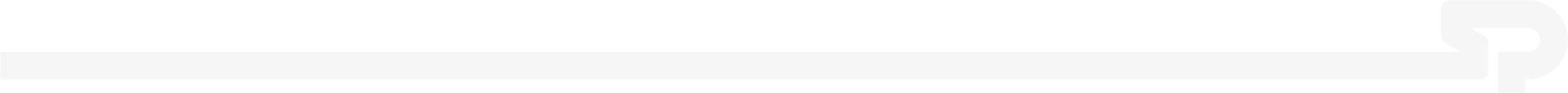 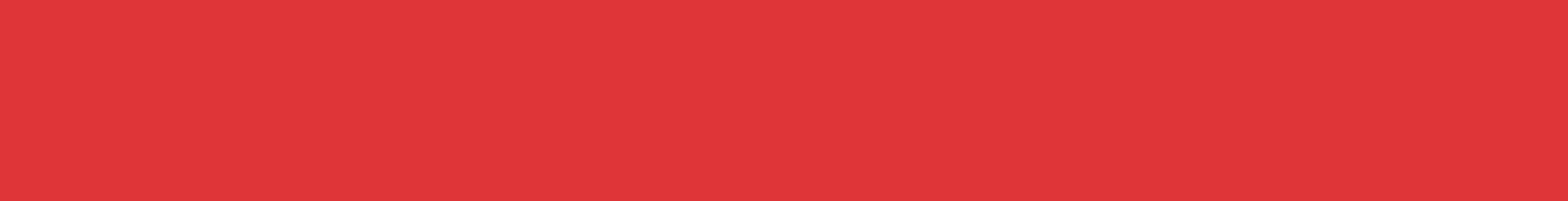 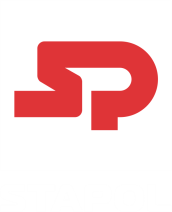 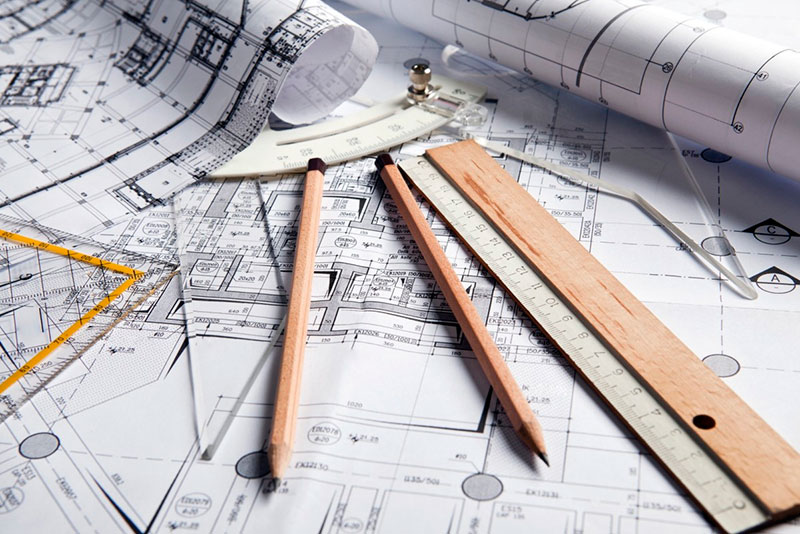 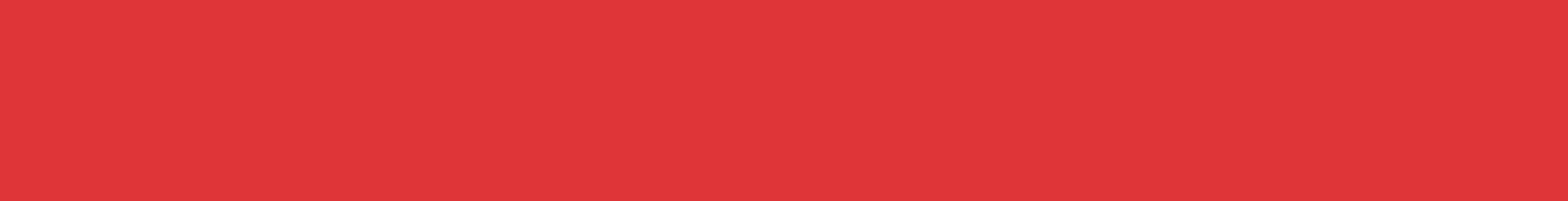 СтаПол
Компания ООО «Инпако Ставрово» представляет торговую марку промышленных антикоррозионных покрытий и полимерных полов 
СтаПол (StaPol)
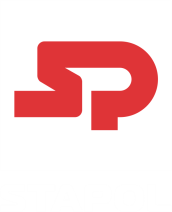 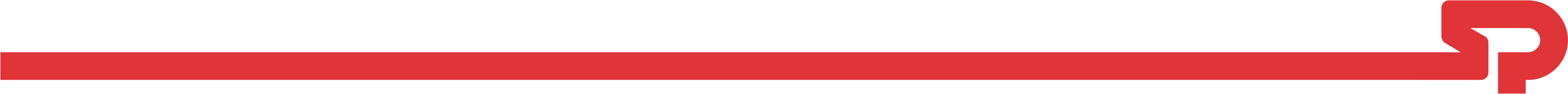 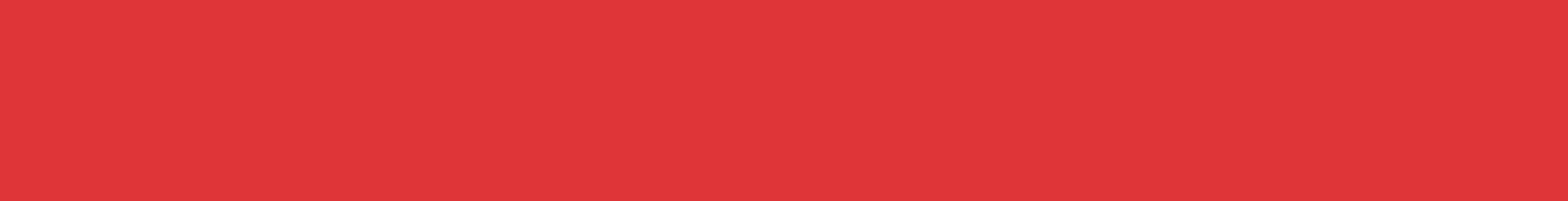 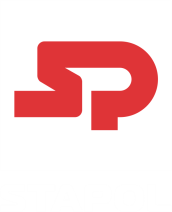 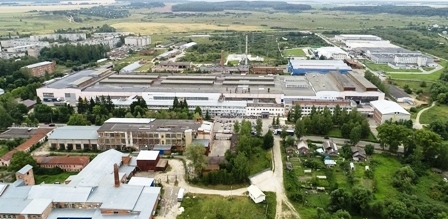 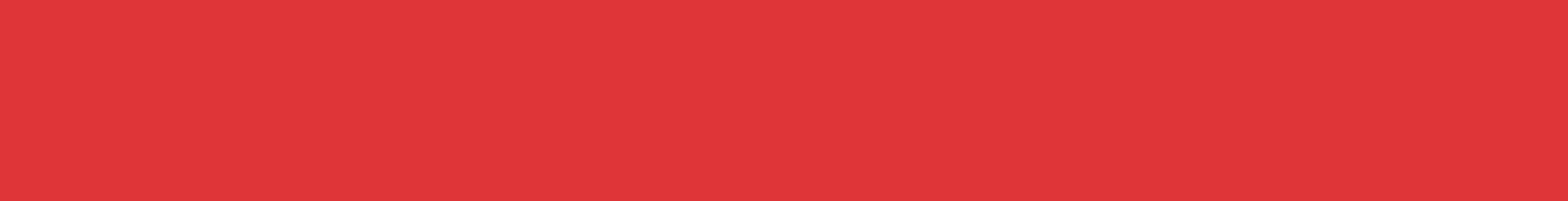 2019.
Старт
Нового 
производства
Наша команда работает в сфере ЛКМ уже 20 лет.  В 2019 году в сотрудничестве со Ставровским индустриальным парком (членом Ассоциации индустриальных парков) мы создали и запустили на территории 2500 м.кв. новый современный лакокрасочный завод общей производительностью 10 000 тонн продукции в год.
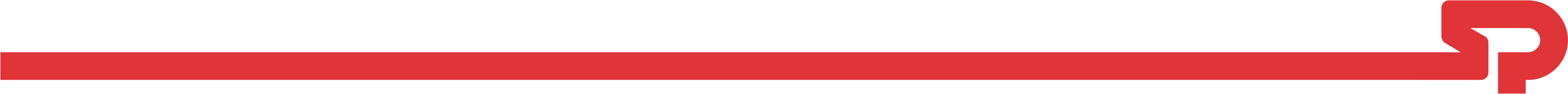 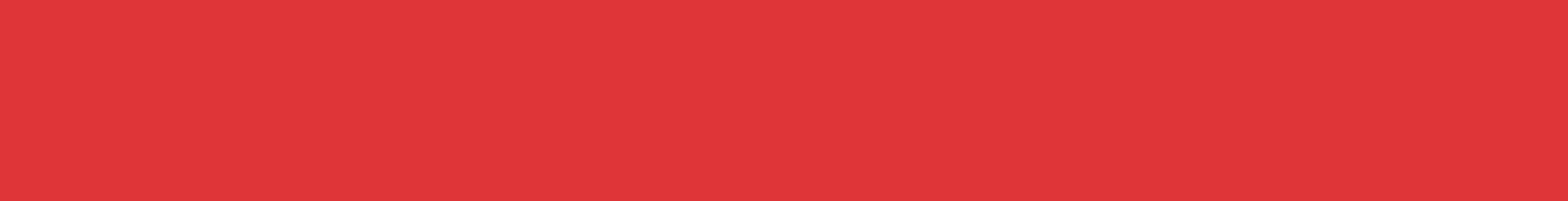 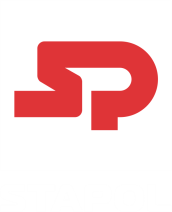 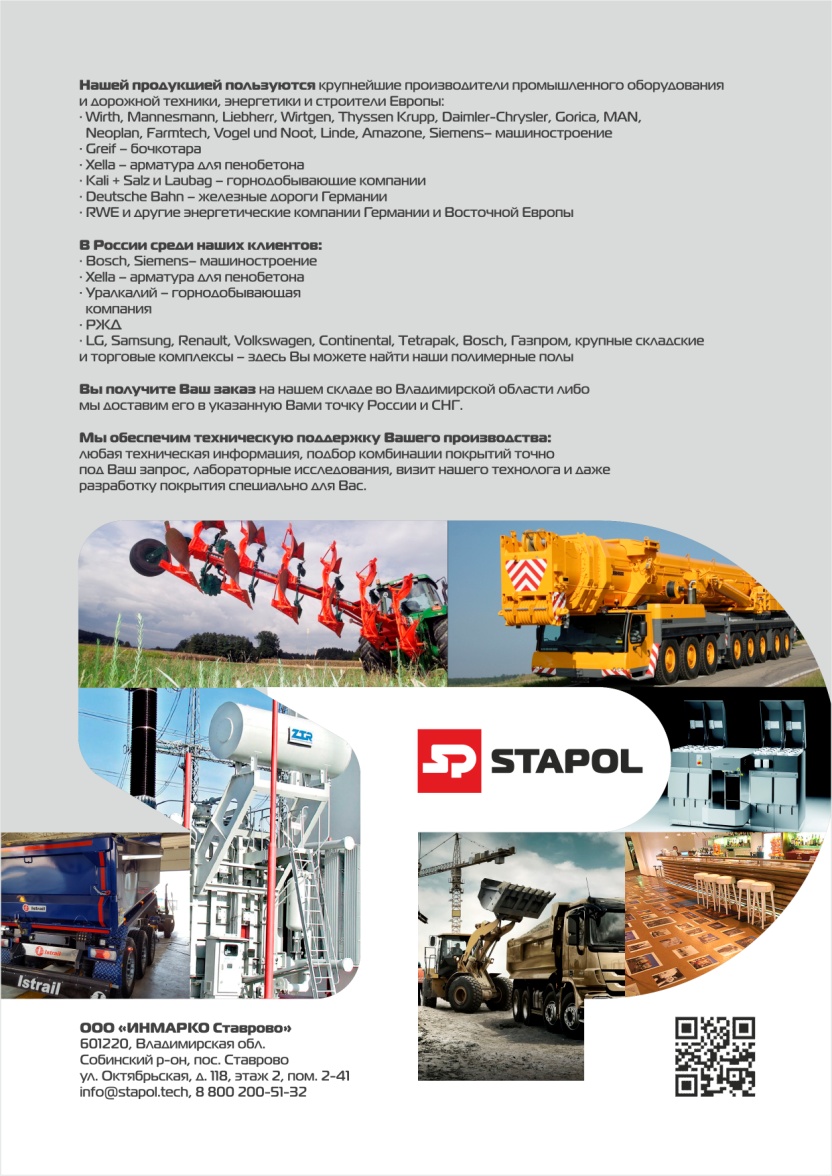 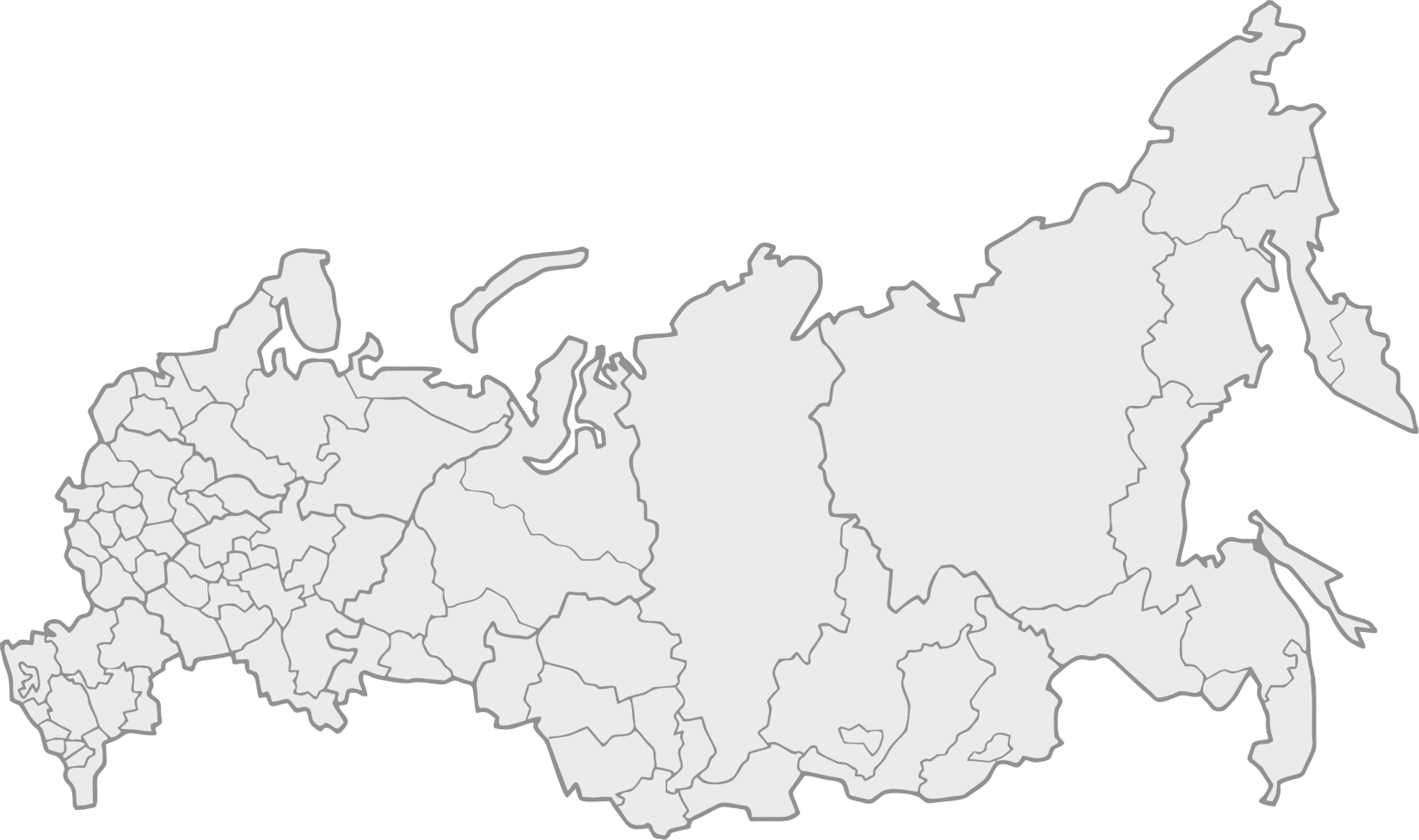 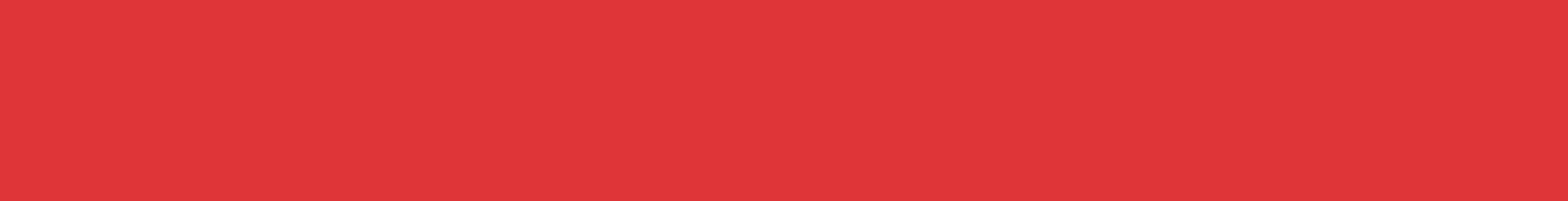 О компании
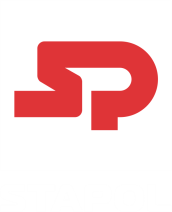 О компании
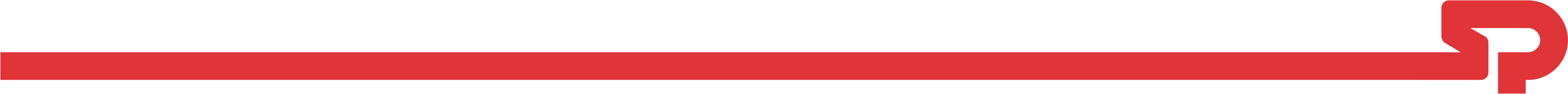 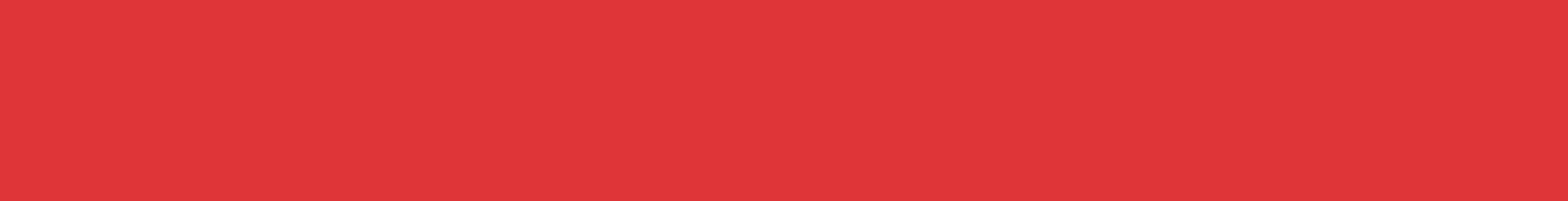 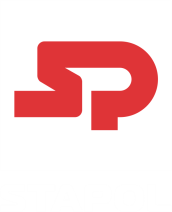 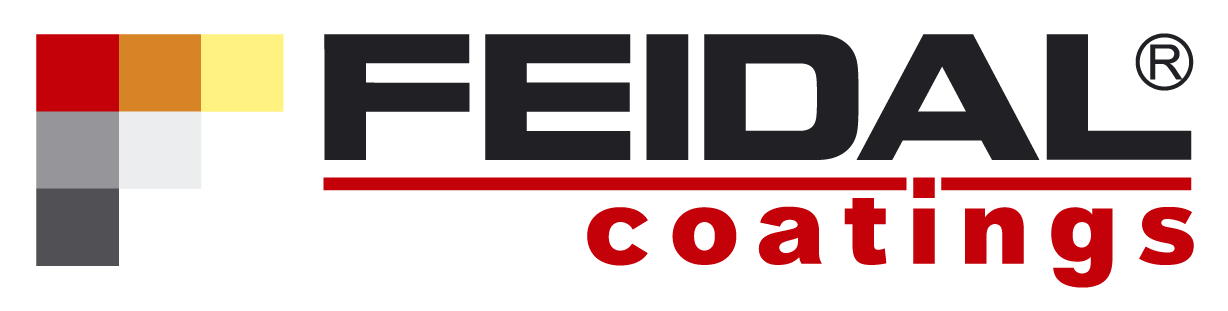 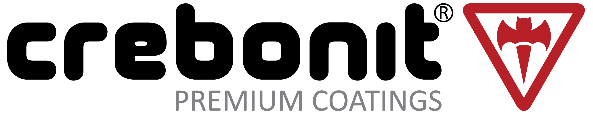 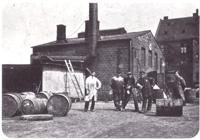 Наш технологический партнер – австрийская группа компаний Crebonit – наследник опыта и традиций FEIDAL, ведущей свою историю с 1926 года, и являющаяся одним из лидеров в области индустриальных покрытий в Европе.
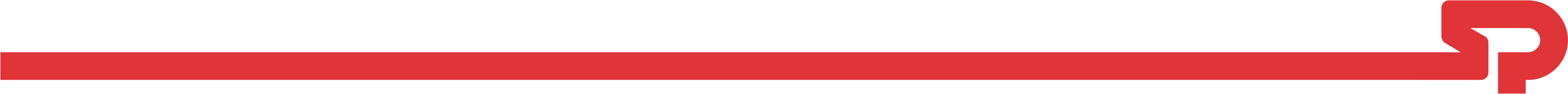 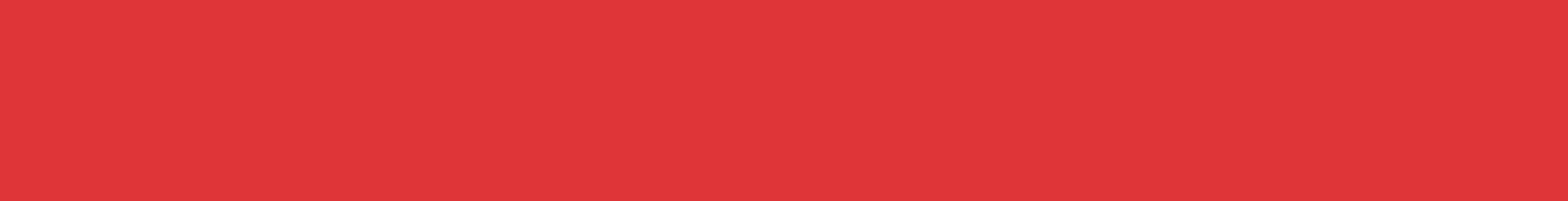 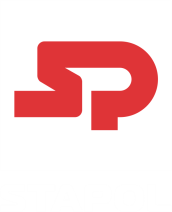 Нашей продукцией пользуются крупнейшие производители промышленного оборудования и дорожной техники, энергетики и строители Европы:
Wirth, Mannesmann, Liebherr, Wirtgen, Thyssen Krupp, Daimler-Chrysler, Gorica, MAN, Neoplan, Farmtech, Vogel und Noot, Linde, Amazone, Siemens– машиностроение
Greif – бочкотара
Xella – арматура для пенобетона
Kali + Salz и Laubag – горнодобывающие компании
Deutsche Bahn – железные дороги Германии
RWE и другие энергетические компании Германии и Восточной Европы.
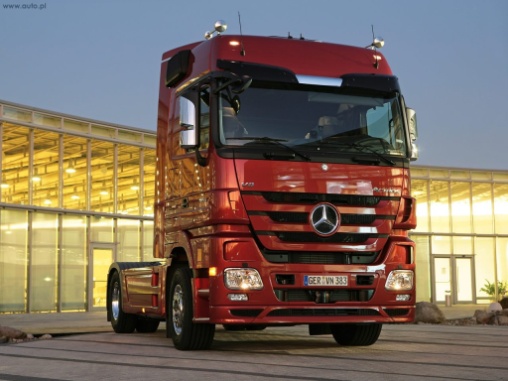 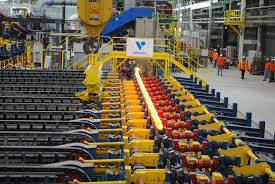 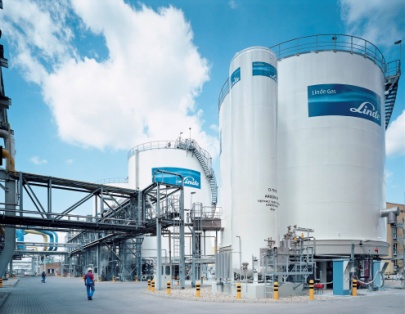 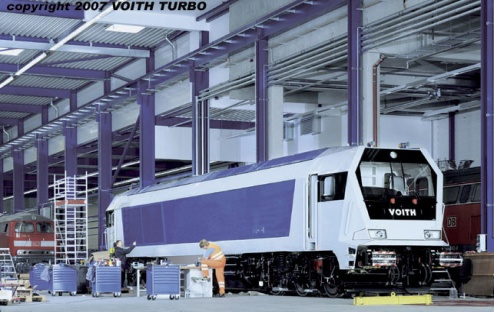 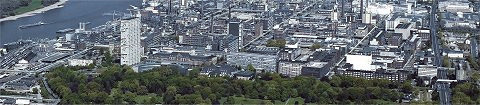 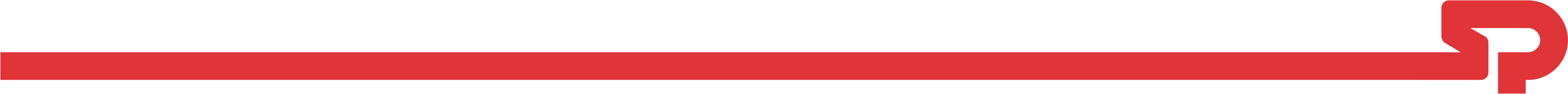 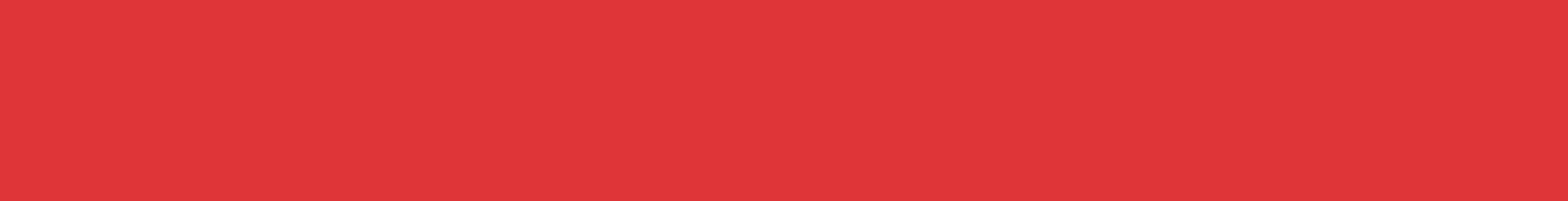 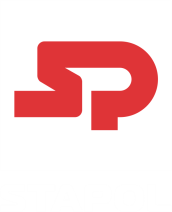 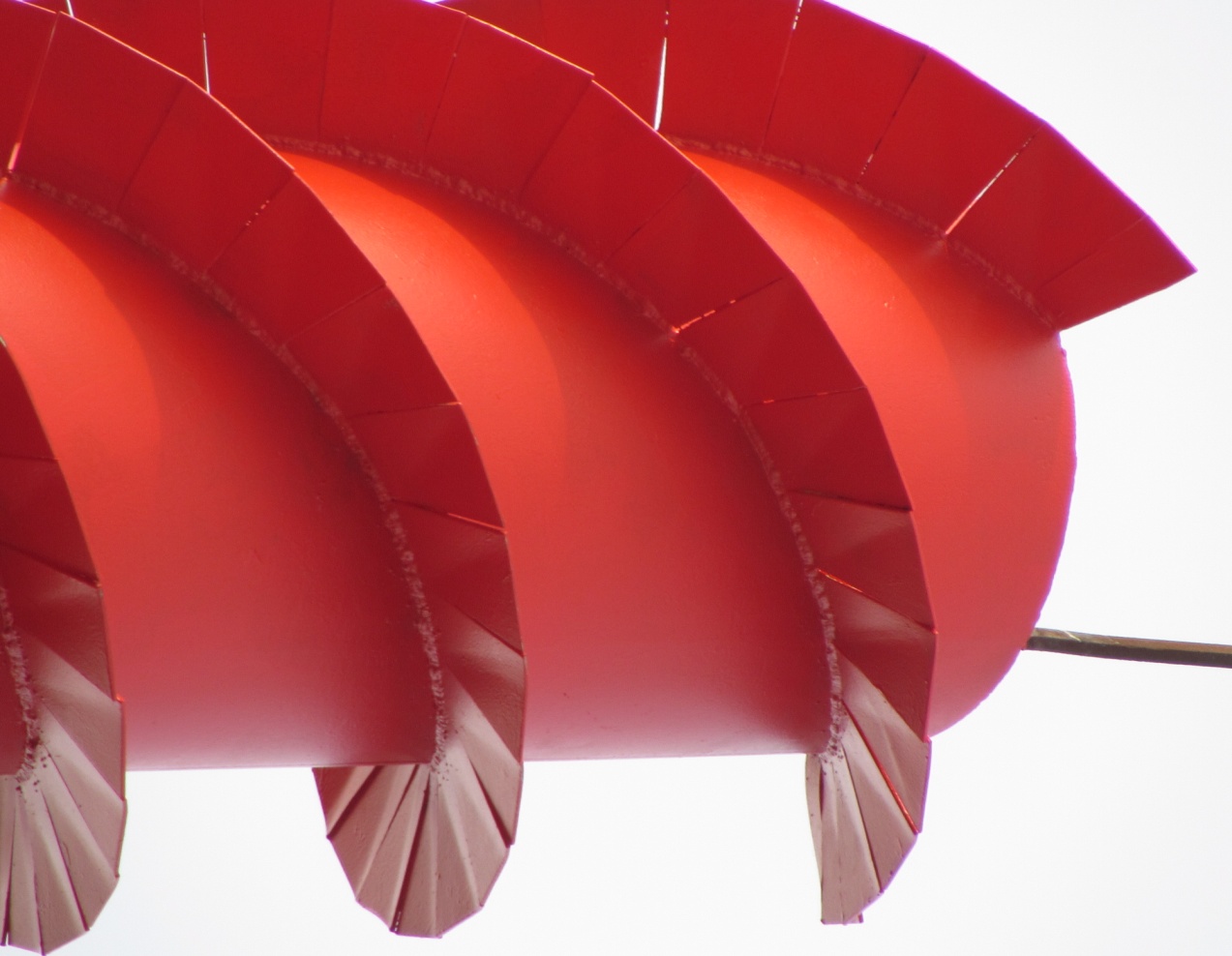 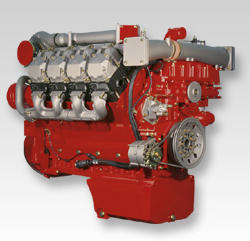 СтаПол
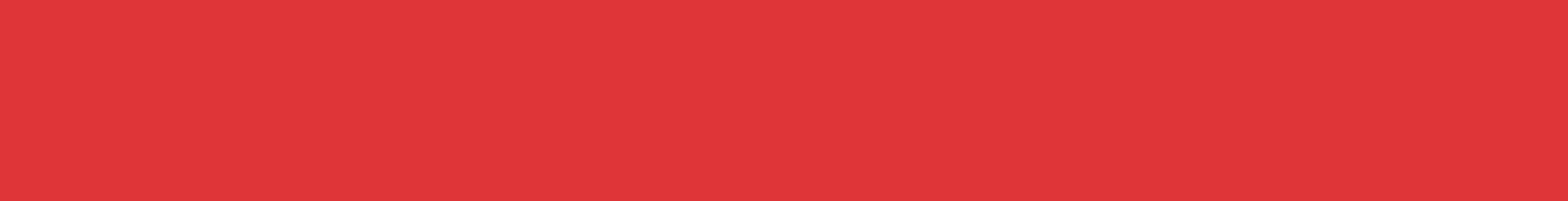 Наши 
клиенты 
в России
Нашу антикоррозионную 
защиту выбирают: 
Bosch, Siemens– машиностроение
Xella – арматура для пенобетона
Уралкалий – горнодобывающая компания
РЖД – Российские железные дороги.

Наши полимерные полы используют на своих объектах:
LG, Samsung, Renault, Volkswagen, Continental, Tetrapak, Bosch, Газпром.
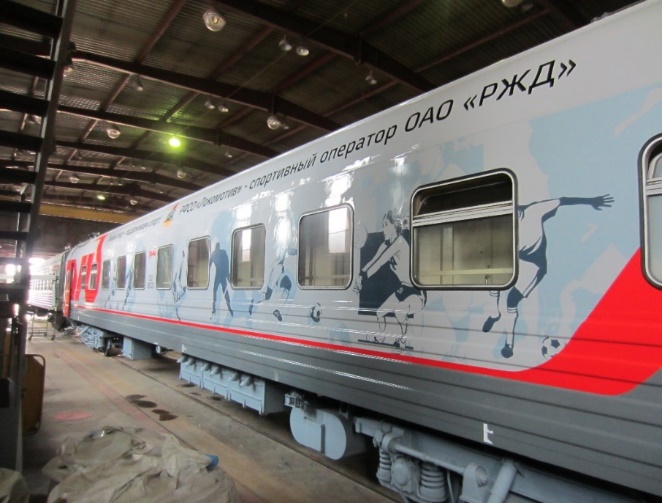 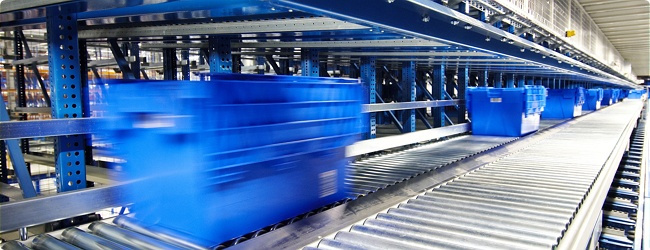 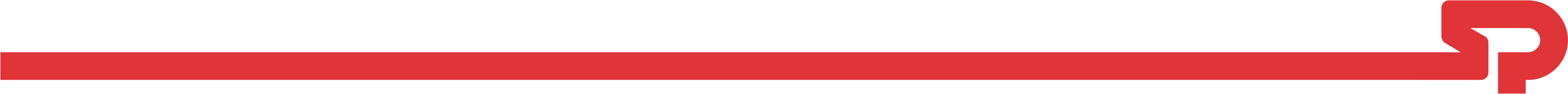 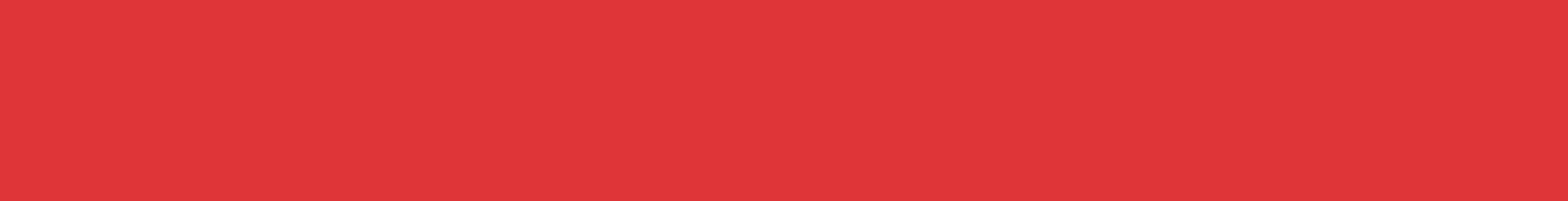 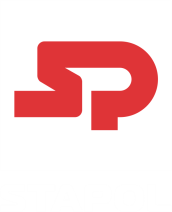 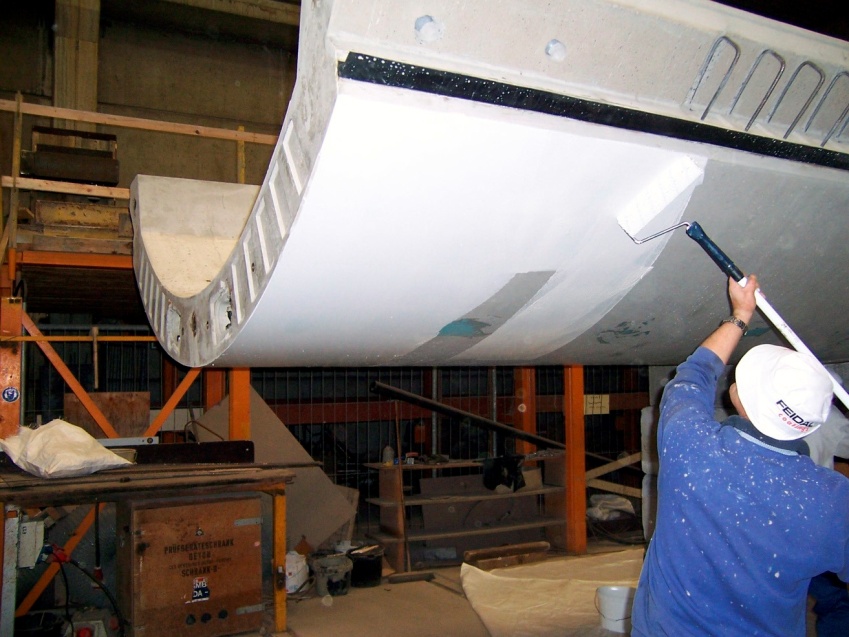 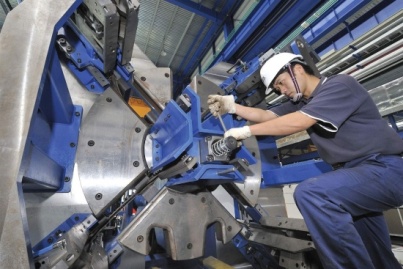 СтаПол
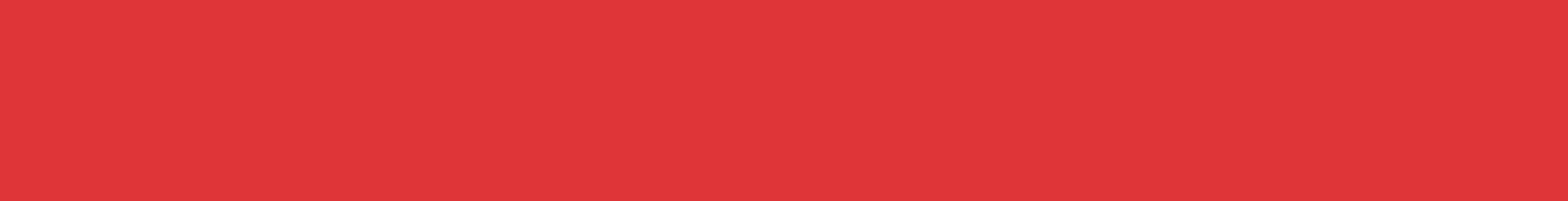 Горное дело
Промышленность
Трубы и трубопроводы
Энергетика
Железнодорожный транспорт
Мостостроение
Консервирующие покрытия
Промышленное и гражданское
строительство
Основные отрасли,
 где применяются 
наши покрытия
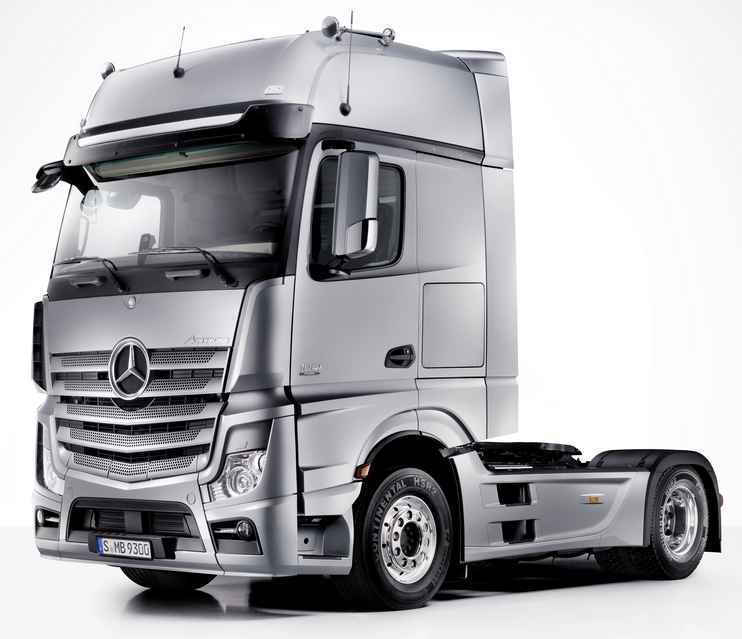 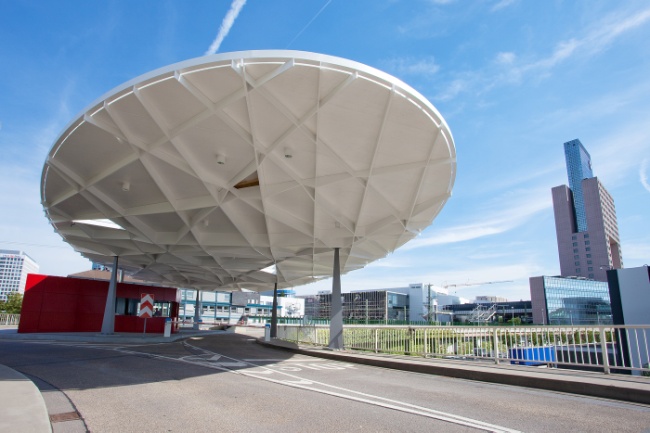 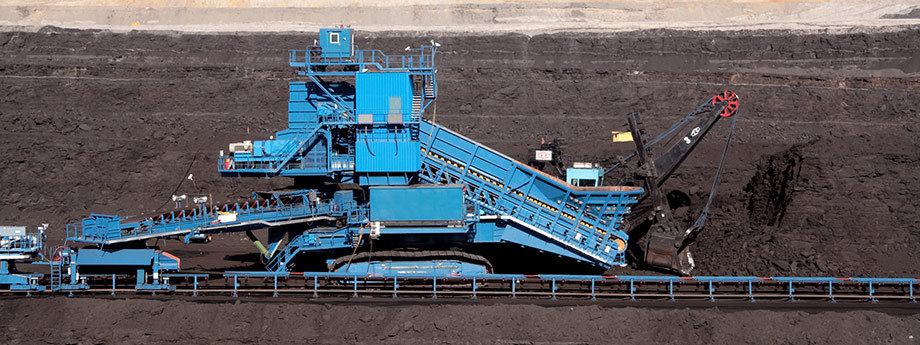 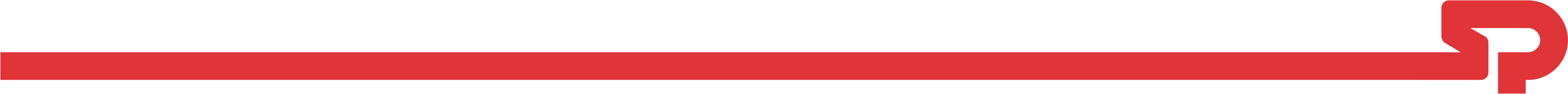 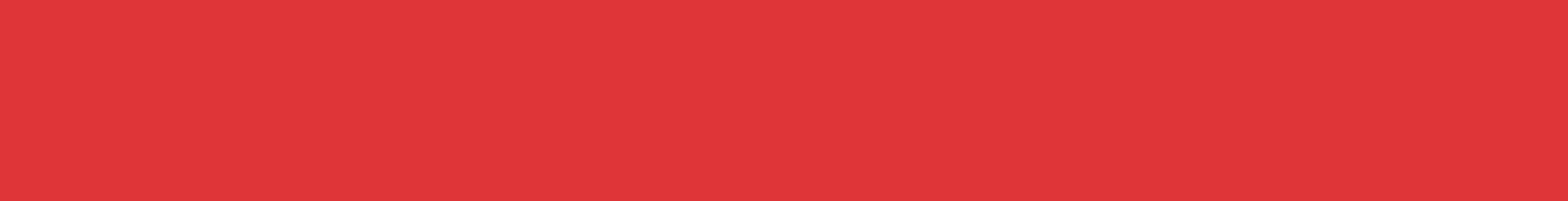 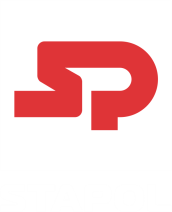 СтаПол
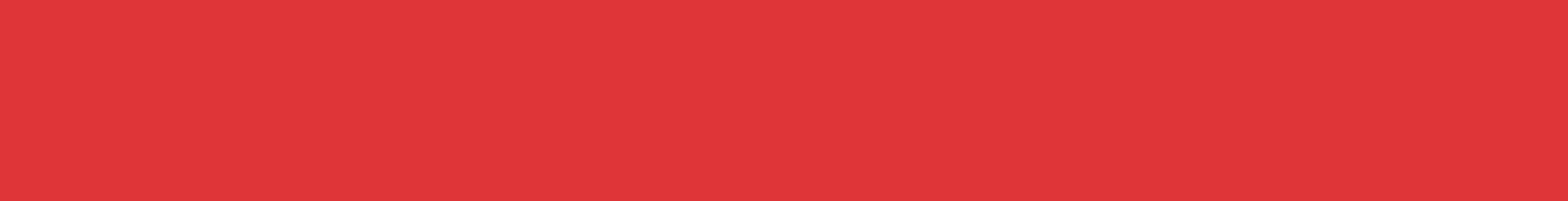 Мы предлагаем Вам 
алкидные, эпоксидные, полиуретановые, 
акриловые и кремнийорганические промышленные
и антикоррозионные покрытия, эпоксидные и полиуретановые покрытия для полов, 
широчайший диапазон продуктов для 
любых Ваших нужд. 

Вы получите Ваш заказ на нашем складе во Владимирской области либо мы доставим его в указанную Вами точку России и СНГ.
Наш ассортиментный портфель
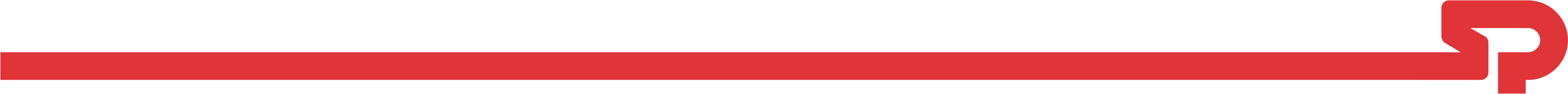 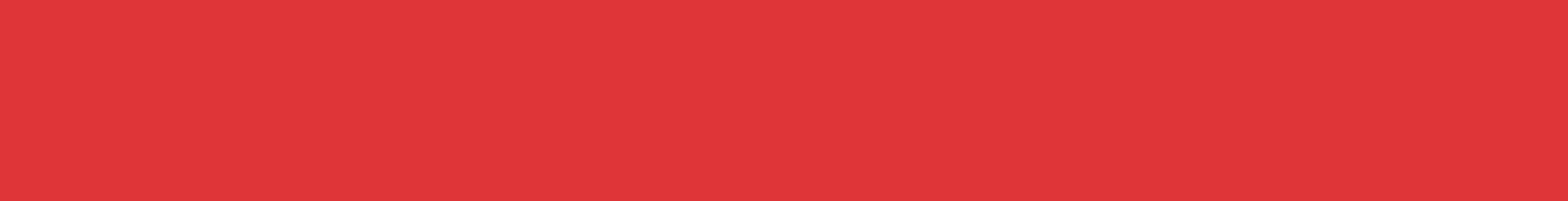 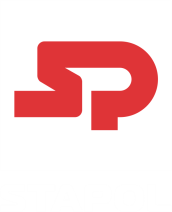 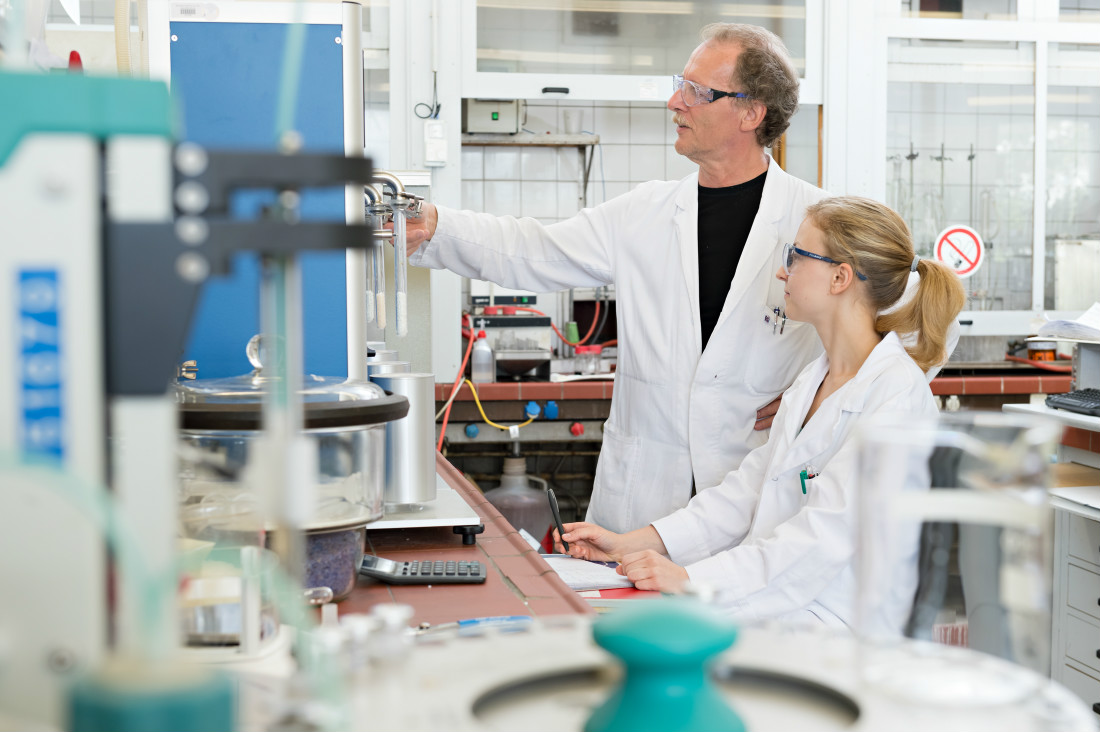 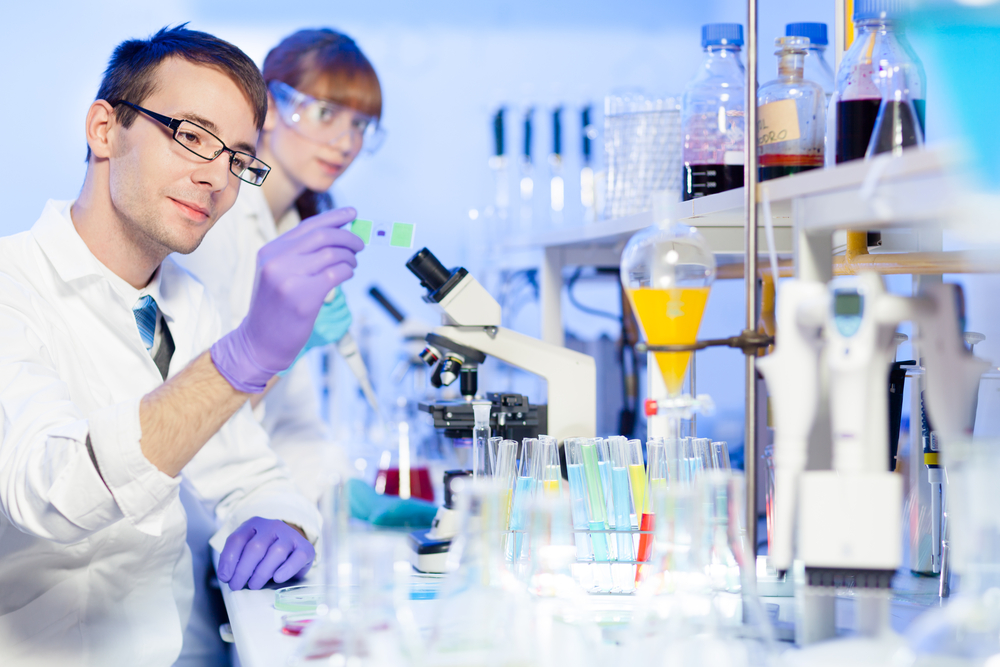 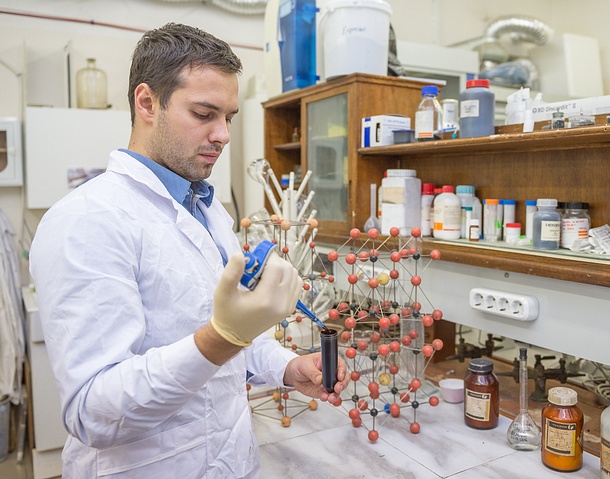 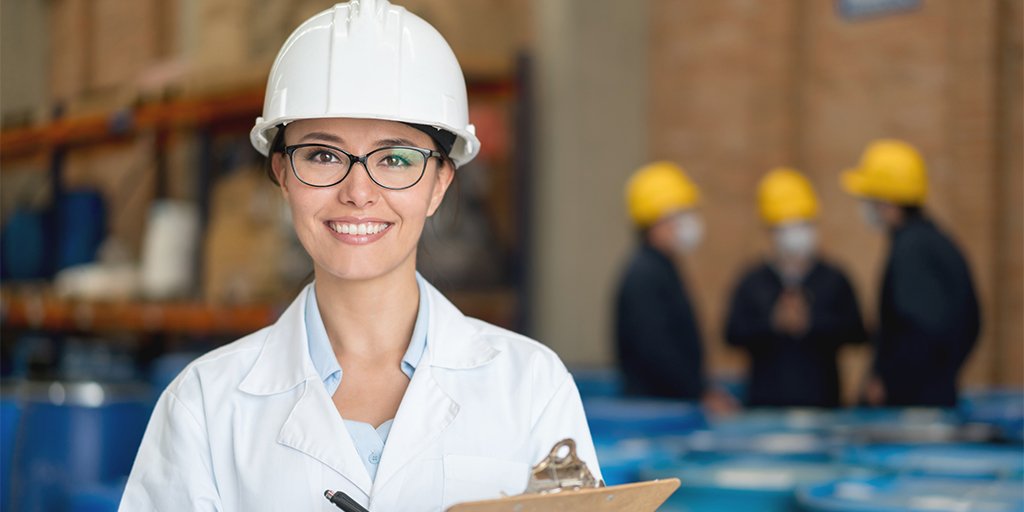 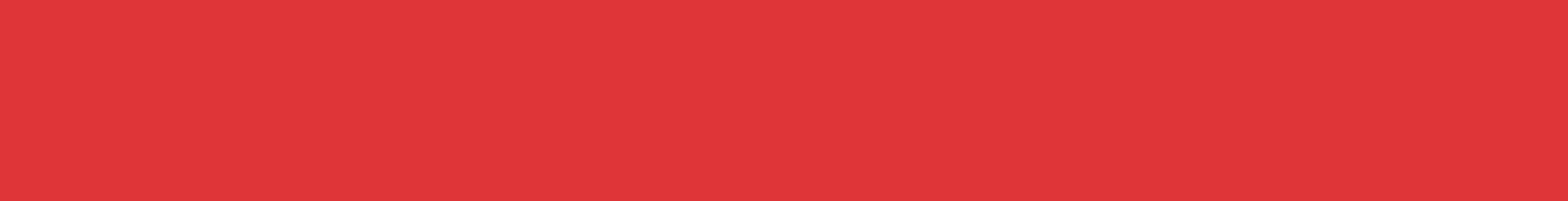 Мы обеспечим техническую 
поддержку Вашего производства: 
любая техническая информация, 
подбор комбинации покрытий точно под Ваш запрос, лабораторные исследования, визит нашего технолога и даже разработку покрытия специально для Вас.
Наша 
техподдержка
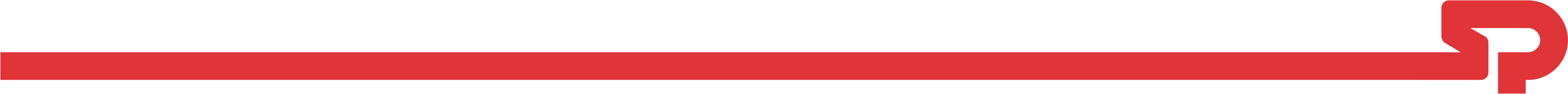 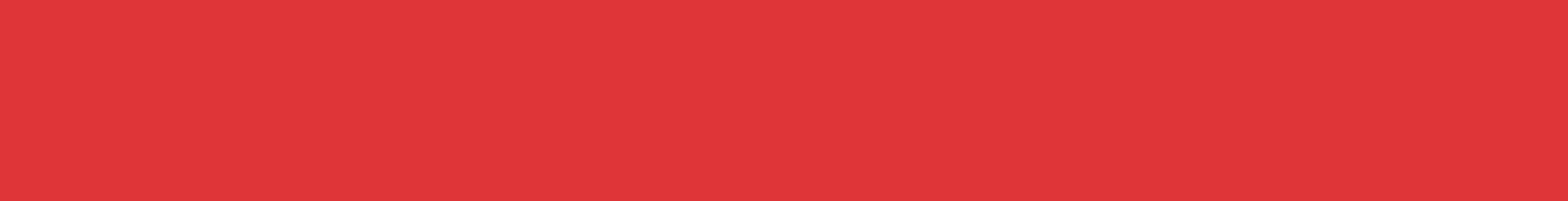 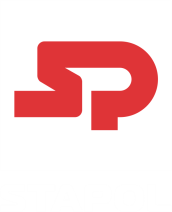 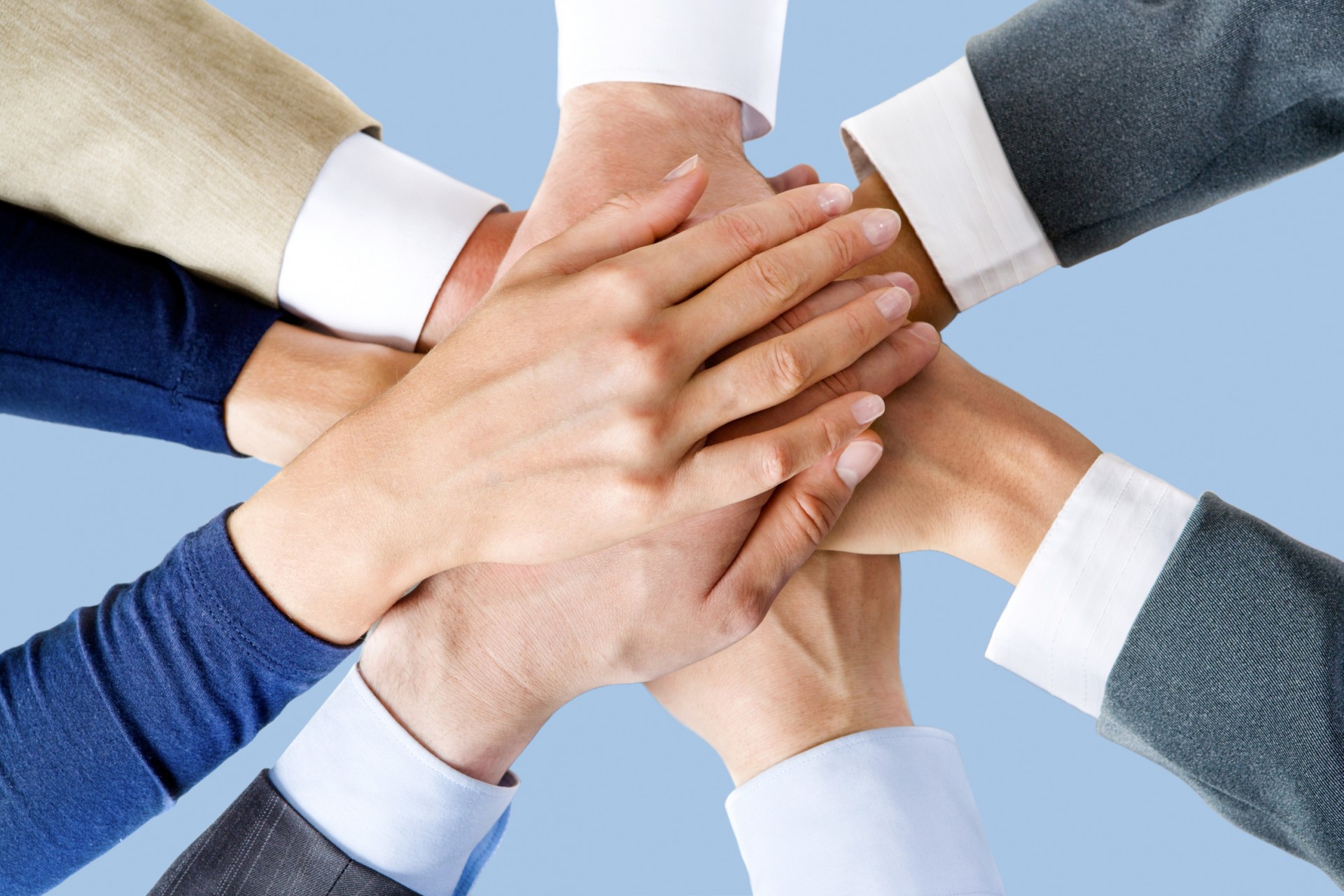 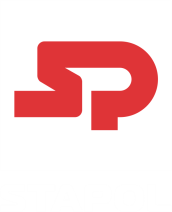 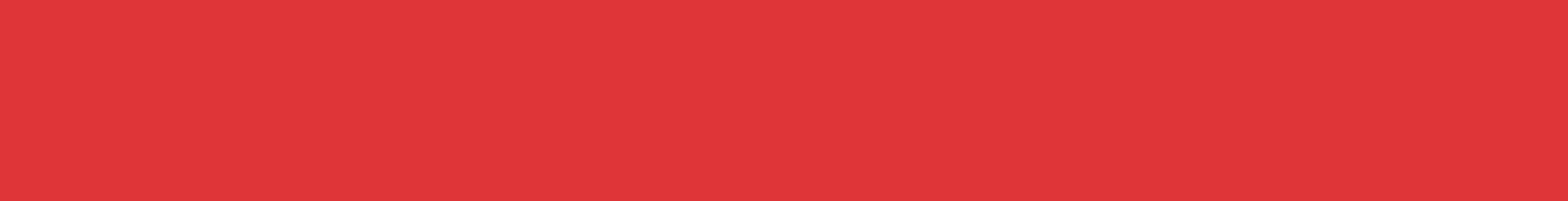 Почему мы?
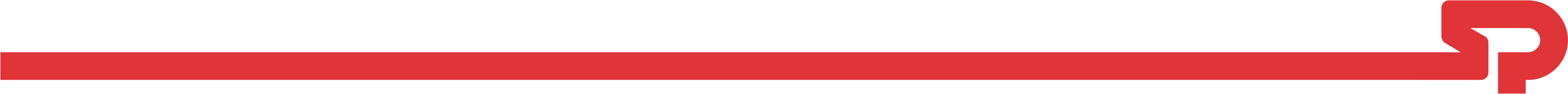 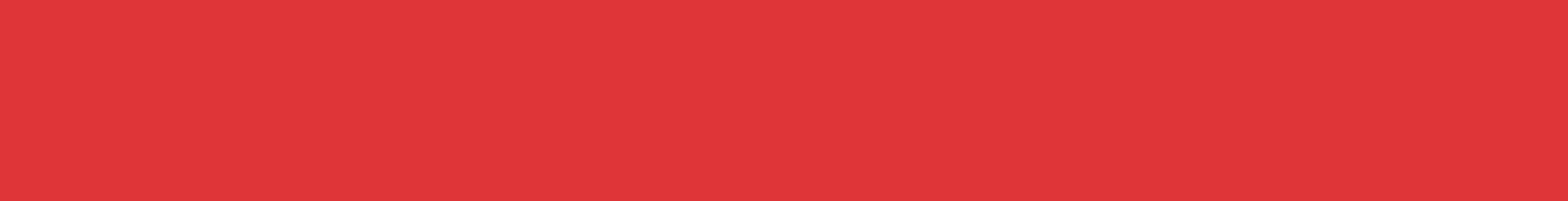 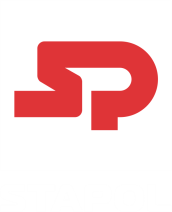 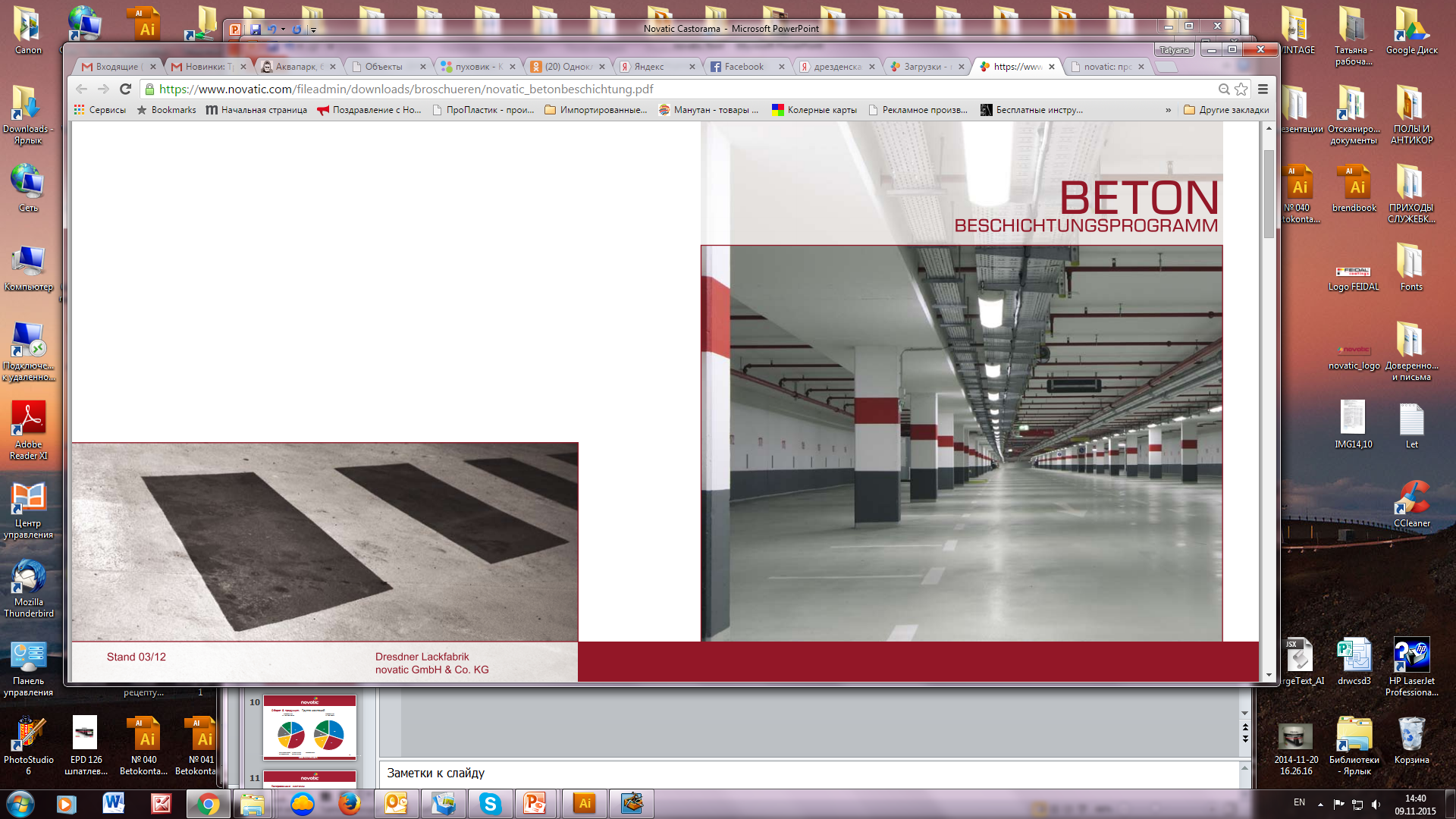 Цена на наливной пол сопоставима с ценами российских производителей, при этом заказчик неизменно выигрывает, получая высочайшее европейское качество, техническую поддержку и сервис
Полимерные полы  
- это выгодно
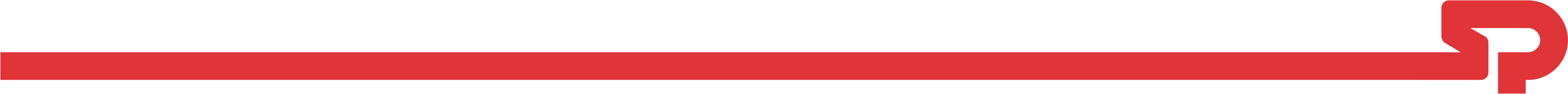 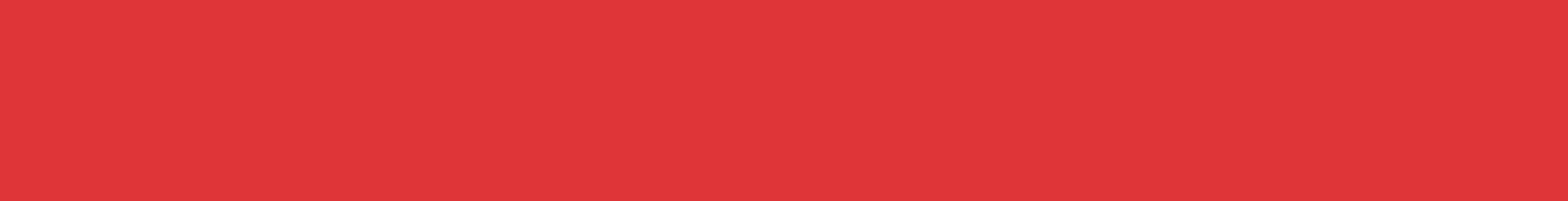 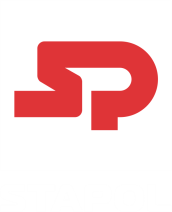 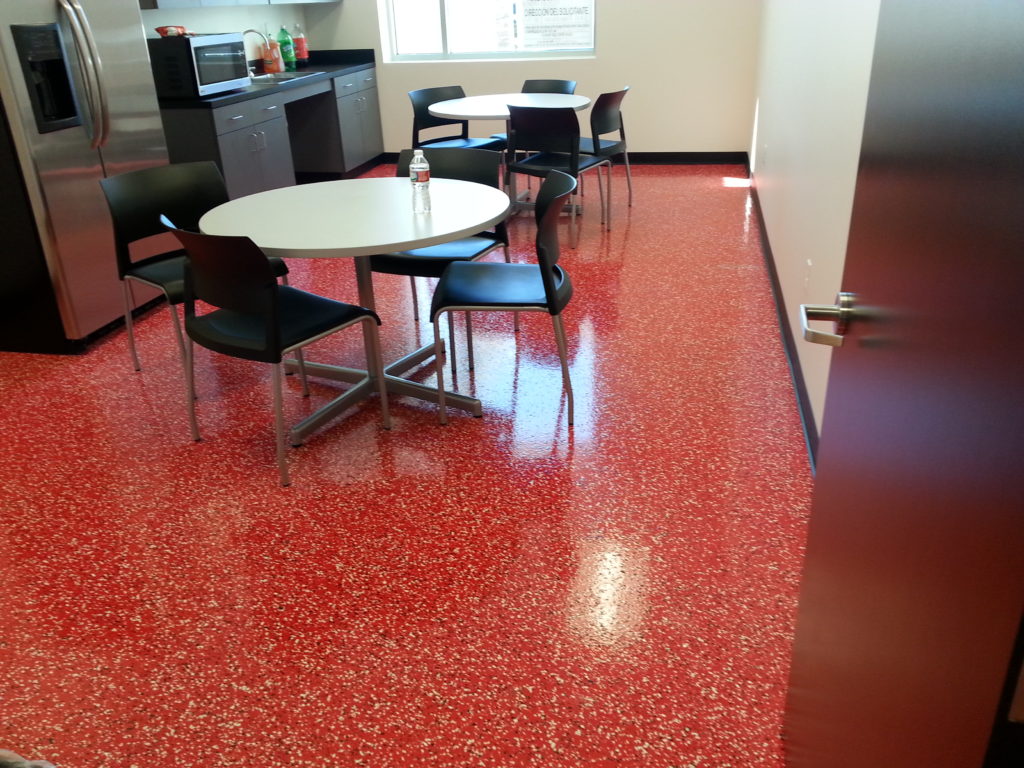 Покрытия для пола на основе эпоксидных,                    полиуретановых, акриловых  и других смол
Полимерные 
полы
Полимерные  полы
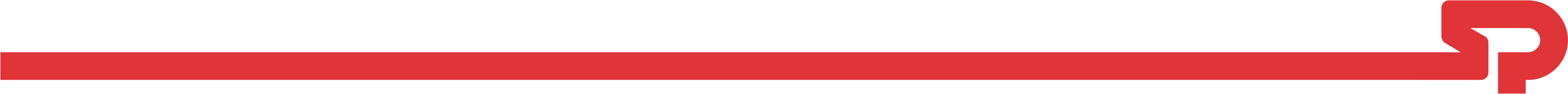 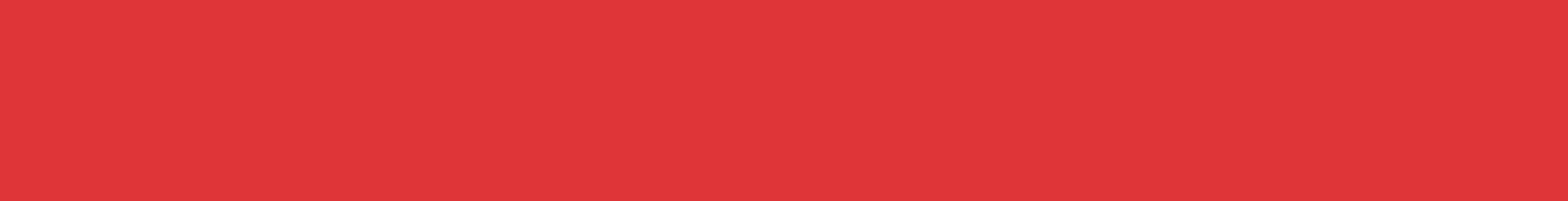 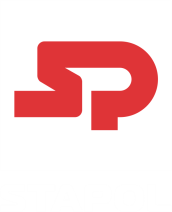 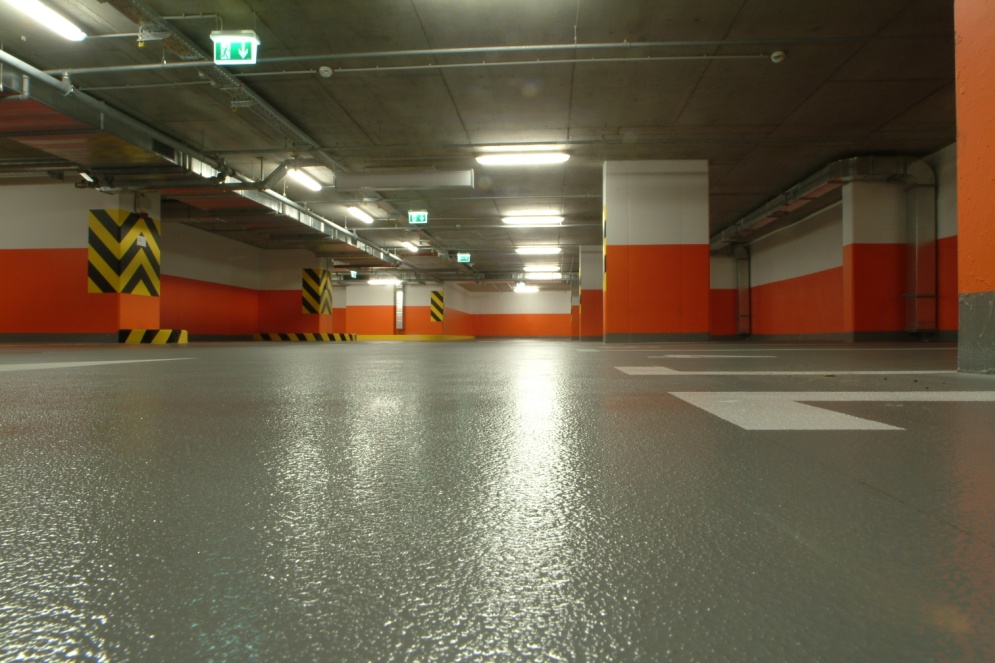 Самая эксплуатируемая часть здания, поэтому к ним   предъявляются особые требования
Промышленные полы
Промышленные полы
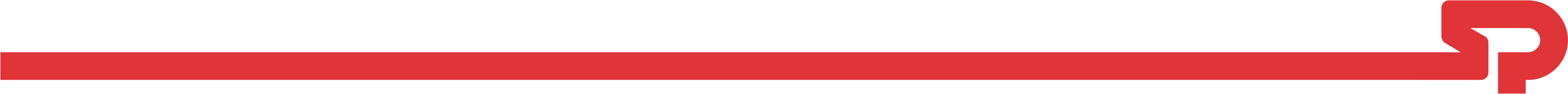 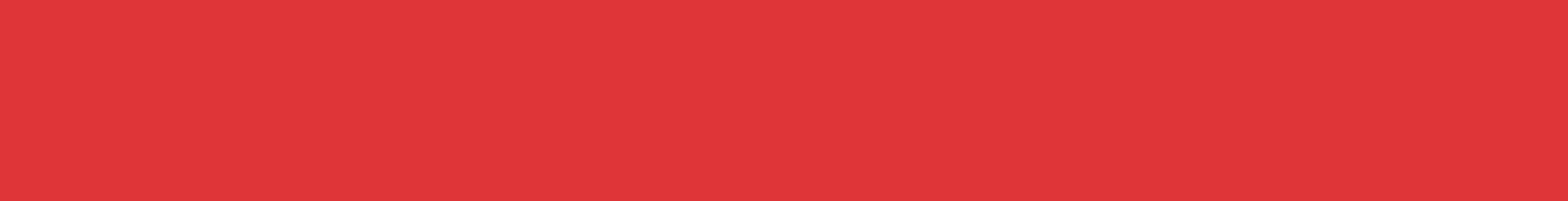 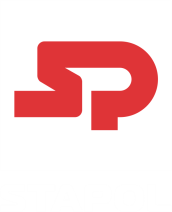 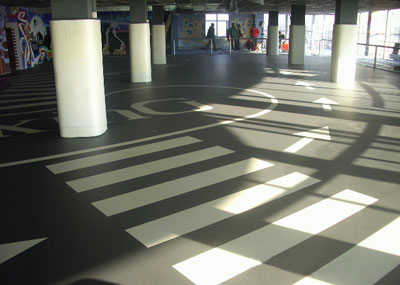 складские помещения,
гаражи и паркинги

промышленные предприятия, в том числе электронной и химической отраслей

пищевые производства, фермы и птицефабрики

жилые, офисные и общественные здания

торговые и развлекательные центры, кафе, рестораны
Сфера применения полимерных полов:
Промышленные полы в паркинге
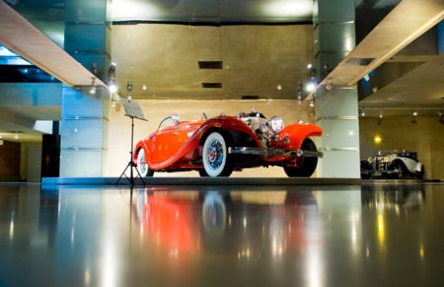 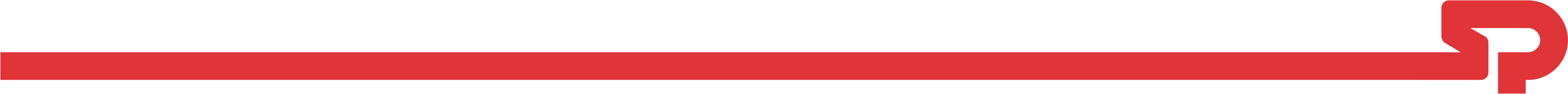 33
Полы в автосалоне
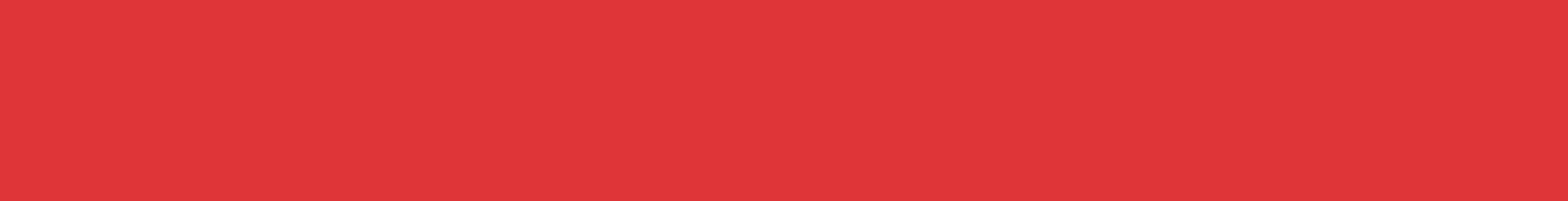 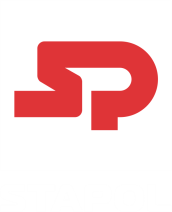 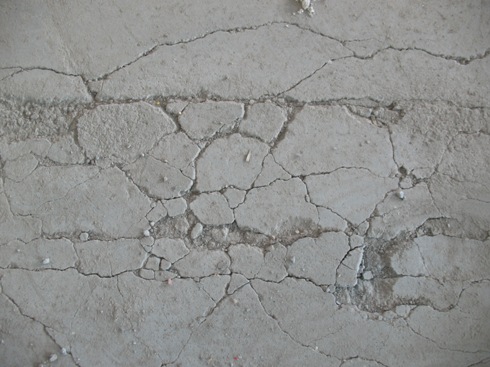 низкая износостойкость

слабая стойкость к воде 
и химикатам

высокое пылеотделение при абразивных нагрузках

высокая пористость
Недостатки незащищенного бетона:
Растрескивание бетона
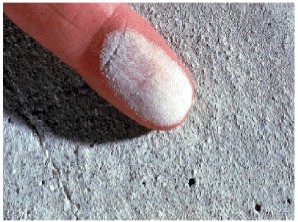 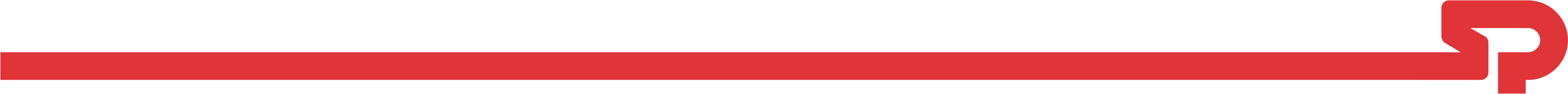 Меление бетона
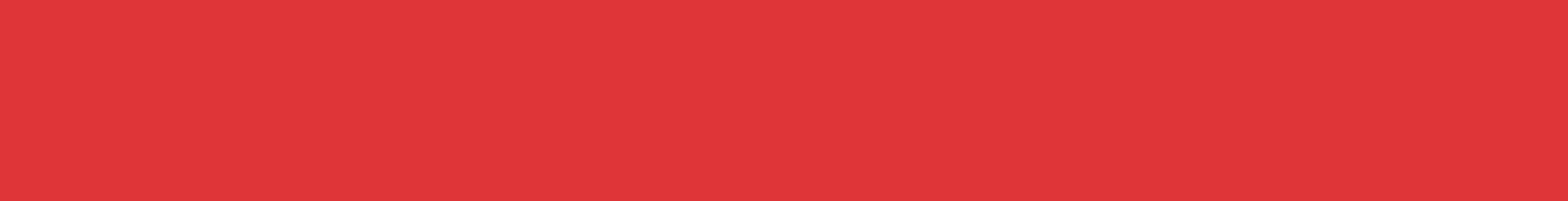 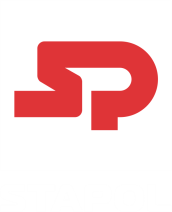 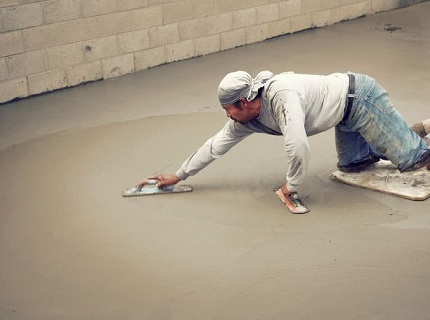 упрочнение и уплотнение поверхности бетона путем нанесения на свежеуложенный бетон сухого цемента или раствора


недостатки метода: 
многочисленные трещины, пыление, отслоениe и разрушение упрочненного слоя в течение короткого времени после начала эксплуатации
Способы защиты бетона: железнение
Процесс железнения бетона
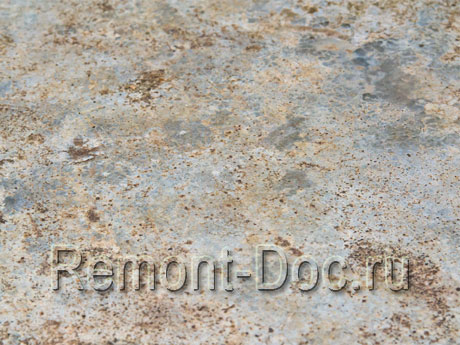 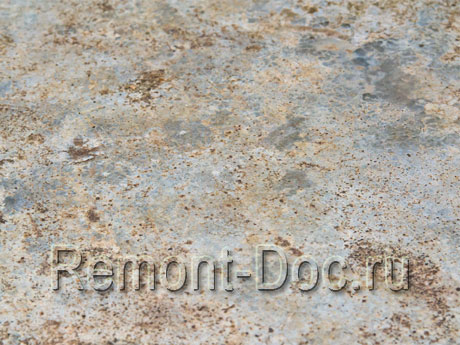 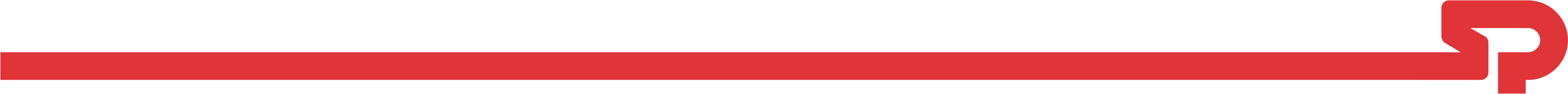 Железненый бетон
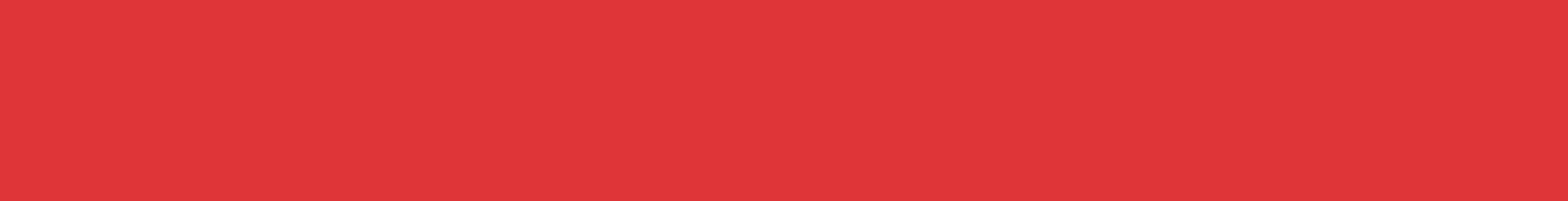 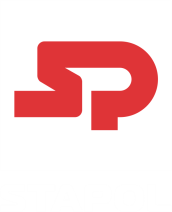 Способы защиты бетона: мозаичный пол
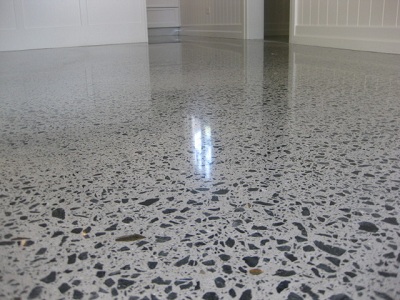 традиционная технология устройства полов. В качестве наполнителя используется каменная крошка фракции до 30 мм. из пород средней твердости, в основном из мрамора

недостатки метода: 
низкая прочность, высокая истираемость, быстрое разрушение и недолговечность при интенсивной эксплуатации, сложность в ремонте
Способы защиты бетона: мозаичный пол
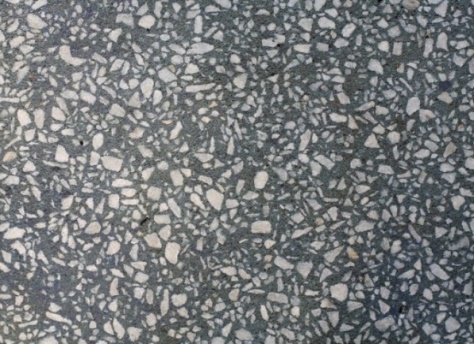 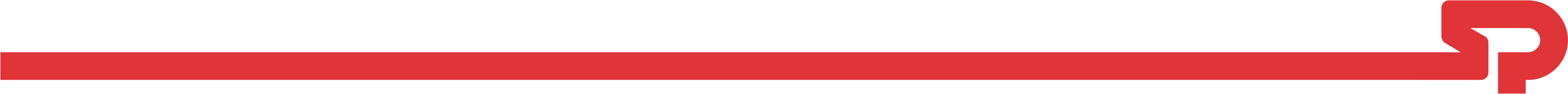 Мозаичный пол
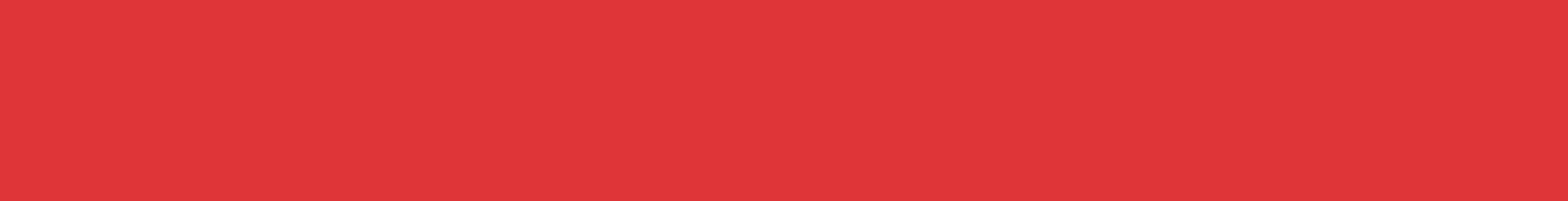 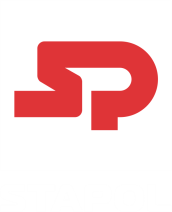 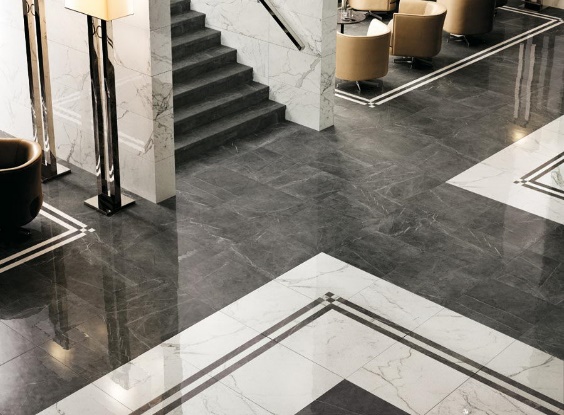 традиционная технология устройства полов, подразумевающая укладку плитки или керамогранита     на бетонное основание

недостатки метода: 
высокая стоимость, низкая стойкость к ударам, быстрое разрушение и загрязнение швов, сложность в ремонте
Способы защиты бетона: керамическая
плитка
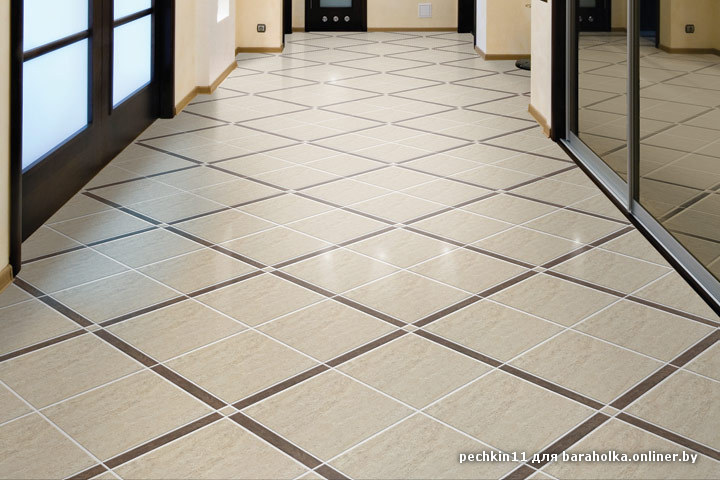 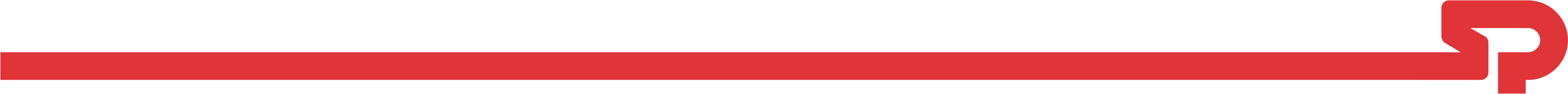 Керамическая плитка
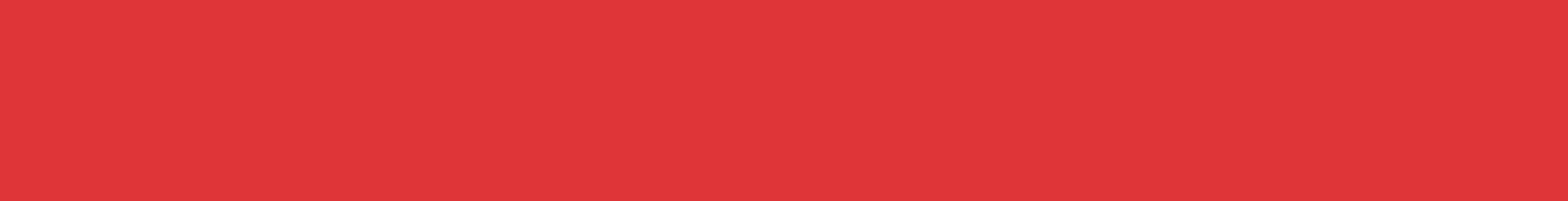 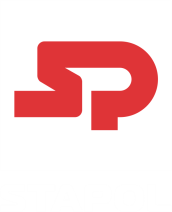 технология, при которой сухие упрочнители бетона, состоящие из определенных сортов цемента, абразивостойких наполнителей и содержащие активные химические добавки, затираются в свежеуложенный бетон, частично проникая в его поверхность

недостатки метода: 
сильная зависимость от качества бетона, вероятность появления трещин. Невозможность нанесения на старые бетонные стяжки. Отсутствие полного обеспыливания. Слабая химическая стойкость, особенно к кислым средам. Низкий предел прочности на изгиб и разрыв. Низкая устойчивость к воздействию растворителей и ГСМ. Пористая структура, при которой необходима дальнейшая пропитка полимерными составами
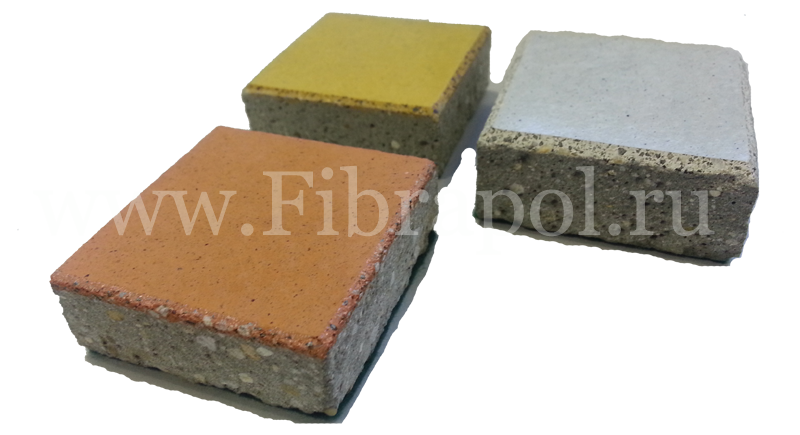 Способы защиты бетона: топпинг
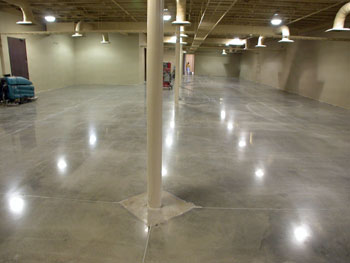 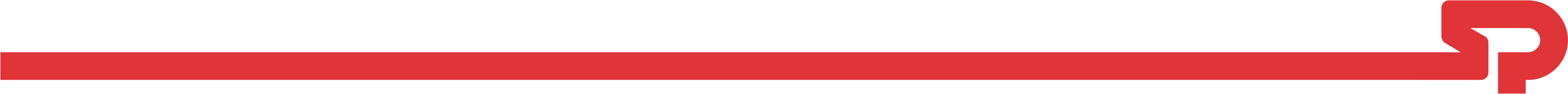 Топпинг в бетоне
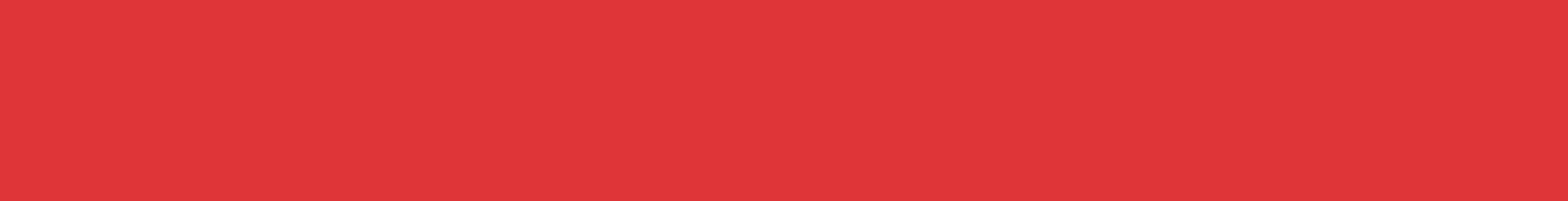 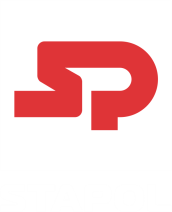 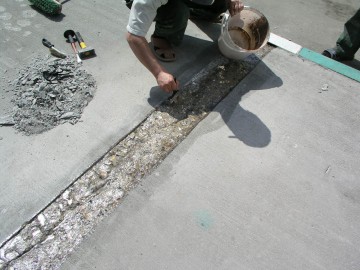 пропитка бетона жидкостями на основе водных растворов или дисперсий определенных солей и оксидов, позволяющих задействовать балластную часть цемента в бетоне, повышая его прочность и уменьшая влагопоглощение. Также возможны жидкие пропитки на основе кремнийорганики и водных дисперсий акриловых и других полимеров

недостатки метода: 
недолговечность при интенсивной эксплуатации, плохая химическая стойкость, высокая истираемость из-за малой толщины слоя полимера, сильная зависимость от качества бетона, недопустимость нанесения при наличии подсоса капиллярной влаги из грунтовых вод
Способы защиты бетона: упрочнители
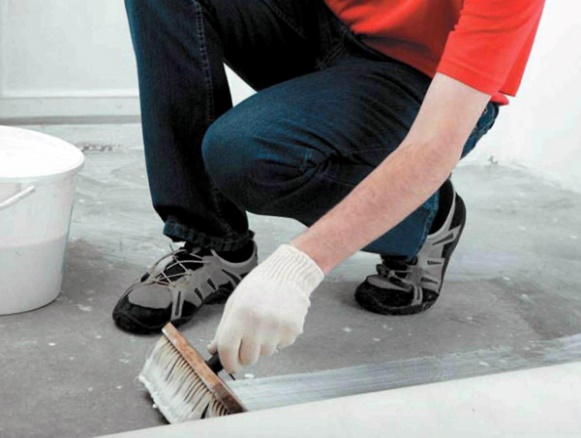 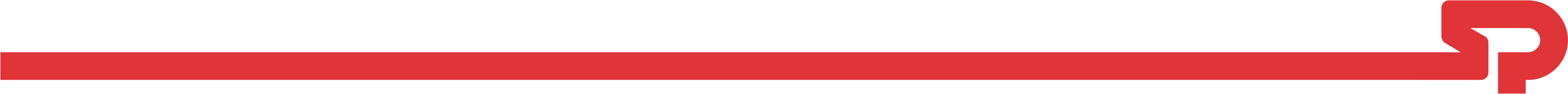 Пропитка бетона упрочнителями
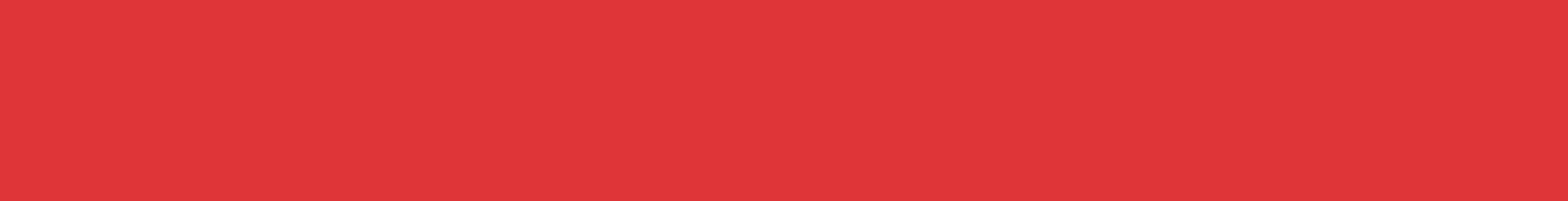 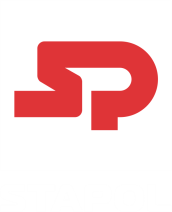 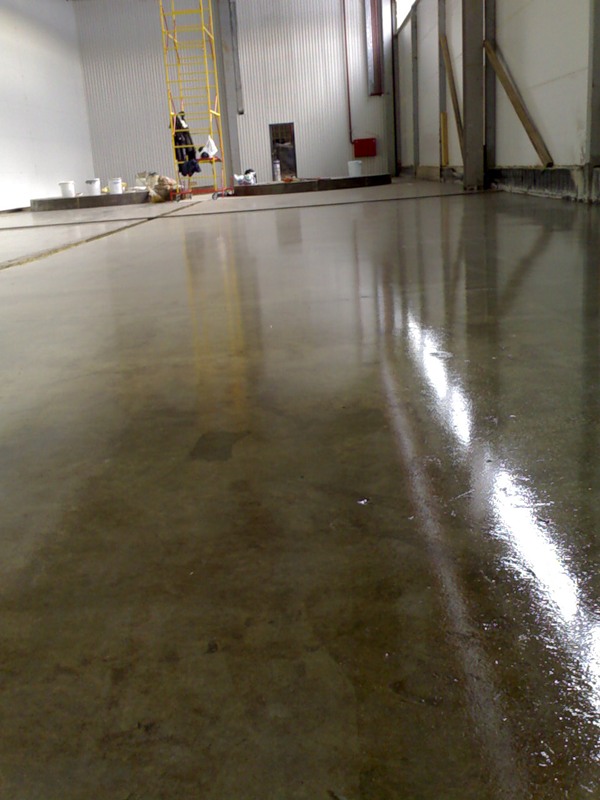 жидкости, проникающие в структуру и микрокапилляры бетона и заполняющие их. После полимеризации такой системы верхний слой бетона представляет собой монолитную структуру с высокими химическими и механическими характеристиками, сходную со свойствами полимербетонов

недостатки метода: 
меньшая чем у полимерных полов химическая и механическая прочность, быстрая истираемость. Недопустимо нанесение пропиток при наличии подсоса капиллярной влаги
Способы защиты бетона: пропитки и упрочнители на основе эпоксидных и полиуретановых систем
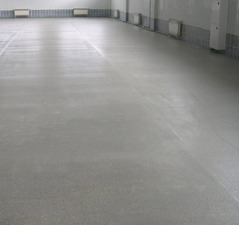 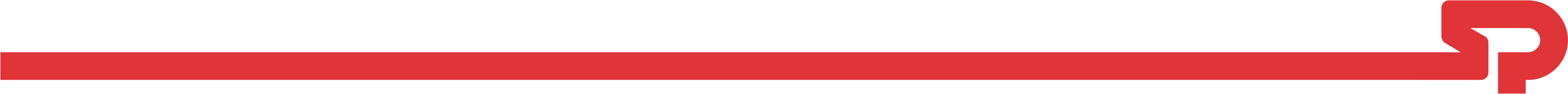 Упрочнители на бетоне
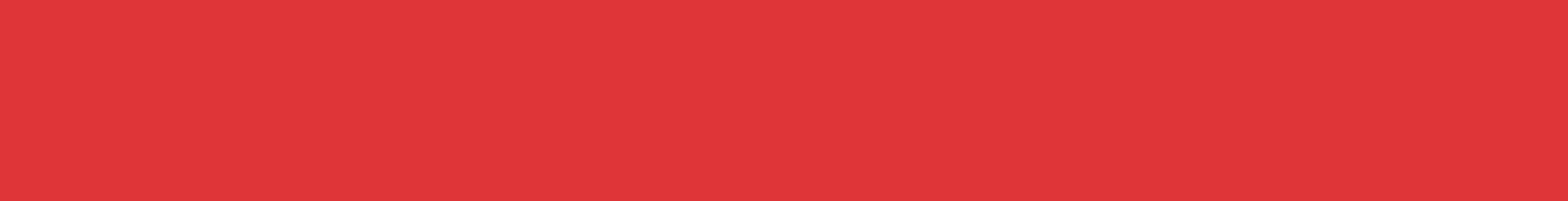 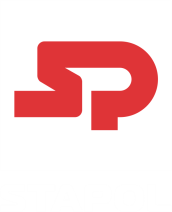 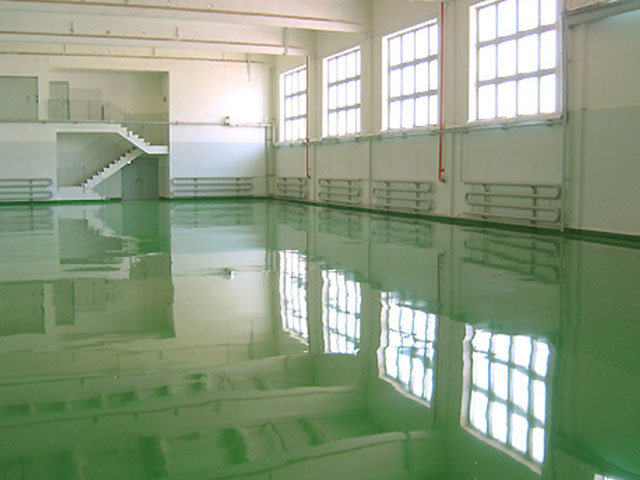 защитное покрытие из полимерных материалов на основе эпоксидных, полиуретановых, акриловых и других смол


наиболее эффективный и распространенный способ 
сохранения и защиты бетона
Способы защиты бетона: наливные                  полимерные полы
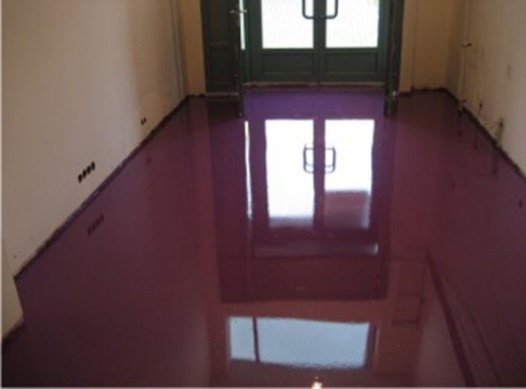 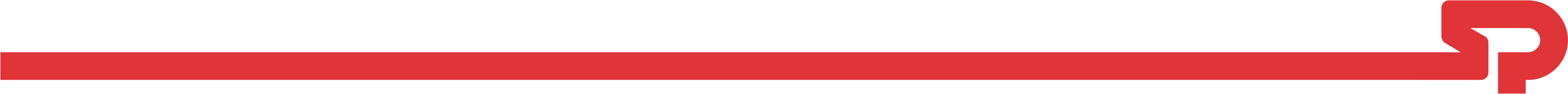 Наливные полы
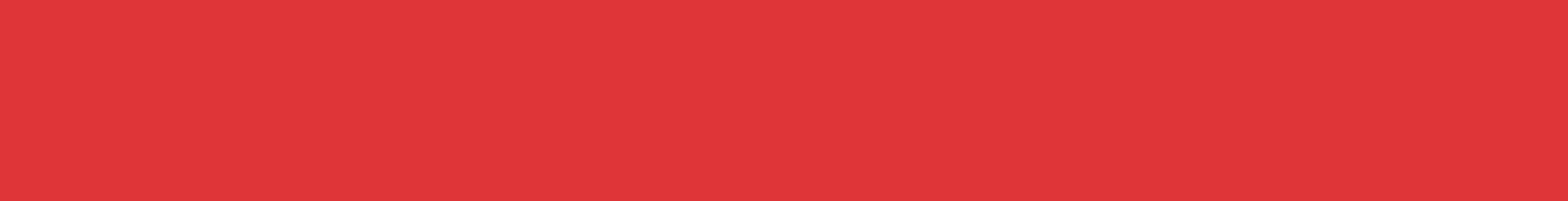 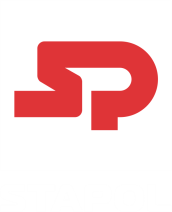 монолитность и бесшовность 
легкость уборки
высокая механическая прочность,  стойкость к удару и износу
высокая химическая стойкость
способность выдерживать сильные термоудары
пожаробезопасность и безискровость
долговечность и экономичность
ремонтопригодность
возможность реализации различных дизайнерских решений
простота нанесения и короткий технологический цикл по устройству покрытия
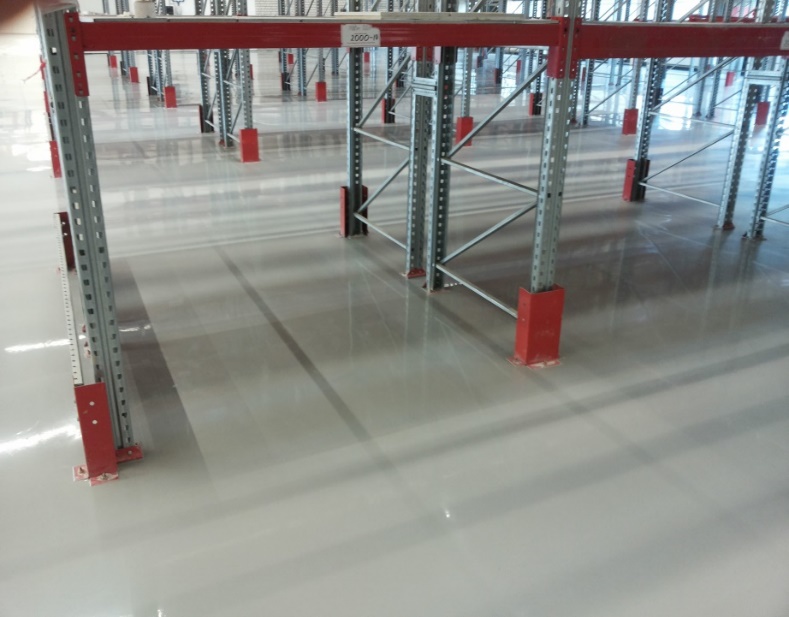 Преимущества применения полимерных полов
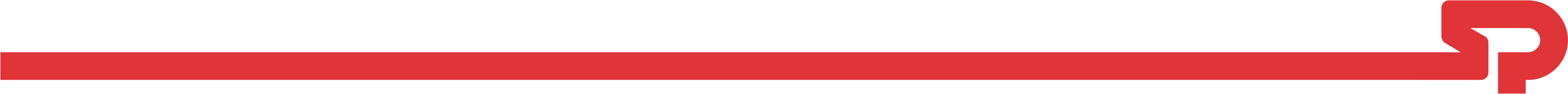 Наливные полы
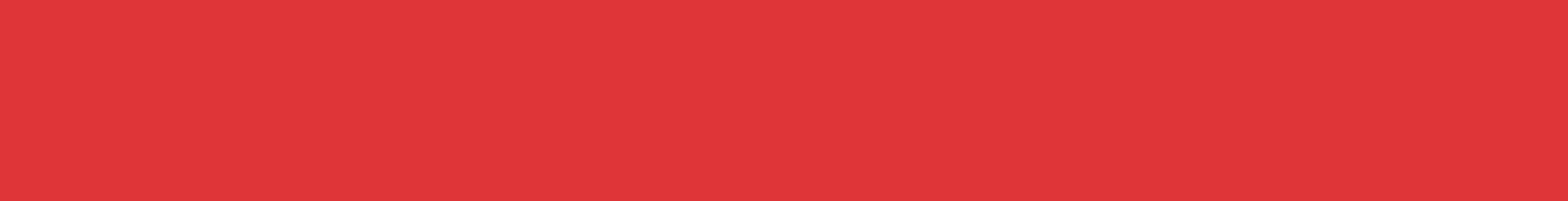 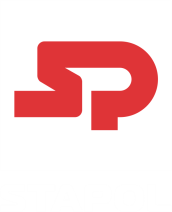 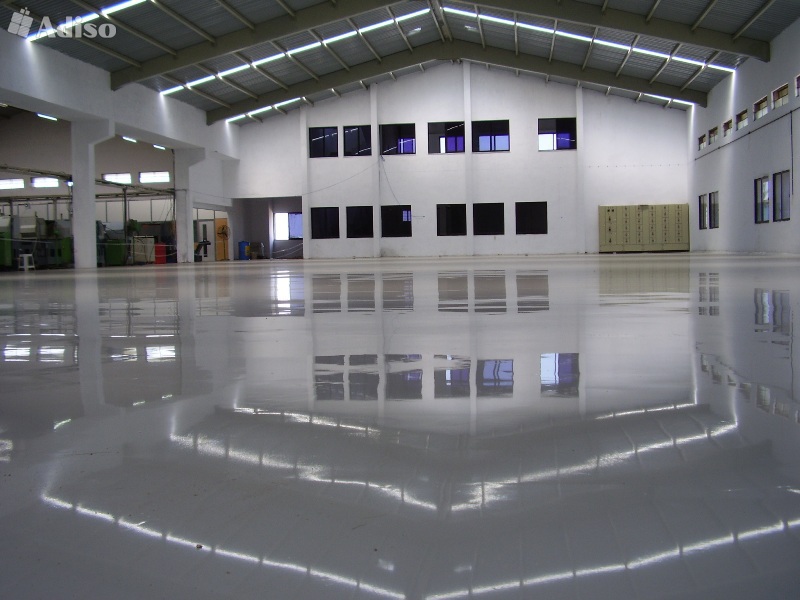 Продукты STAPOL
для устройства полимерных полов
Наливные полы
Грунты
Краски
Лаки
EPD121
EPD122
EPD123/WV PUD422
PUD422/E  PUD422/S
EPD122/AS
PUD425/3K
EPG111
EPG112
EPG113
EPG114
EPG115/WV
EPG116/AS
PUD412
EPD127
EPD128
EPD129
PUD424/1k
PUD424/2k
EPD124
EPD125
EPD125/AS
EPD126/WV
EPD126/AS
PUD423
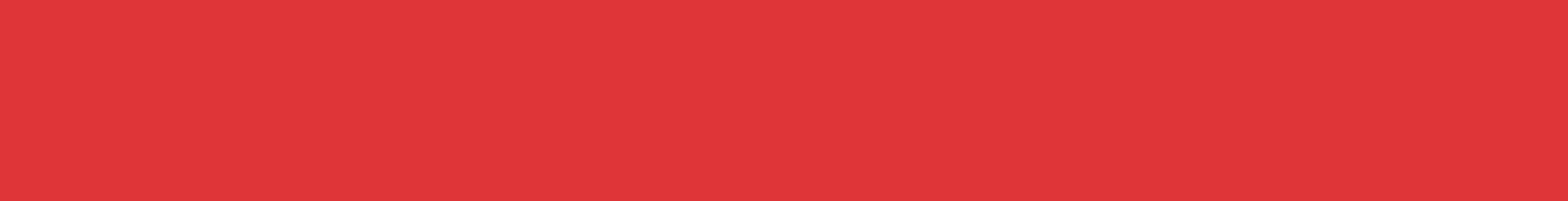 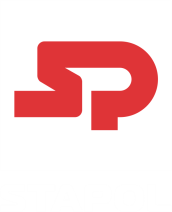 Эпоксидные грунты:
защитное покрытие из полимерных материалов на основе эпоксидных, полиуретановых, акриловых и других смол;


наиболее эффективный и распространенный способ 
охранения и защиты бетона
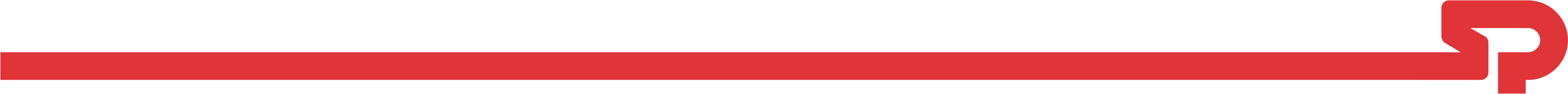 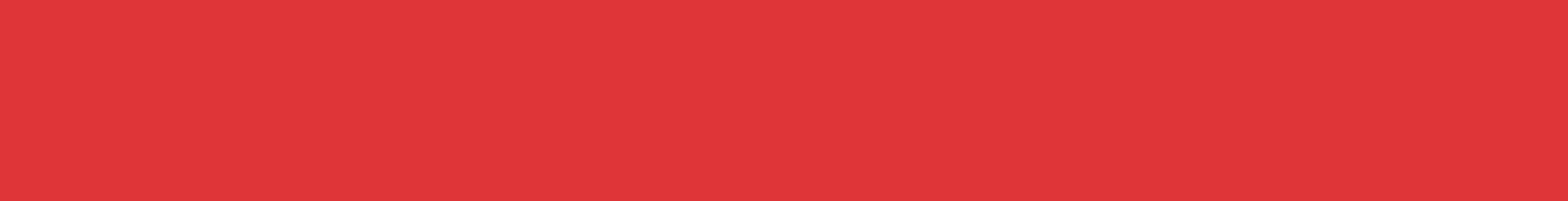 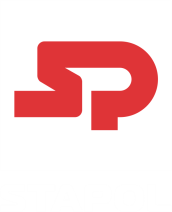 Наливные полы:
33
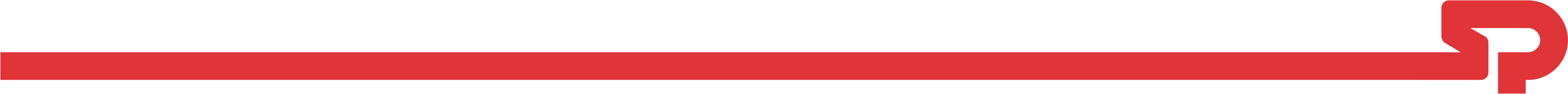 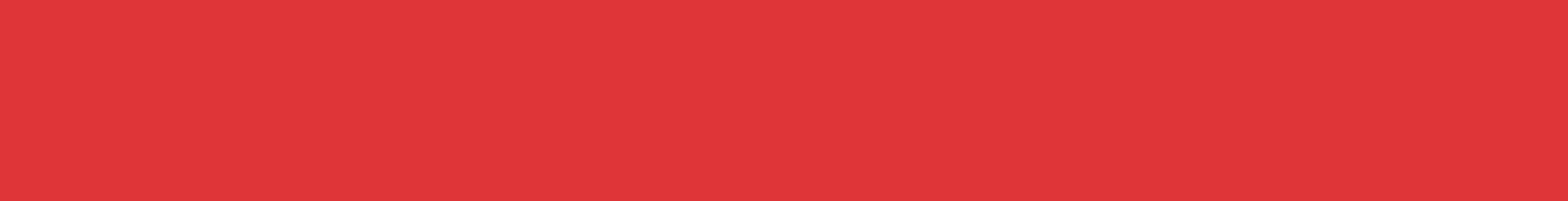 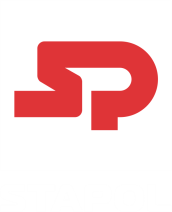 Наливные полы:
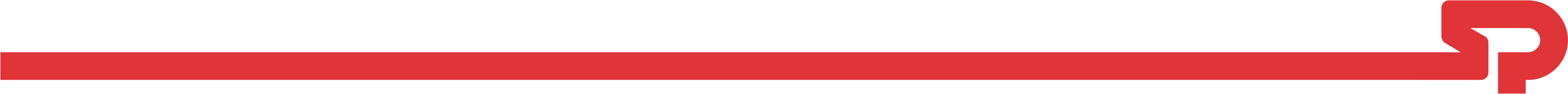 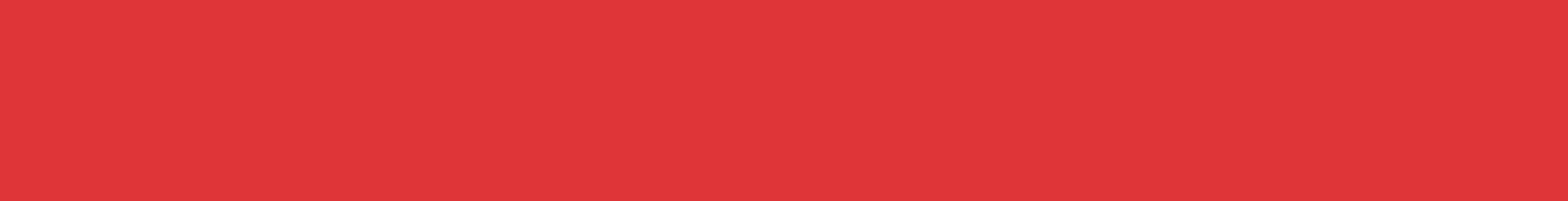 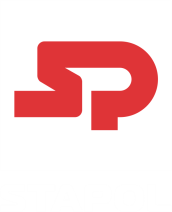 Краски:
защитное покрытие из полимерных материалов на основе эпоксидных, полиуретановых, акриловых и других смол;


наиболее эффективный и распространенный способ 
охранения и защиты бетона
33
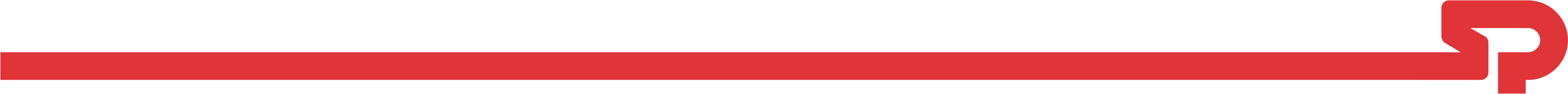 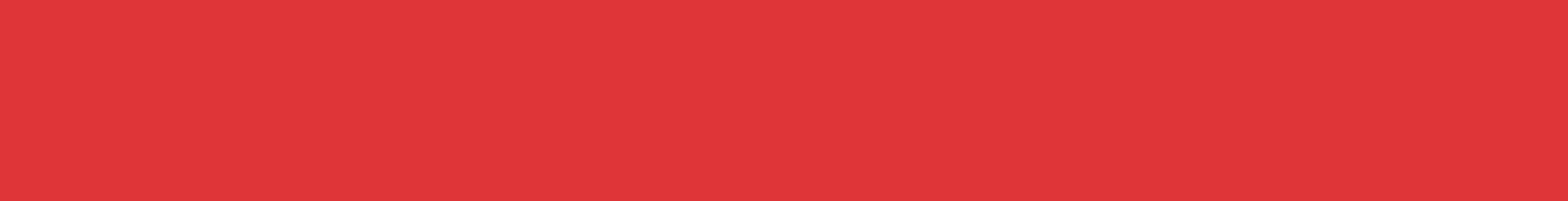 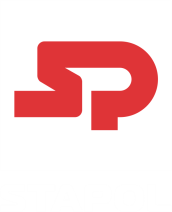 Лаки:
защитное покрытие из полимерных материалов на основе эпоксидных, полиуретановых, акриловых и других смол;


наиболее эффективный и распространенный способ 
охранения и защиты бетона
33
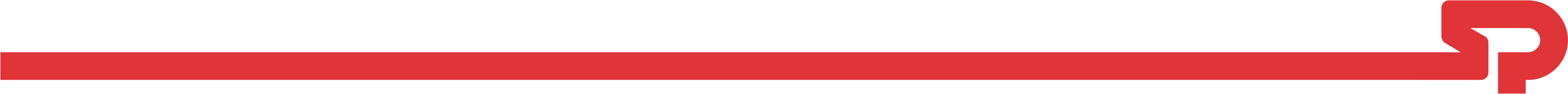 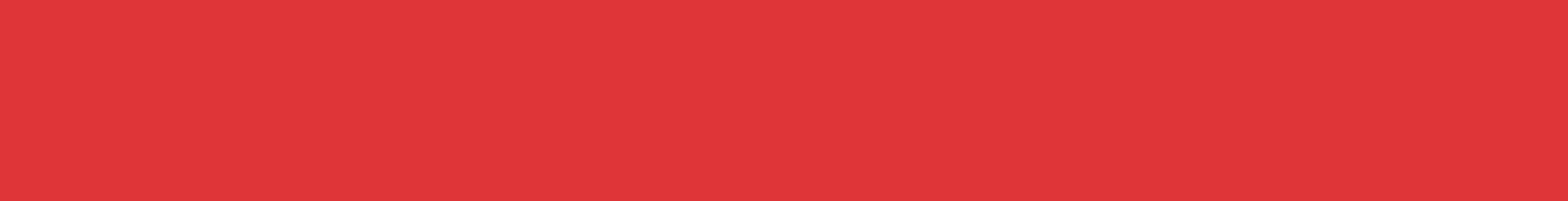 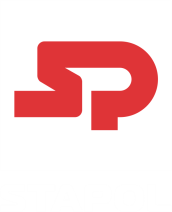 Антистатическая система:
33
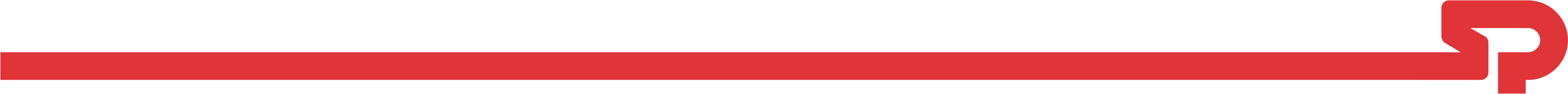 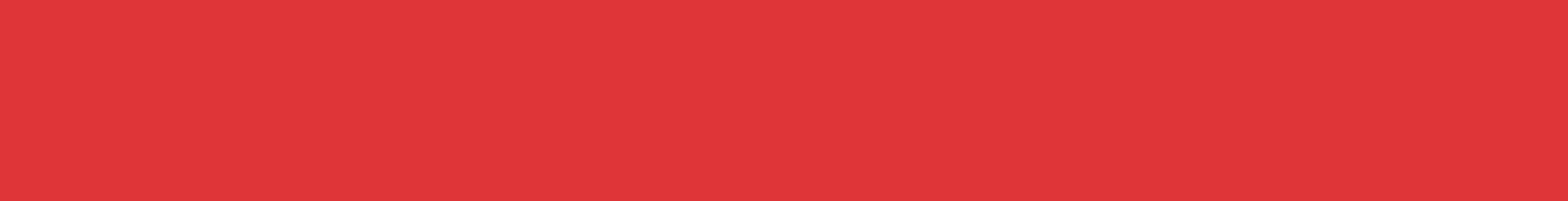 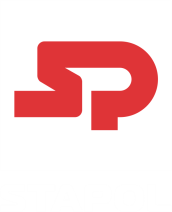 Химстойкая система:
33
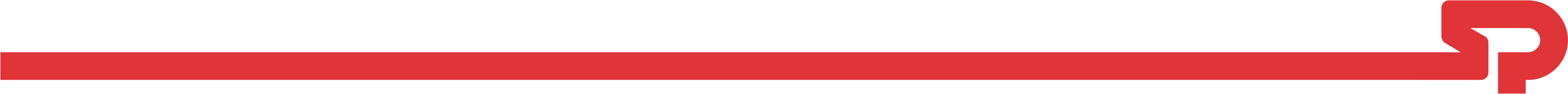 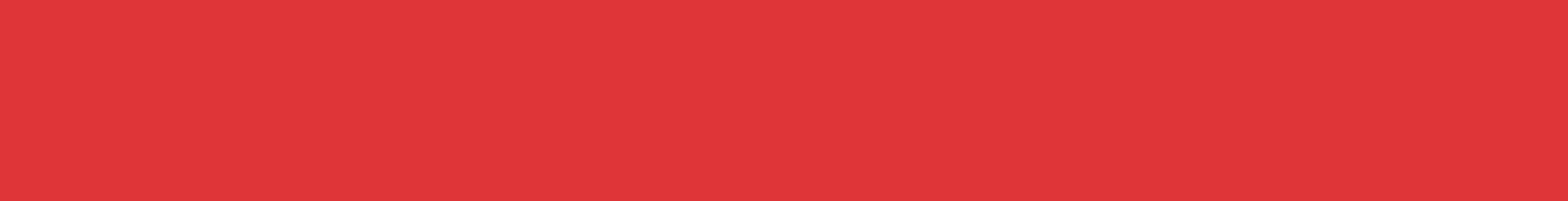 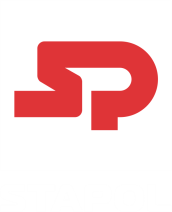 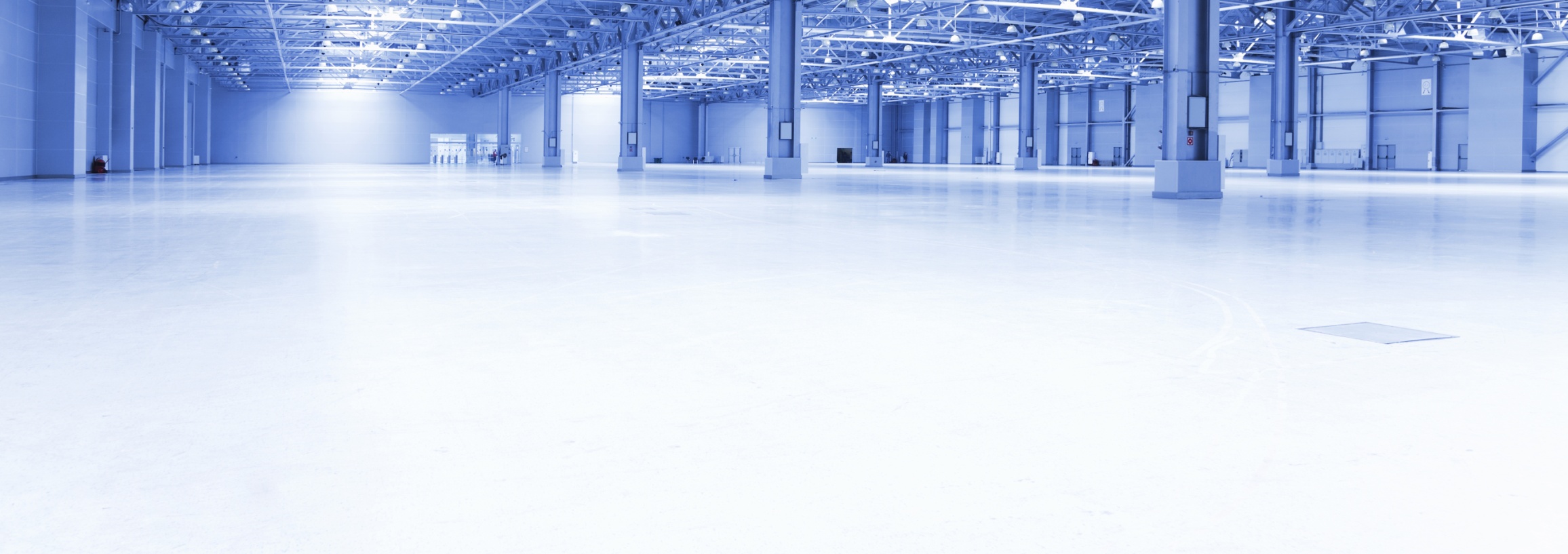 СТАПОЛ разработал материалы для создания систем полимерных покрытий 
9 основных видов
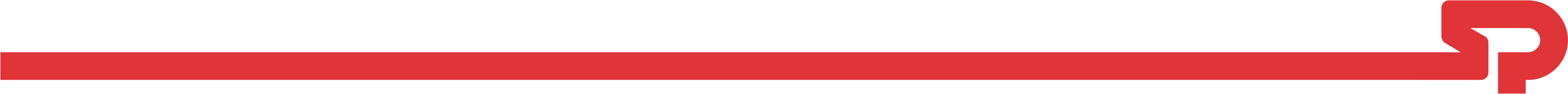 33
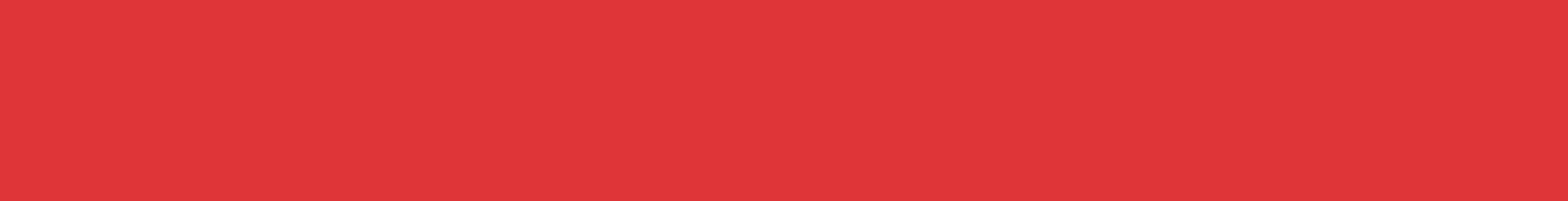 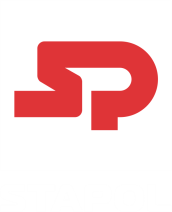 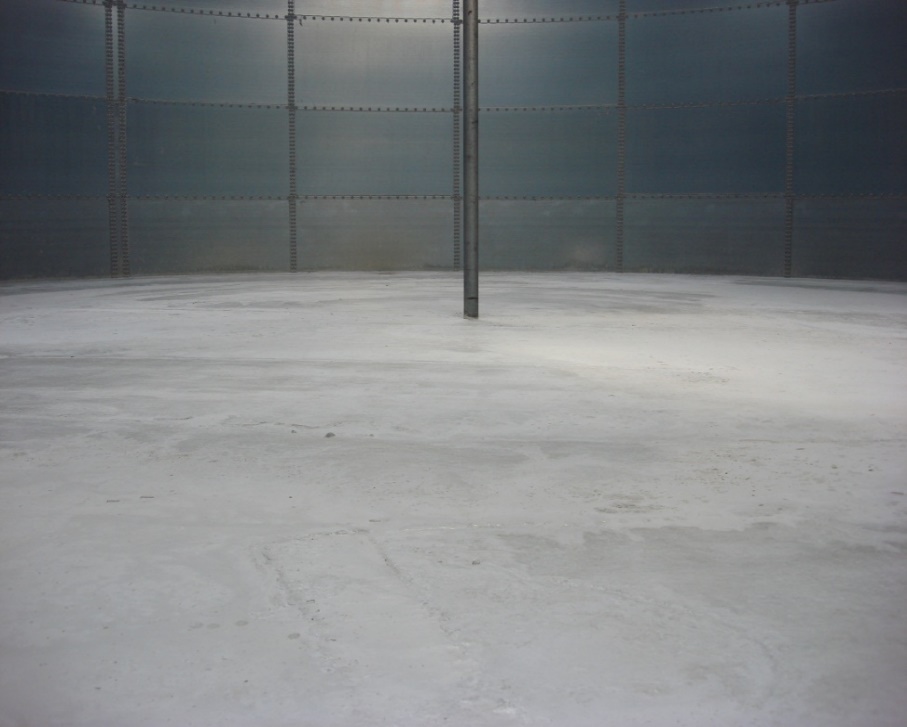 Применяется для укрепления бетонного основания в складских, производственных и хозяйственных помещениях. Позволяет обеспылить поверхностный слой бетона, рекомендуется для слабых и средних нагрузок.
Грунты: EPG111, EPG112, EPG113, EPG114, EPG115/WV
Обеспыливающая пропитка
Обеспыливание
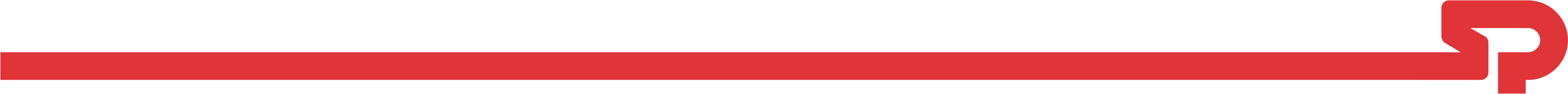 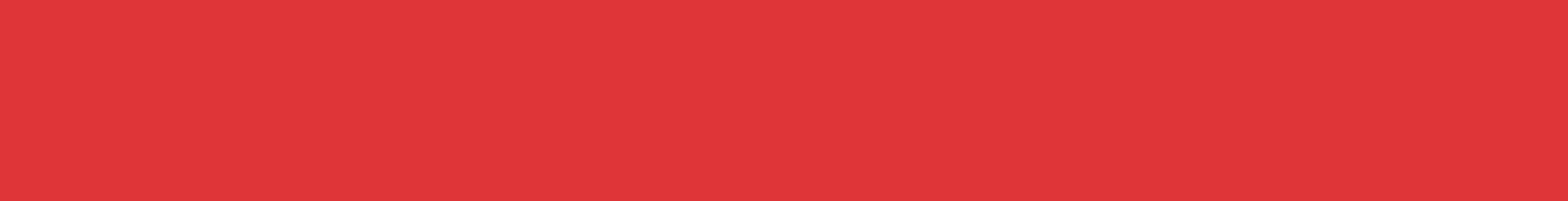 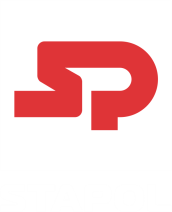 Применяется для создания тонкослойных покрытий на минеральных основаниях, таких как полы и стены в складских и производственных помещениях, в паркингах, станциях ТО, коридорах, лестницах. 
Использование кварцевого песка увеличивает срок службы покрытия, обеспечивает противоскользящий эффект.
Грунты: EPG111, EPG112, EPG113,                                                 EPG114, EPG115/WV
Покрытия: EPD124, EPD125,                                                       EPD126/WV, PUD423
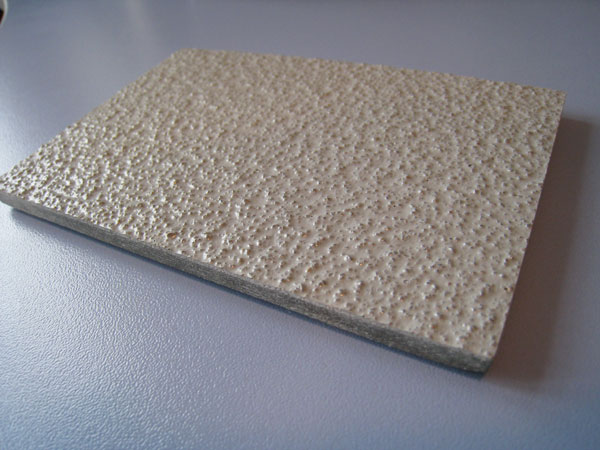 Тонкослойное окрасочное
покрытие, в том числе 
с посыпкой кварцевым 
песком
Тонкослойное покрытие с песком
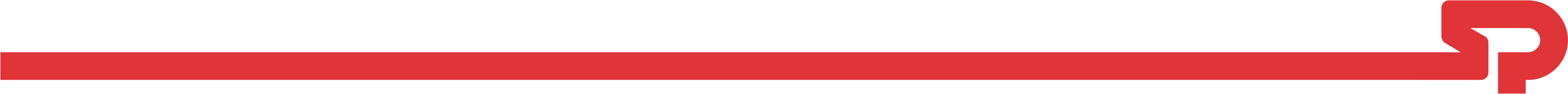 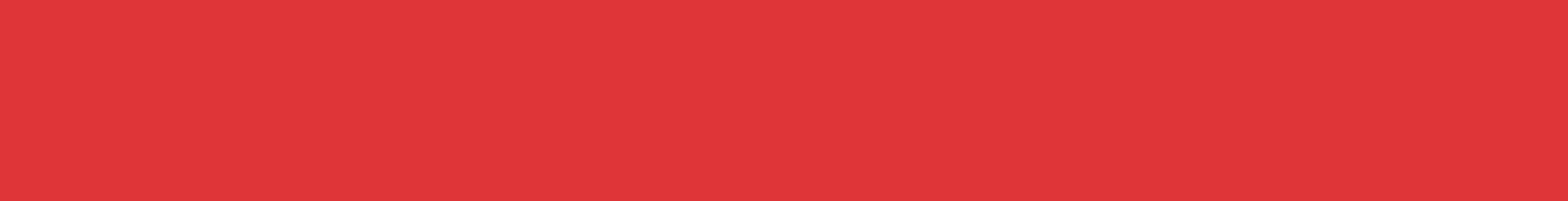 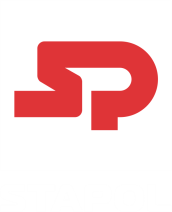 Применяется для создания толстослойных наливных покрытий в помещениях со средними и высокими нагрузками, а также для устройства декоративных полов в общественных, офисных и жилых зданиях.
Грунты: EPG111, EPG112,                                                                EPG113, EPG114, EPG115/WV
Покрытия: EPD121, EPD122,                                                               EPD123/WV, PUD422, PUD422/E,                            PUD422/S
Защитные лаки: PUD424/1K, PUD424/2K
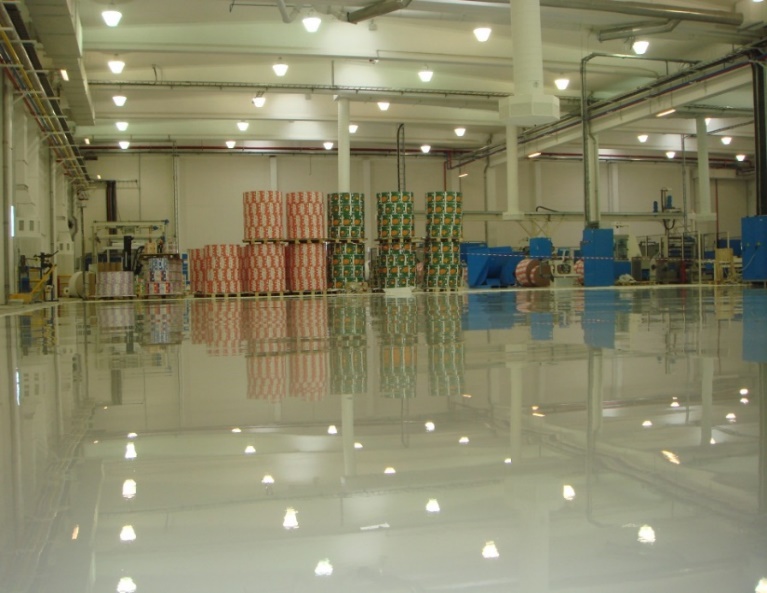 Наливное толстослойное                                                                              покрытие «наливной пол»,                                                                                  матовое или глянцевое
Толстослойное покрытие
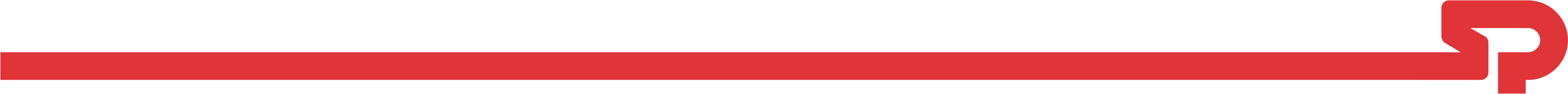 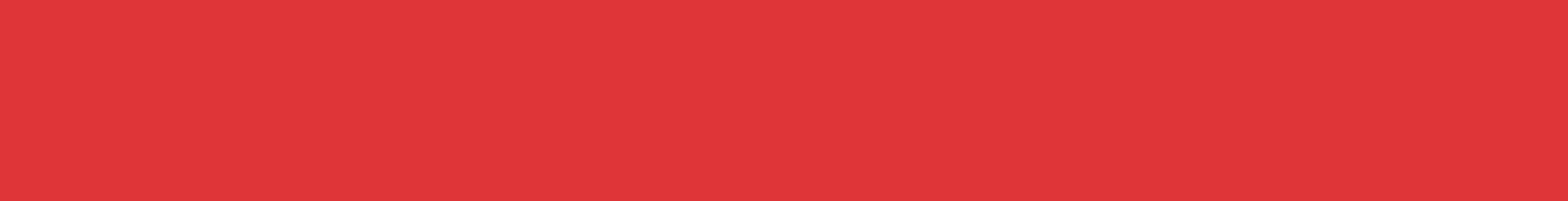 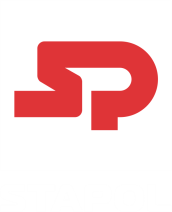 Применяется в помещениях с высокими механическими нагрузками и при постоянном воздействии воды и химических реагентов. Рекомендуется применять в цехах и на складах в пищевой промышленности, в супермаркетах, гаражах и автосервисах, паркингах, на лестницах и лоджиях.
Грунты: EPG111, EPG112, EPG113,                                                                EPG114,  EPG115/WV
Покрытия: EPD122,                                                             EPD123/WV, PUD422
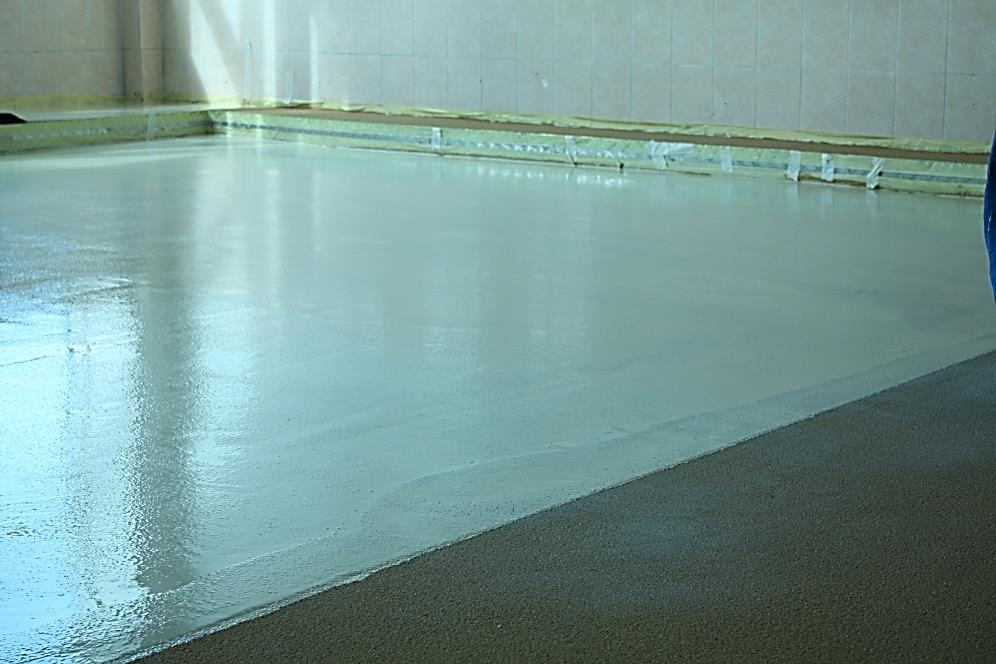 Высоконаполненное эпоксидное покрытие с кварцевым песком: шероховатое или гладкое, песок вносится                                                                                                  насыпным  методом
Толстослойное покрытие
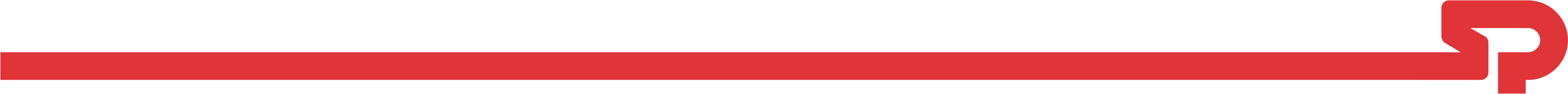 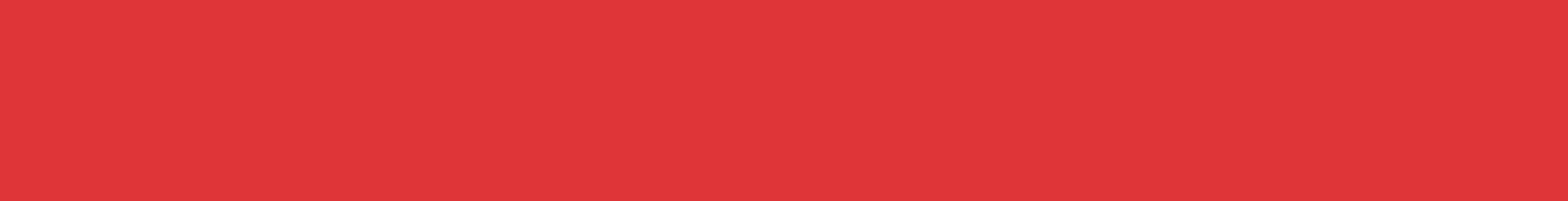 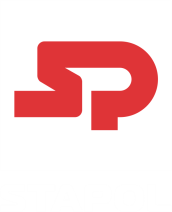 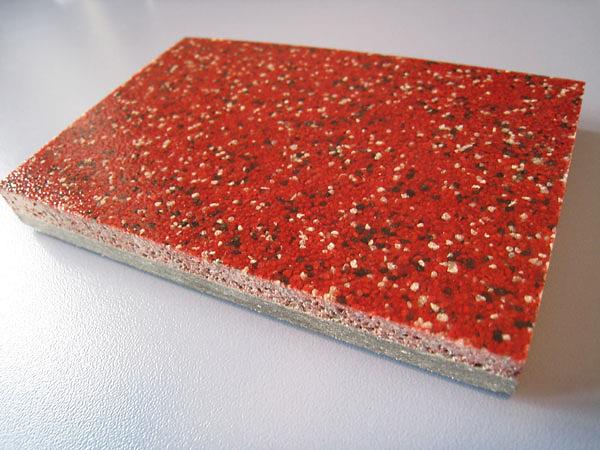 Применяется в помещениях с высокими нагрузками в сочетании с декоративными требованиями к полу - в офисах и торговых залах, в промышленных и складских помещениях, гаражах, на лестницах и лоджиях.
Грунты: EPG111, EPG113,                                                               EPG114
Связующее для кварцевого                                                                песка: EPG111
Лаки: EPD127, EPD129, PUD424/1K, PUD424/2K
Высоконаполненное эпоксидное покрытие с цветным кварцевым песком: шероховатое или гладкое, выполненное методом затирки ручным или машинным способом
Толстослойное покрытие
38
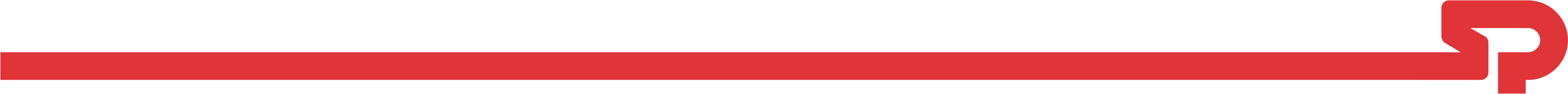 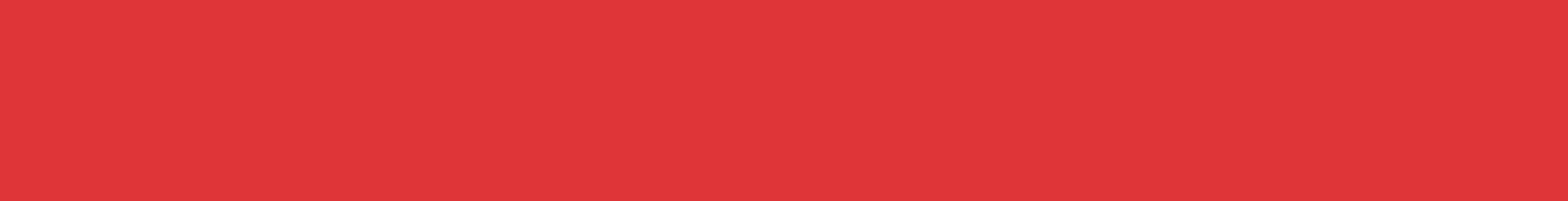 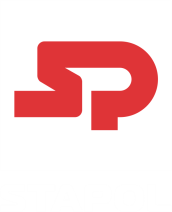 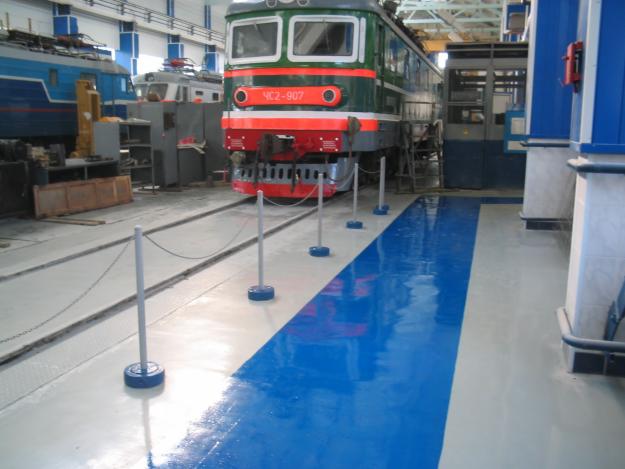 Применяется в помещениях с риском образования трещин в основании, повышенной вибрацией и перепадами температур, таких как ангары, помещения с холодильными установками, помещения с энергетическим оборудованием, тамбуры на складах, спортивные залы.
Грунты: EPG111, EPG113, EPG114
Покрытия: PUD422/E, PUD422/S
Финишные матирующие и защитные лаки: PUD424/1K, PUD424/2K
Эластичная полиуретановая система
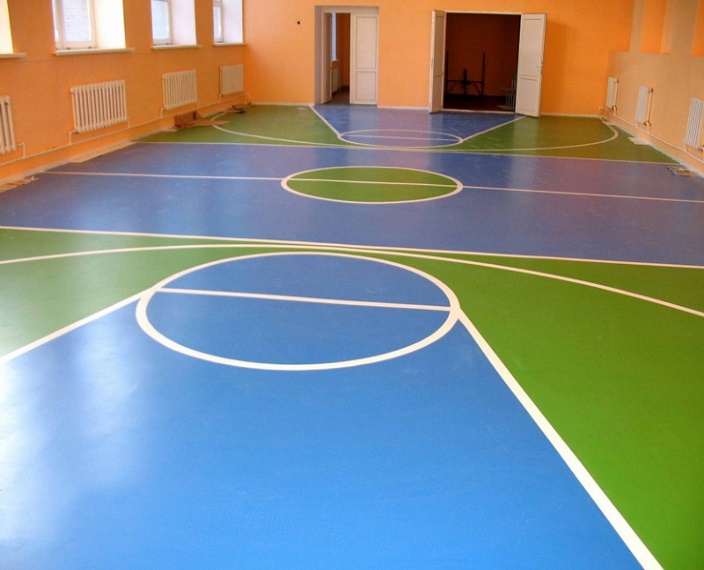 39
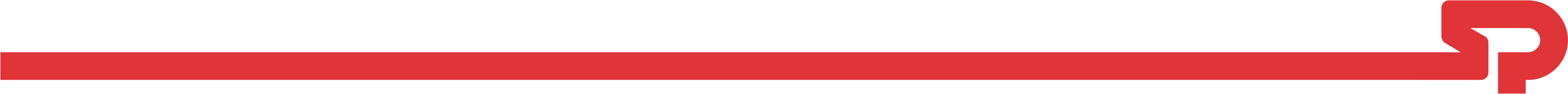 Толстослойное покрытие
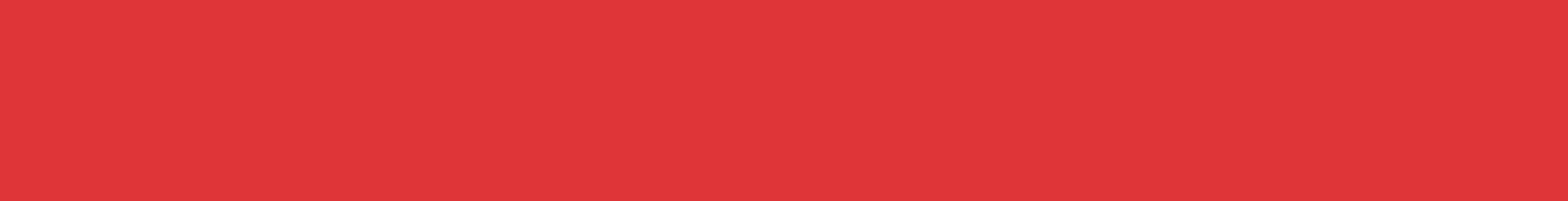 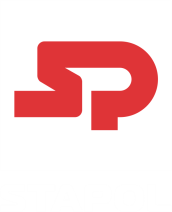 Применяются в жилых и общественных зданиях и помещениях: таких как квартиры, кафе, рестораны, кинотеатры, ночные клубы, магазины и офисы: 
с флоками и поверхностным лаком;
с закладными элементами, в том числе c фотографиями и рисунками на виниловой пленке, баннерами, 3D-изображениями;
с мраморным эффектом, получаемым хаотичным смешением нескольких цветов при нанесении материала.
Грунты: EPG111, EPG113, EPG114
Наливной пол: EPD121, EPD122
Наклейка фотоизображения: EPG111
Толстослойный лак: EPD127
Матирующие и защитные лаки: PUD424/1K, PUD424/2K
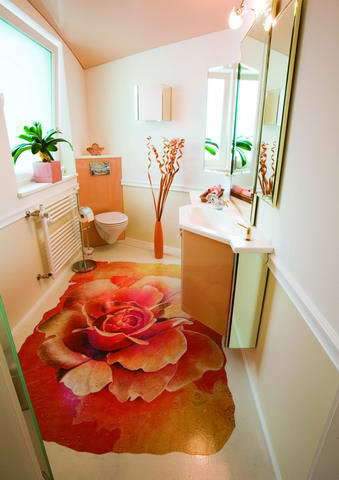 Системы декоративных 
полов
40
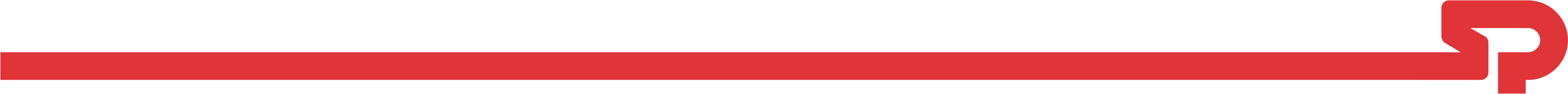 Толстослойное 3D покрытие
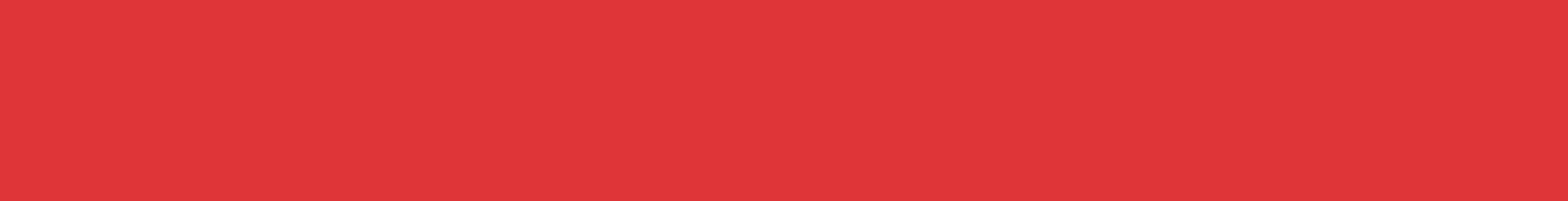 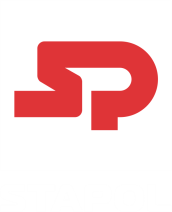 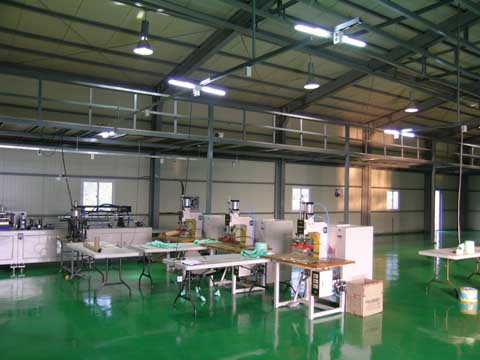 Применяется в химической, электронной и нефтехимической промышленности, в помещениях повышенными требованиями к химической стойкости.

Химстойкая система:
Грунты: EPG111, EPG113, EPG114
Наливной пол: EPD122
Химстойкое покрытие: EPD128

Экономичная химстойкая система:
Грунты: EPG111, EPG113, EPG114
Химстойкое покрытие: EPD124
Специальная промышленная система с повышенной химической стойкостью
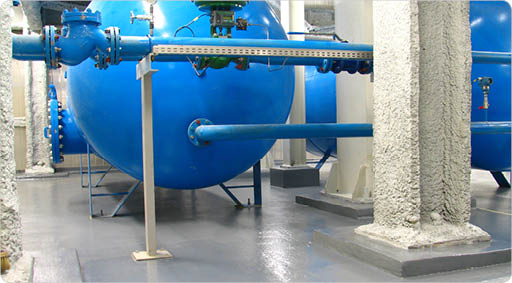 41
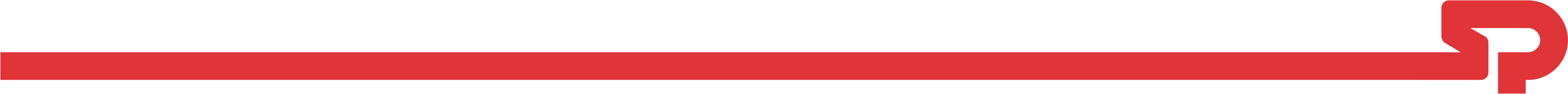 Химически стойкое покрытие
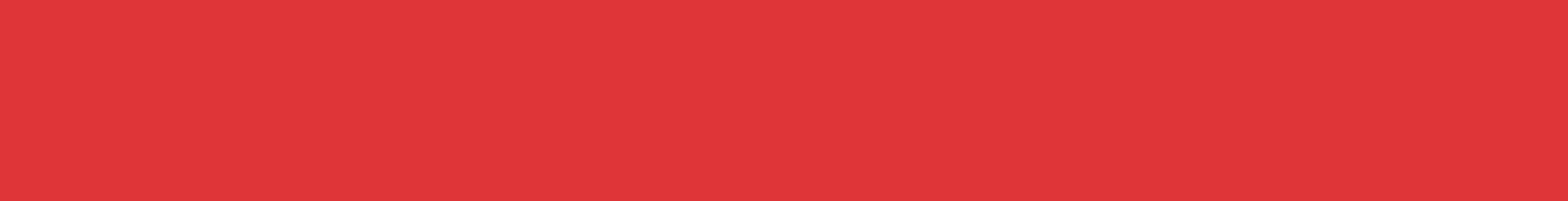 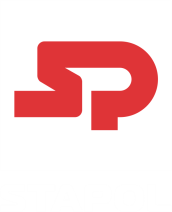 Применяется в помещениях с повышенными требованиями к отсутствию статического электричества на поверхности, например, в лабораториях, помещениях с измерительной и  медицинской аппаратурой, в радиоэлектронной и полупроводниковой промышленности, в топливохранилищах и аэропортах.
Грунты: EPG113, EPG114
Приклейка медного контура
Антистатический грунт: EPG116/AS
Антистатические покрытия: EPD125/AS, EPD126/AS
Антистатический наливной пол: EPD122/AS,
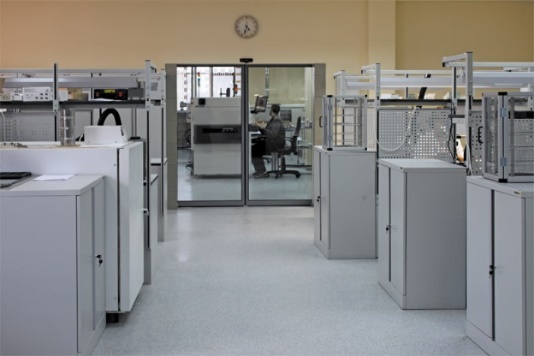 Специальная промышленная антистатическая система
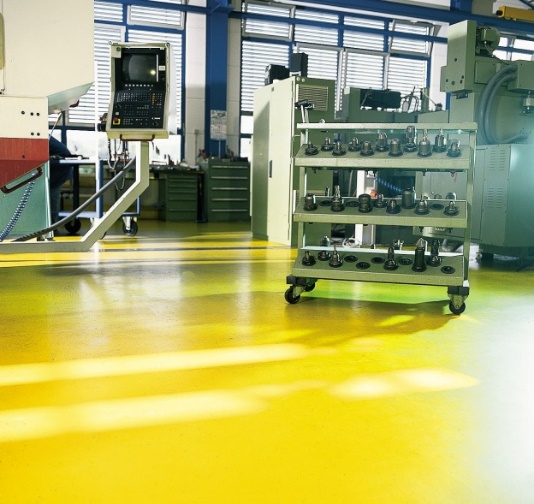 42
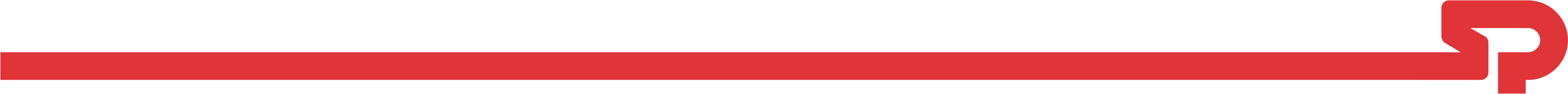 Химически стойкое покрытие
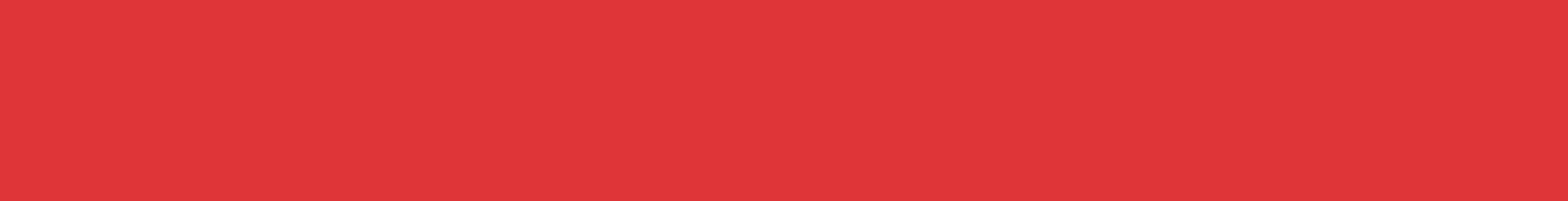 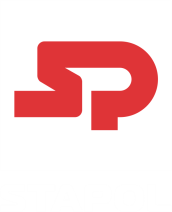 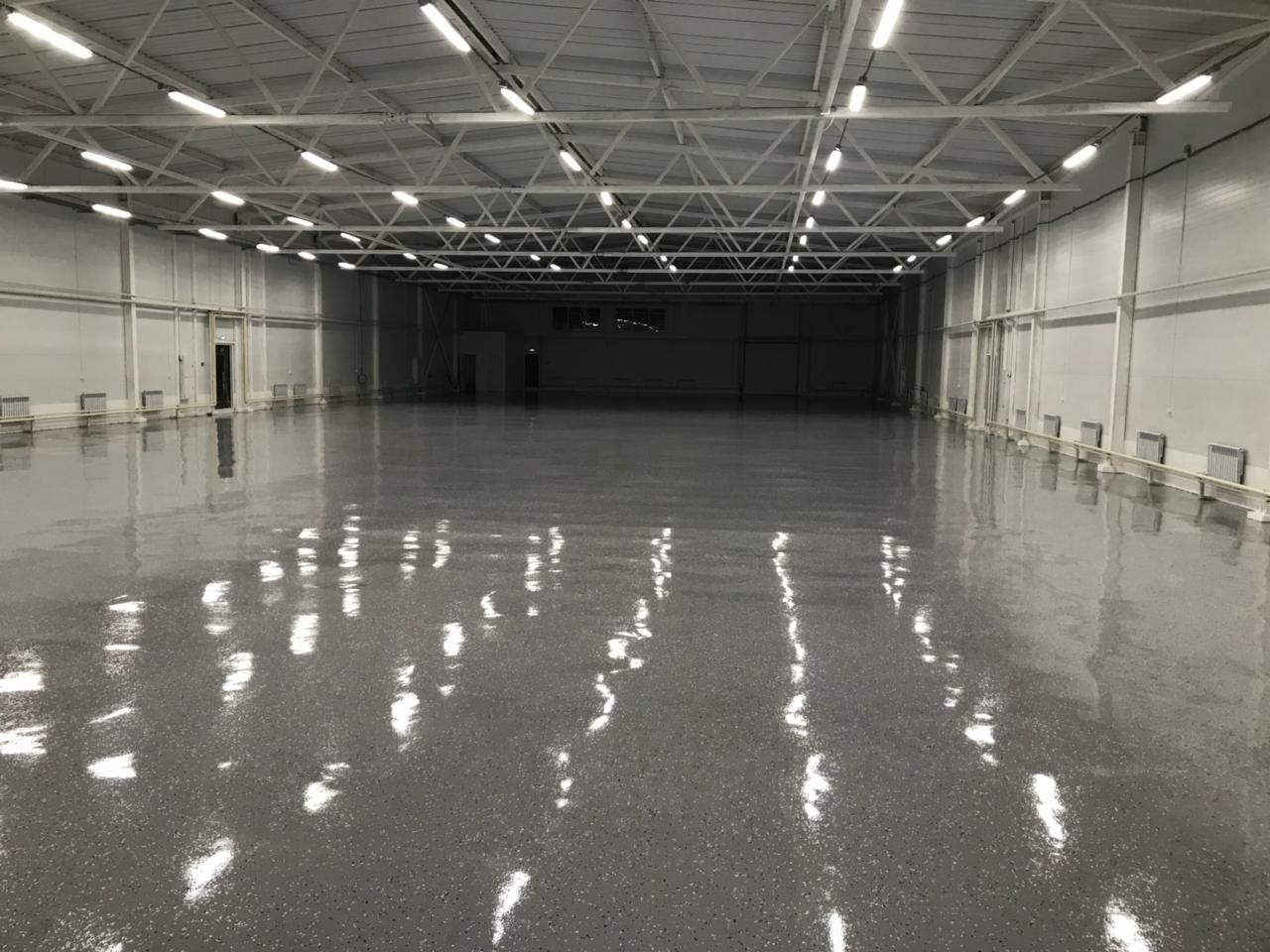 Высококачественная модифицированная эпоксидная смола

Импортный отвердитель, от качества которого  на 2/3 зависят свойства готового покрытия

Наполнители, имеющие высокую твердость, белизну, химическую инертность и низкое водопоглощение

Специальные функциональные добавки, обеспечивающие ровность поверхности, отсутствие пузырьков, шагрени и высокую адгезию

Импортные пигменты высокого качества,  которые не выцветают, не меняют свой  цвет со временем  и от партии к партии
Преимущества 
полимерных 
полов СТАПОЛ
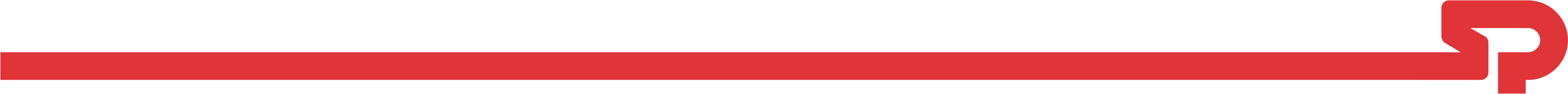 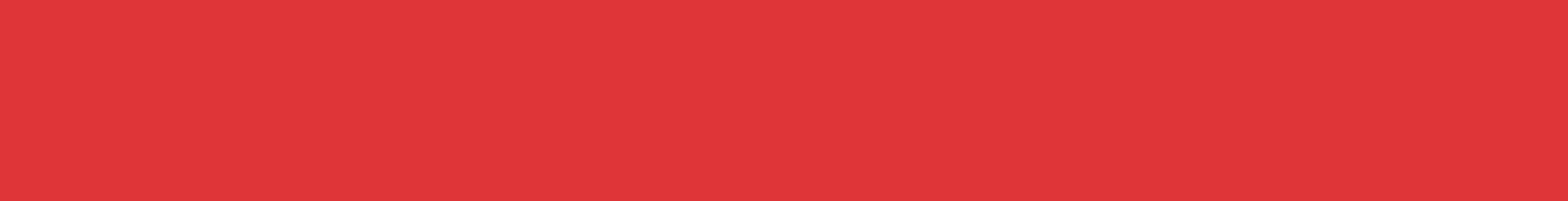 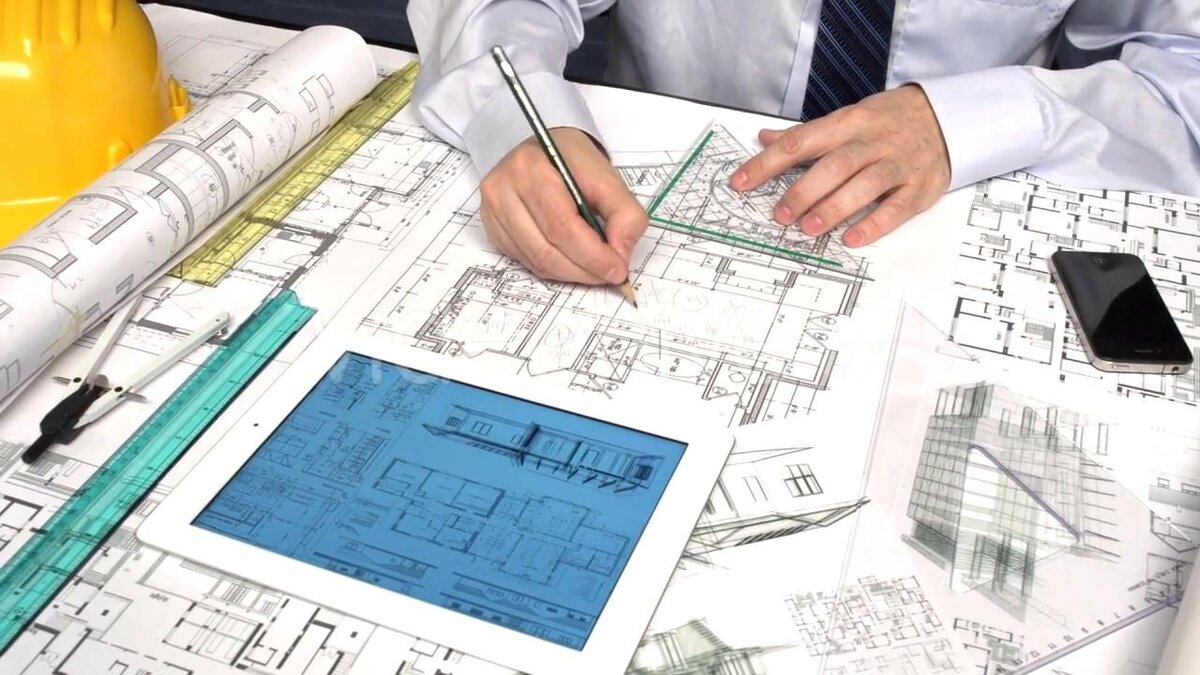 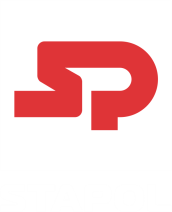 Анализ состояния бетонного основания перед укладкой полимерных полов

Подбор материалов и технологии устройства полов в соответствии с техническим заданием

Все необходимые сертификаты

Консультации нашего технолога во           время производства работ

Услуги аттестованных компаний по нанесению полимерного покрытия
Мы 
предлагаем
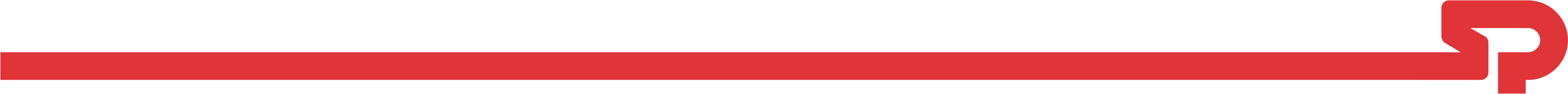 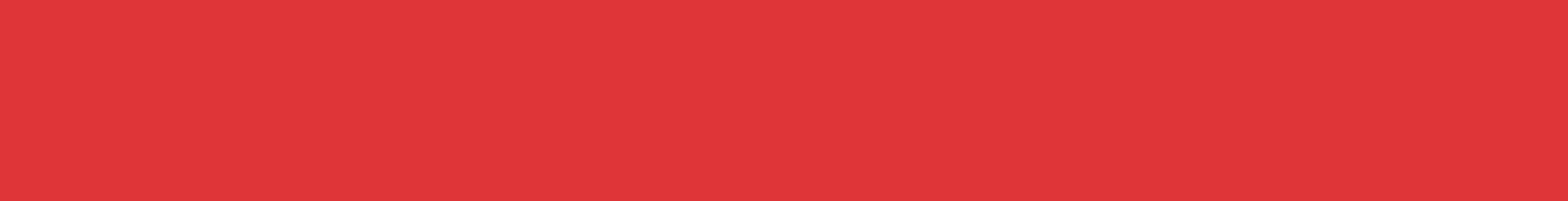 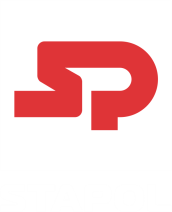 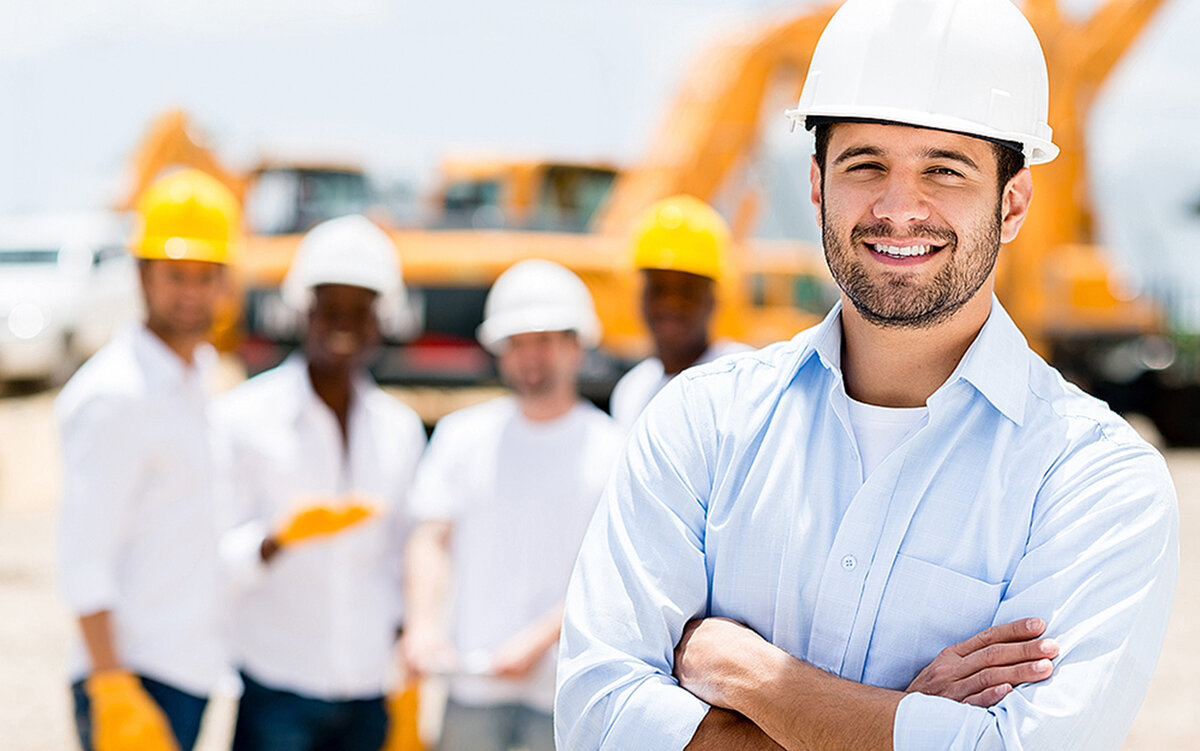 Подбор комбинации покрытий точно           под ваш запрос

Лабораторные исследования 

Техническое сопровождение

Обучение исполнителей нанесению полимерных покрытий
Мы 
обеспечим
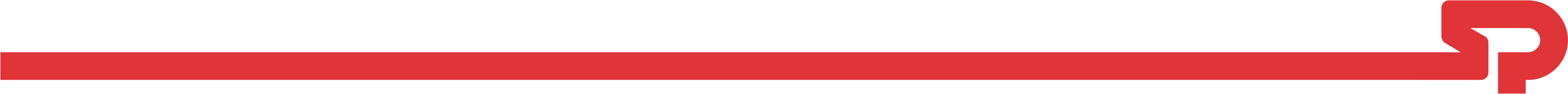 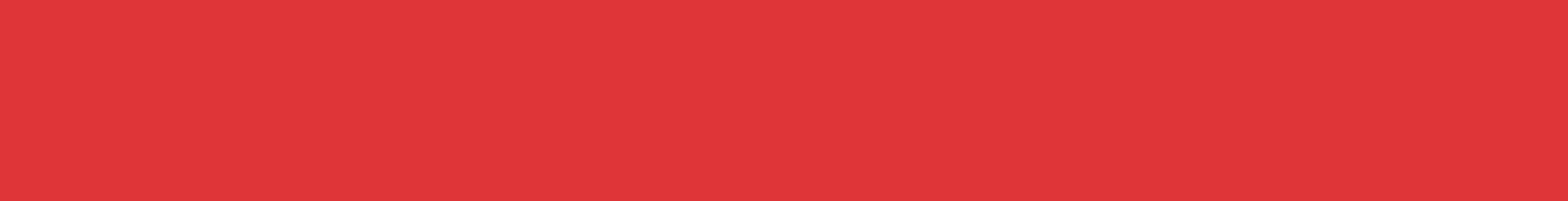 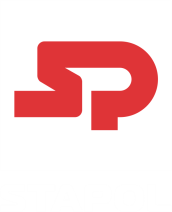 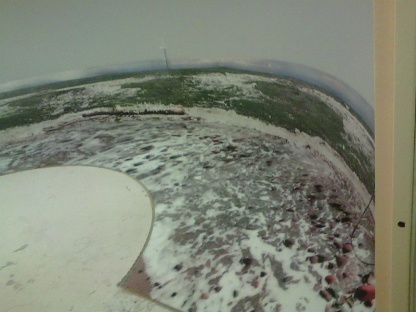 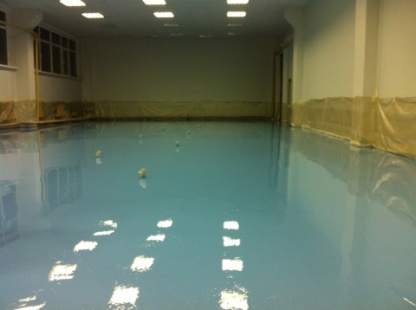 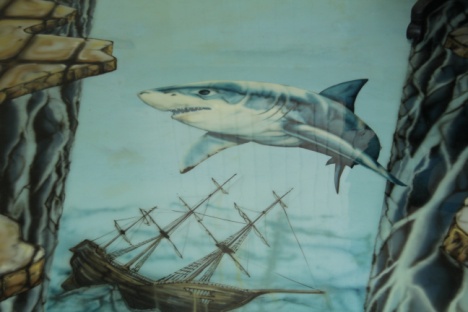 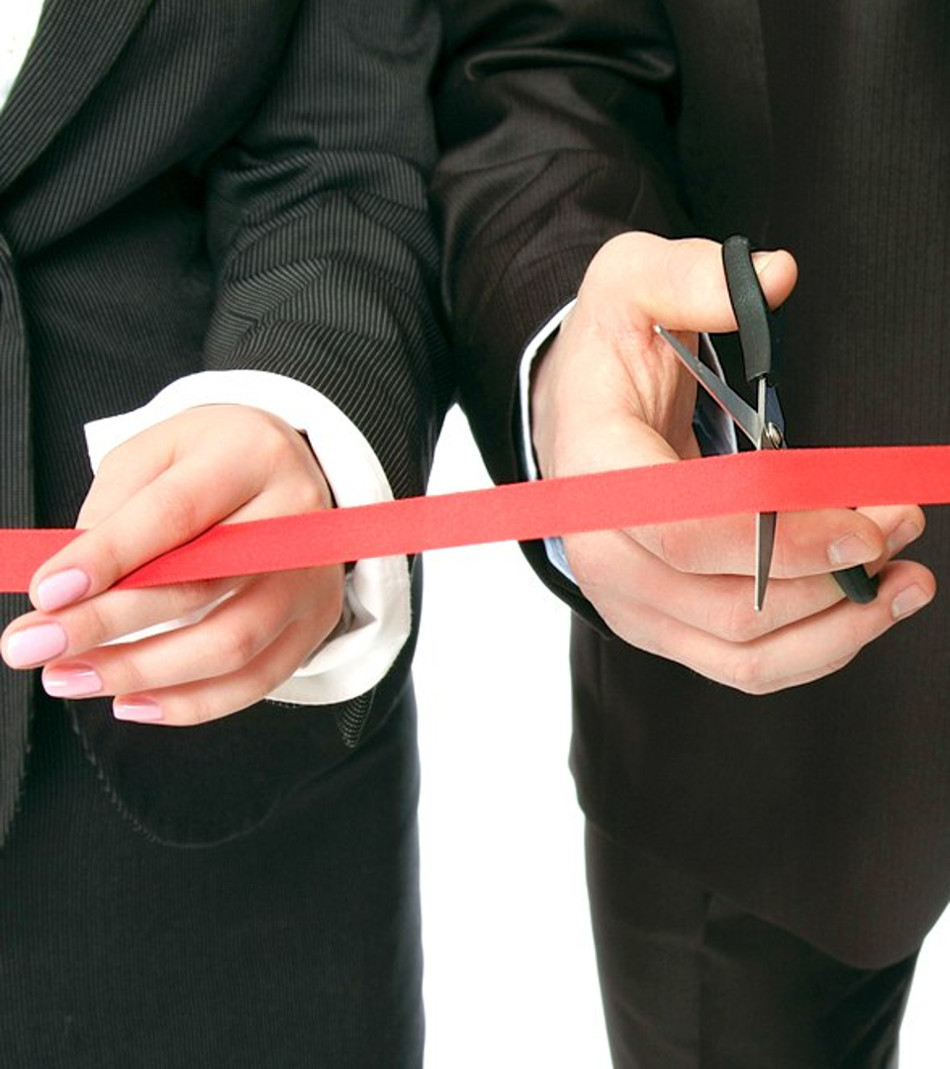 Референс
Завод «Русский Шоколад», Руза
Завод Tetrapak, Химки
Завод LG, МО
Завод НПО «Сатурн», Рыбинск
Завод НПО «Машиностроение», Реутов
Завод автозапчастей Continental, Калуга
Завод Volkswagen, Калуга
Уралкалий, Пермь
РСК МИГ, Москва
Райффайзенбанк, Москва
Deutsche Bank, Москва
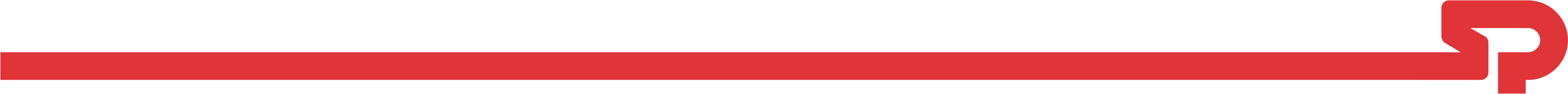 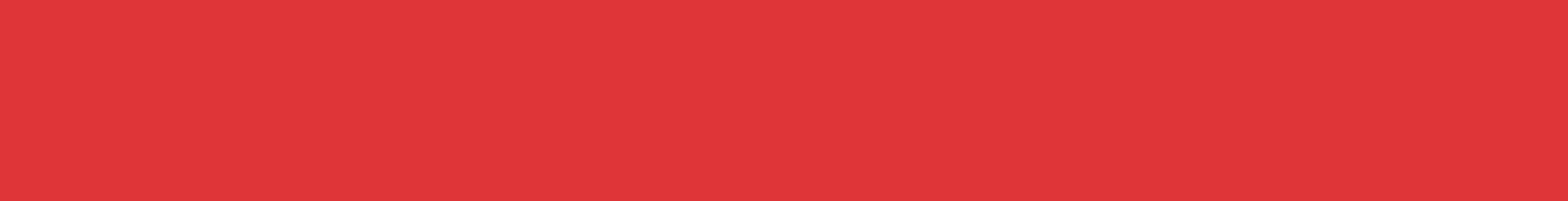 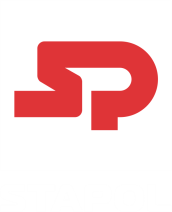 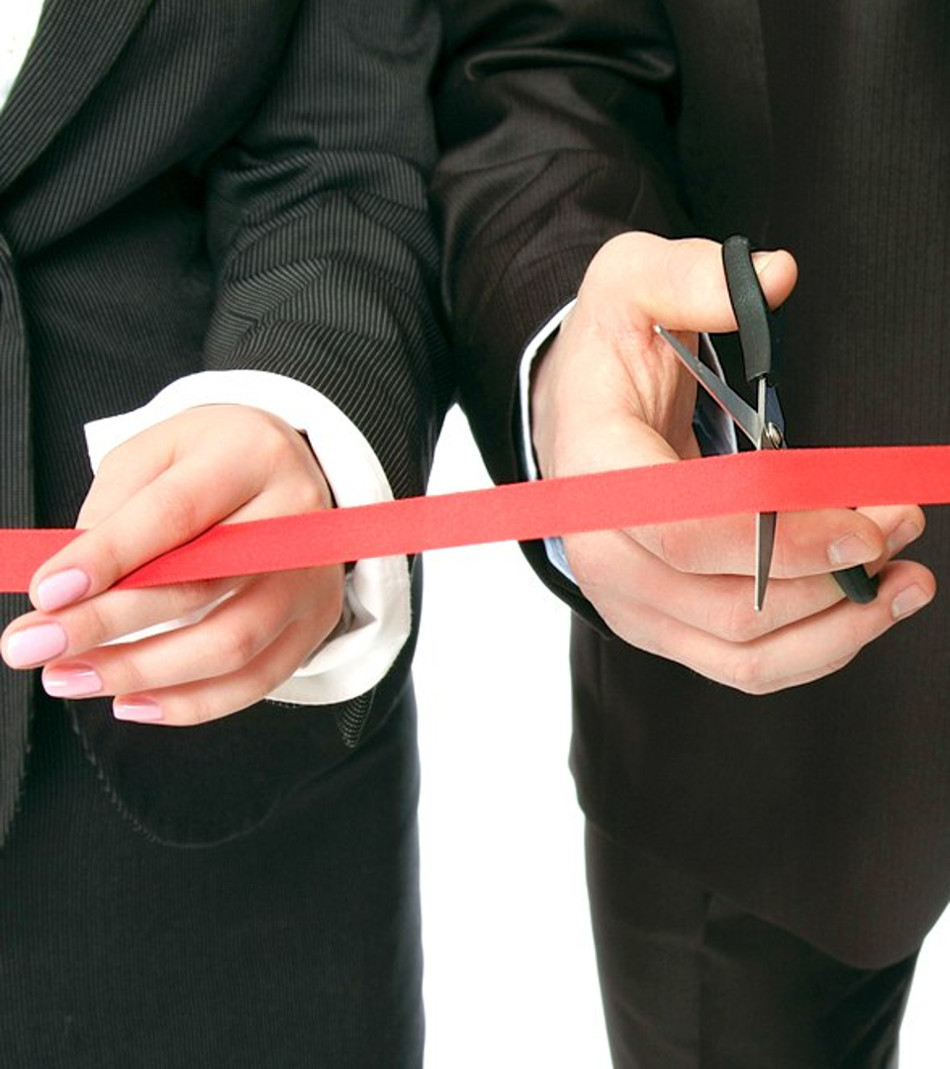 Многоэтажные паркинги в Москве, МО и Краснодарском крае
Магазины Магнит
Аэропорт Домодедово
Завод Avon, МО
Завод Citroen, МО
Склад Bosch, Химки
Жилой комплекс Мякинино, Москва
Агрокомплекс Мираторг, Воронеж
ЖК от застройщиков Крост, ПИК и Текта, Москва
ТЦ РИО, Москва
Высшее Военное Училище Связи им. Штеменко, Краснодар
Майкопский пивоваренный завод
Комплекс-Агро, тм «Бабушкино Лукошко», Майкоп
Референс
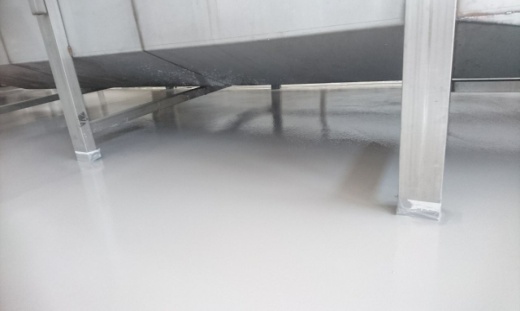 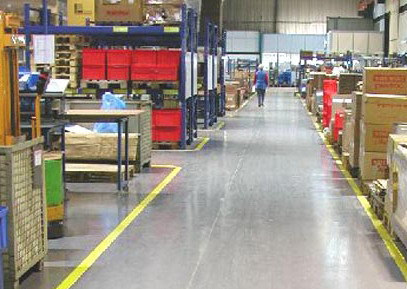 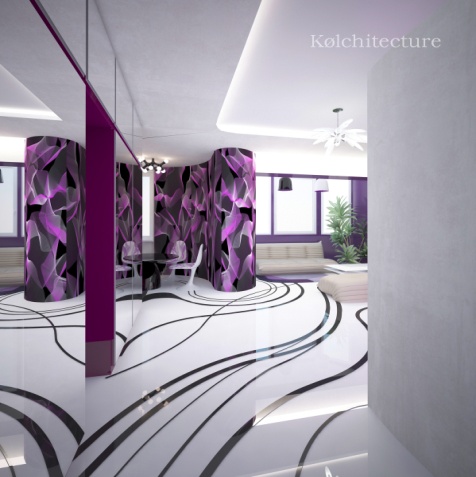 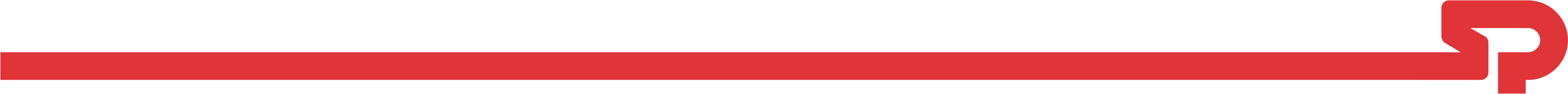 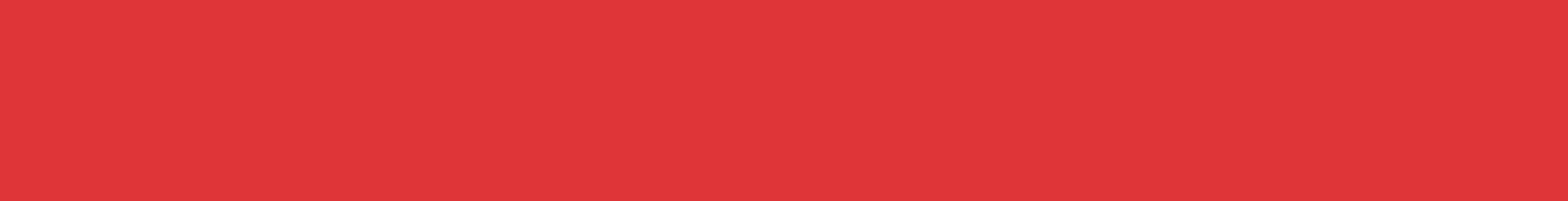 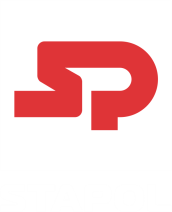 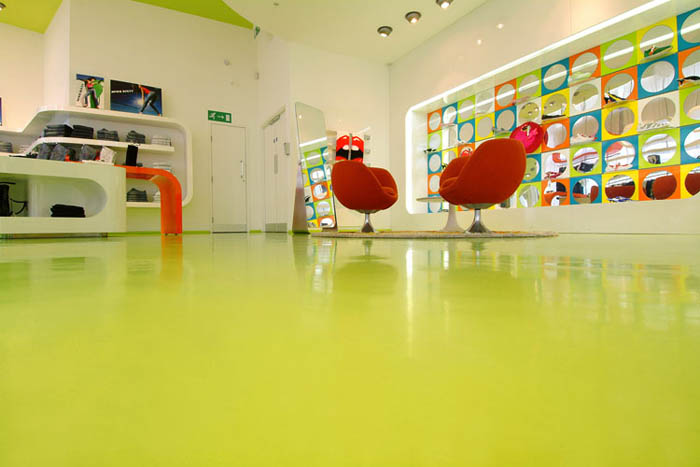 СТАПОЛ решит любую вашу задачу – от обеспыливания бетонного пола до получения толстослойного декоративного покрытия
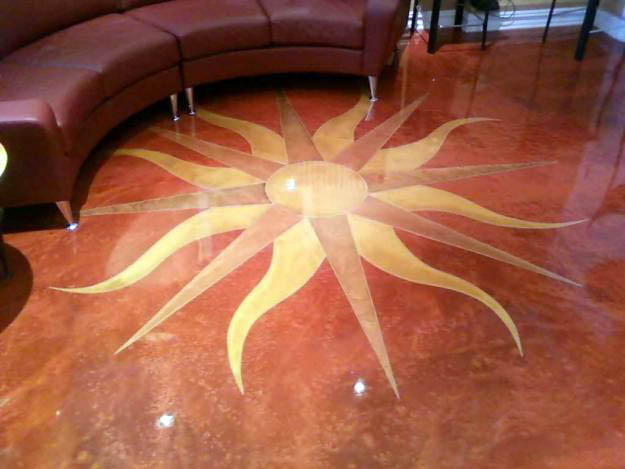 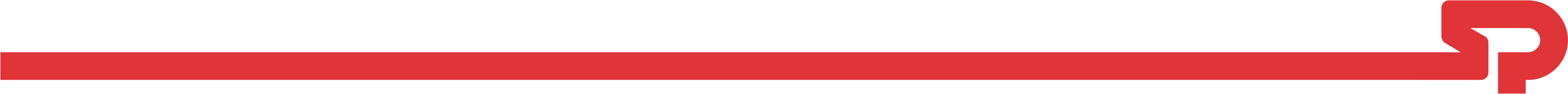 48
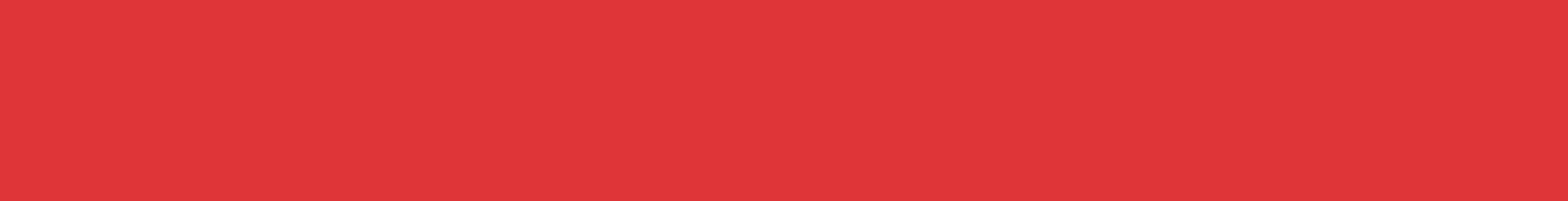 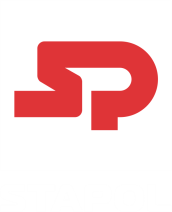 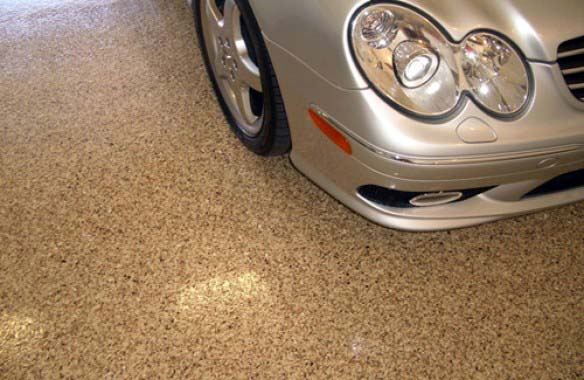 СТАПОЛ решит любую вашу задачу – от обеспыливания бетонного пола до получения толстослойного декоративного покрытия
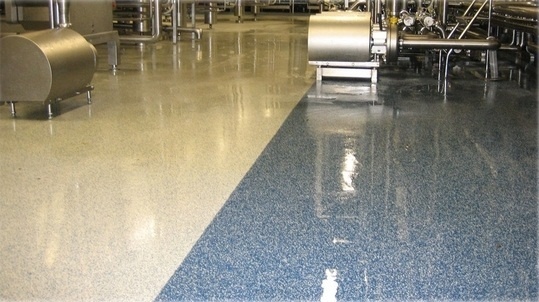 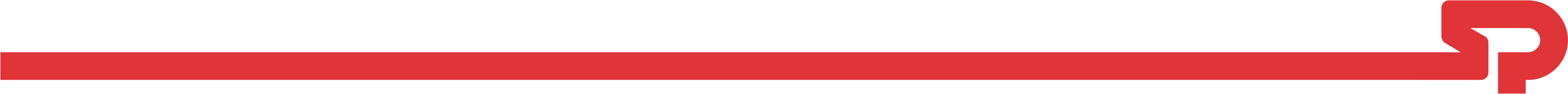 49
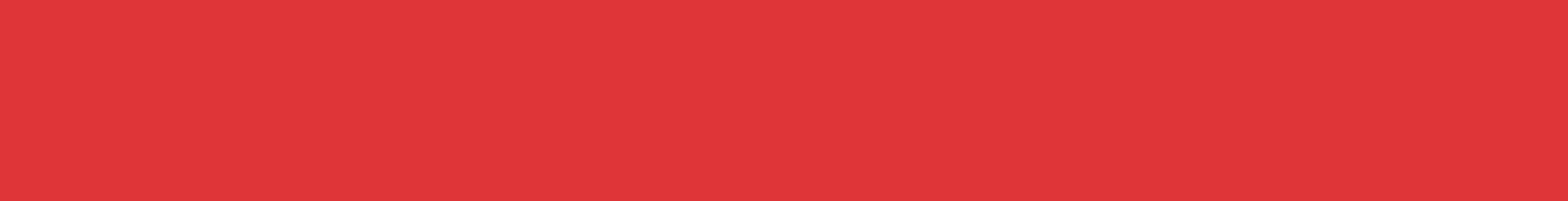 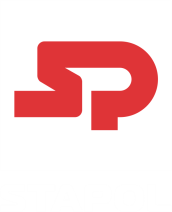 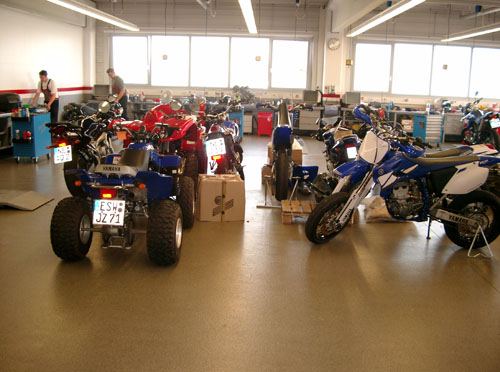 СТАПОЛ решит любую вашу задачу – от обеспыливания бетонного пола до получения толстослойного декоративного покрытия
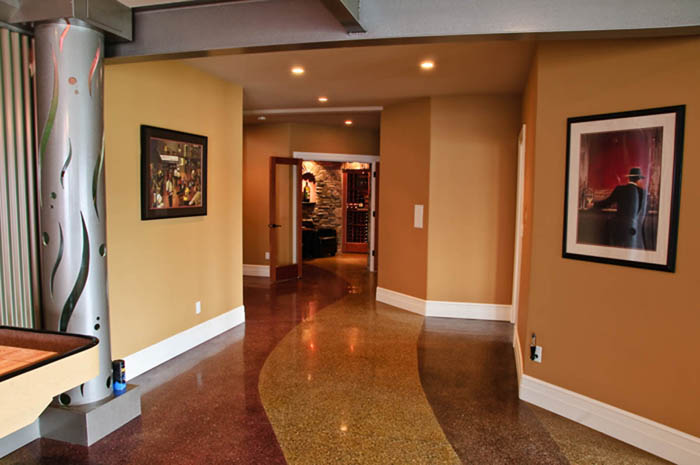 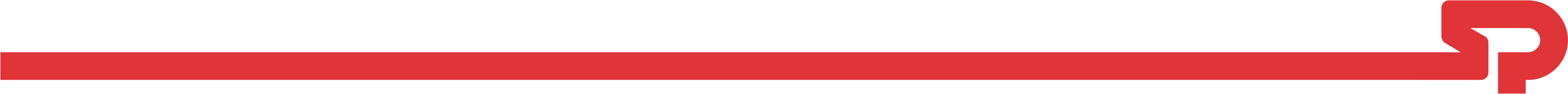 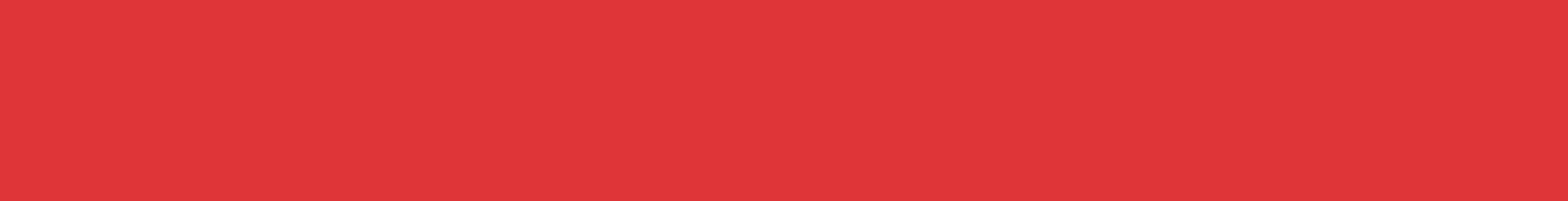 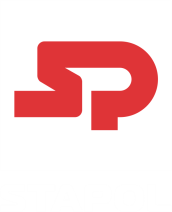 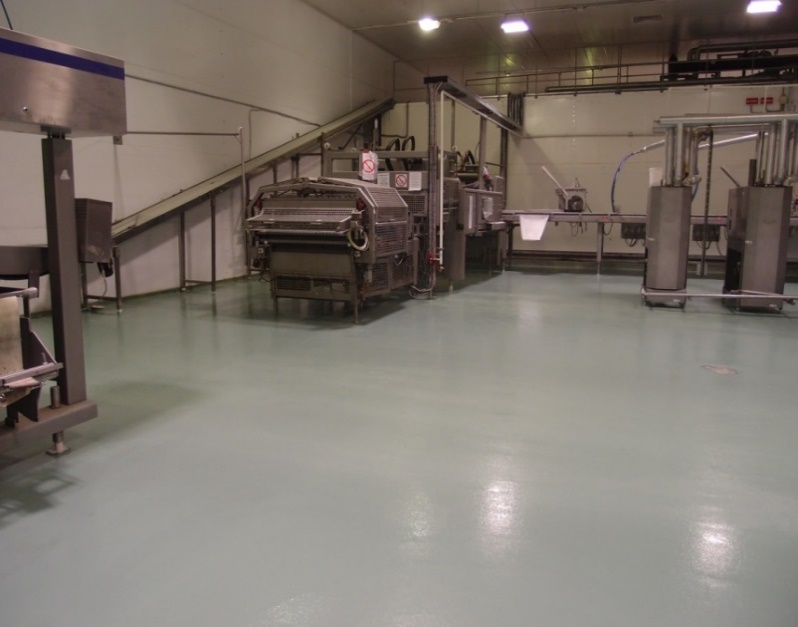 СТАПОЛ решит любую вашу задачу – от обеспыливания бетонного пола до получения толстослойного декоративного покрытия
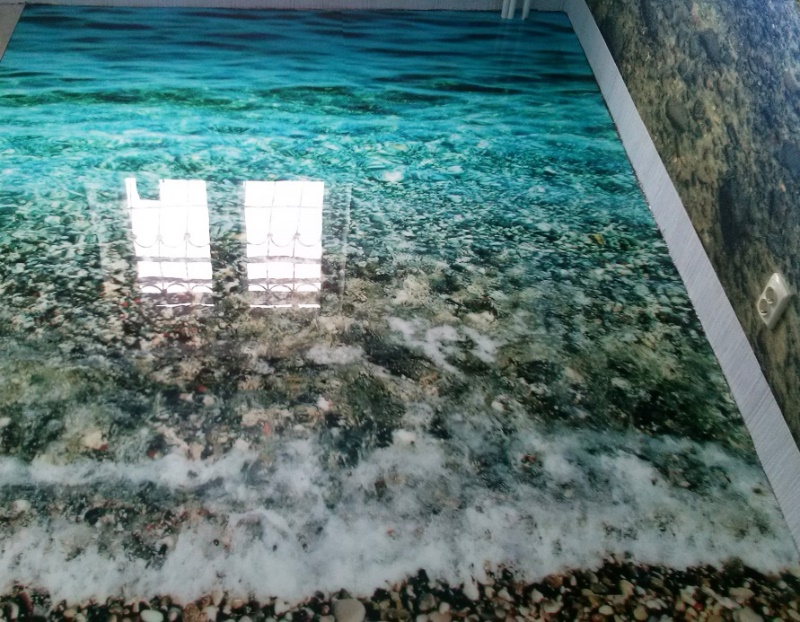 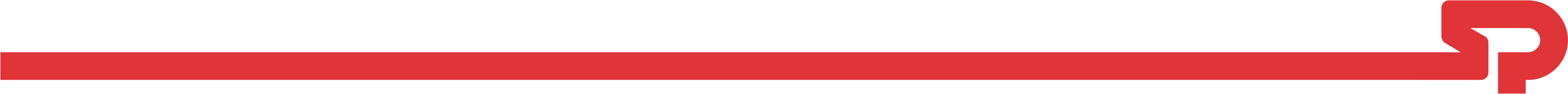 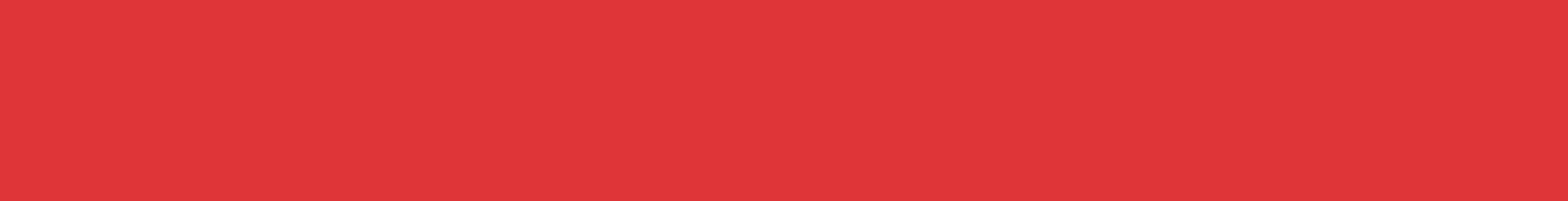 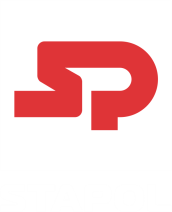 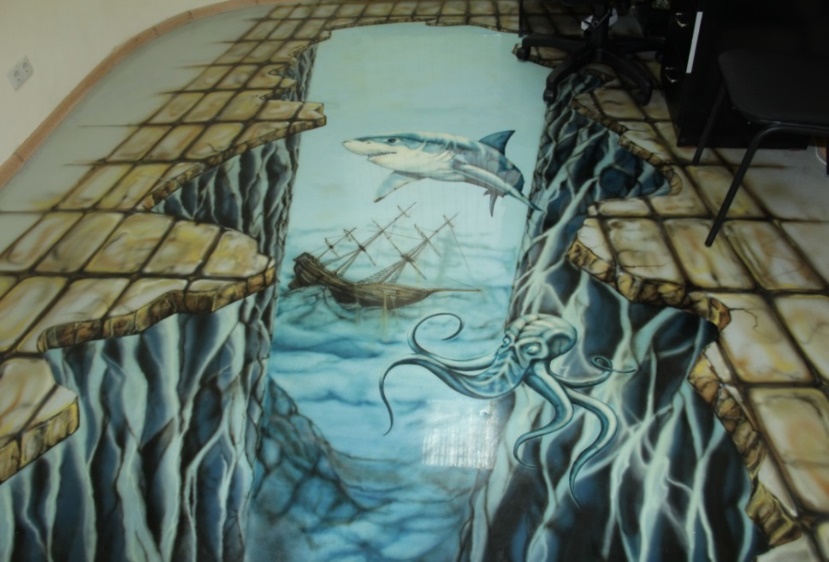 СТАПОЛ решит любую вашу задачу – от обеспыливания бетонного пола до получения толстослойного декоративного покрытия
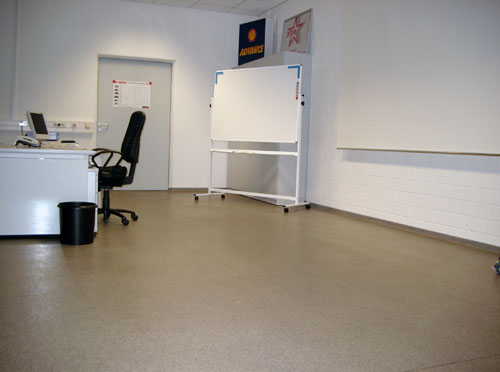 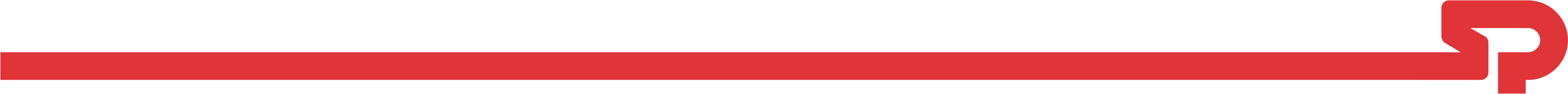 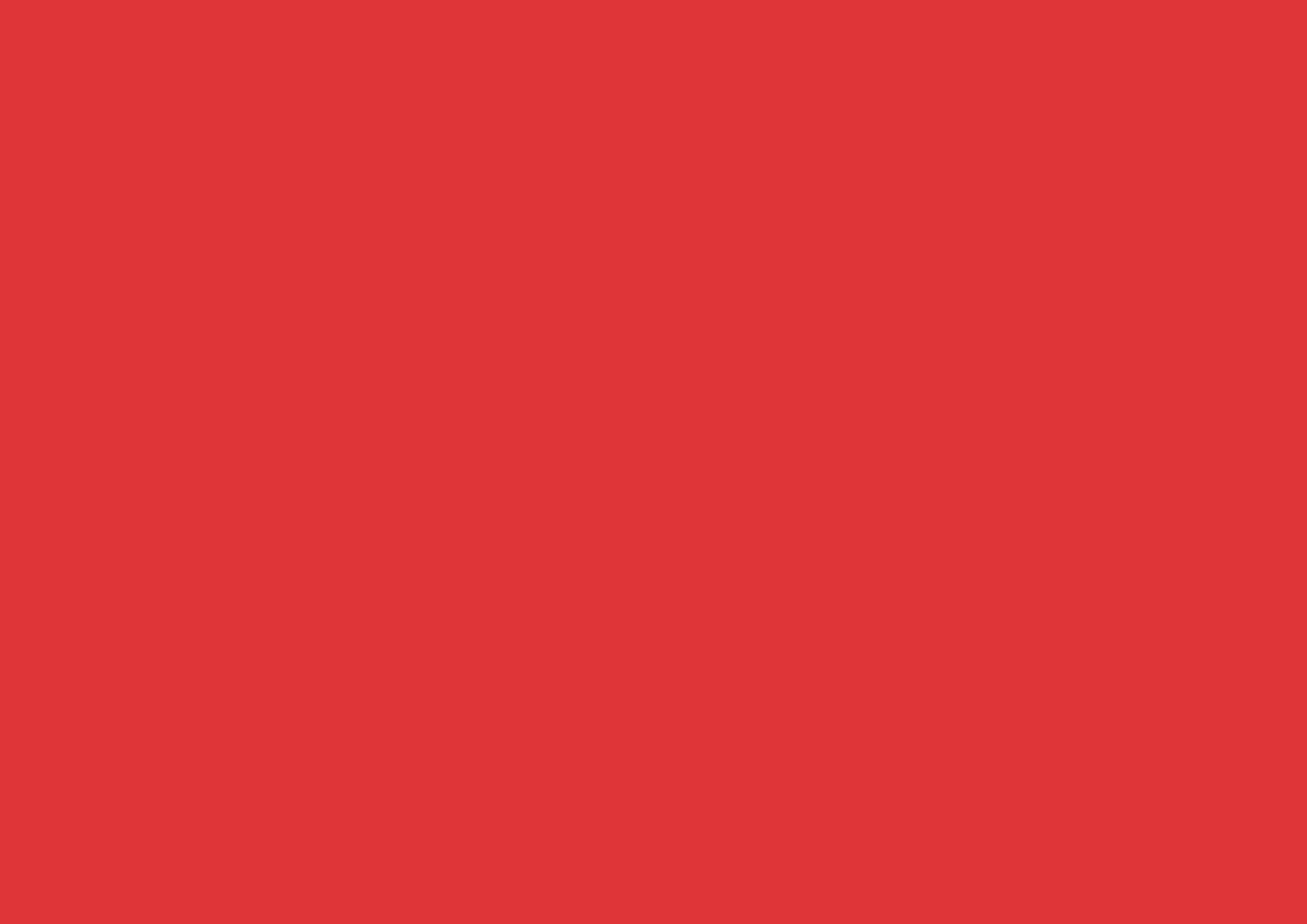 Спасибо за внимание
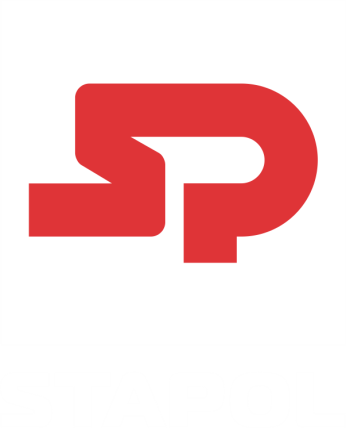 Контакты
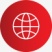 www.stapol.ru
601220, Владимирская обл., Собинский район, 
п. Ставрово ул. Октябрьская, 118, 2 этаж, пом. 2-41
+ 8 800 200 51 32
+ 7 991 318 85 80
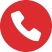 info@stapol.tech
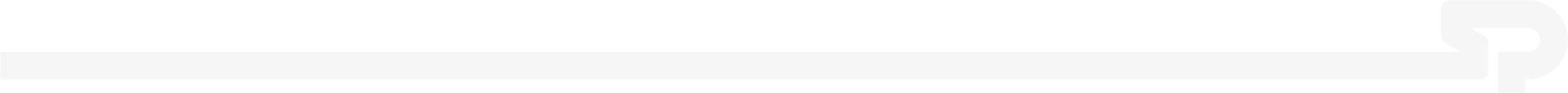